EJIDO SAN NICOLÁS TOTOLAPAN
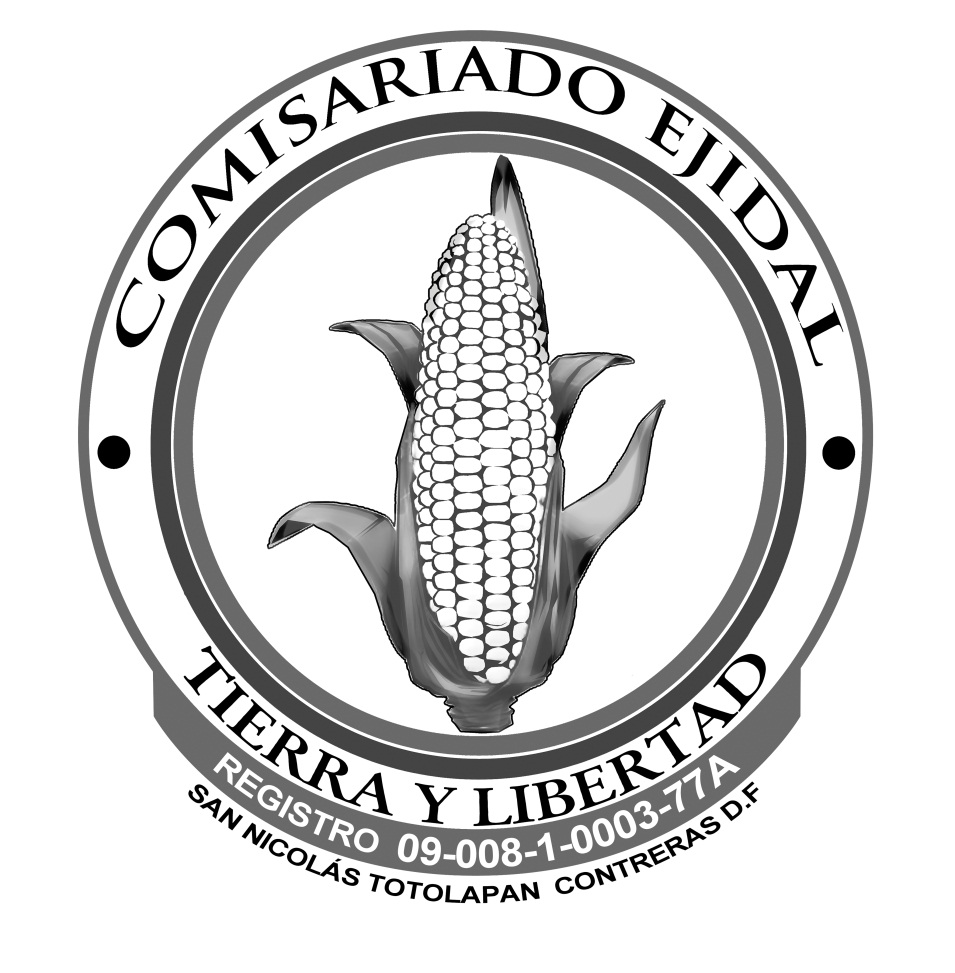 Luis Enrique Fuentes Gómez
Consejo de vigilancia
Juan Ortiz Tenorio
Presidente
Gerardo Vértiz Rosas
Suplente
Olga Lidia Vértiz Fuentes 
Suplente
Ernesto Camacho Gómez
Secretario
Octavio Gallegos García
1°Secretario
Blanca Estela Rodríguez González
Suplente
José Antonio Camacho Pérez
Suplente
Octaviano Ruíz Gallegos
2° Secretario
Lucrecia de la Rosa Rosas
Tesorera
Matilde Martínez Ventura
Suplente
María del Carmen Martínez Mendoza
Suplente
OCTUBRE 2022
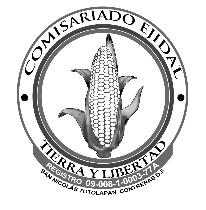 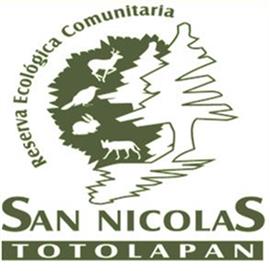 EJIDO SAN NICOLAS TOTOLAPAN
SUPERFICIE: 2,589.5
 


NUMERO DE EJIDATARIOS: 334
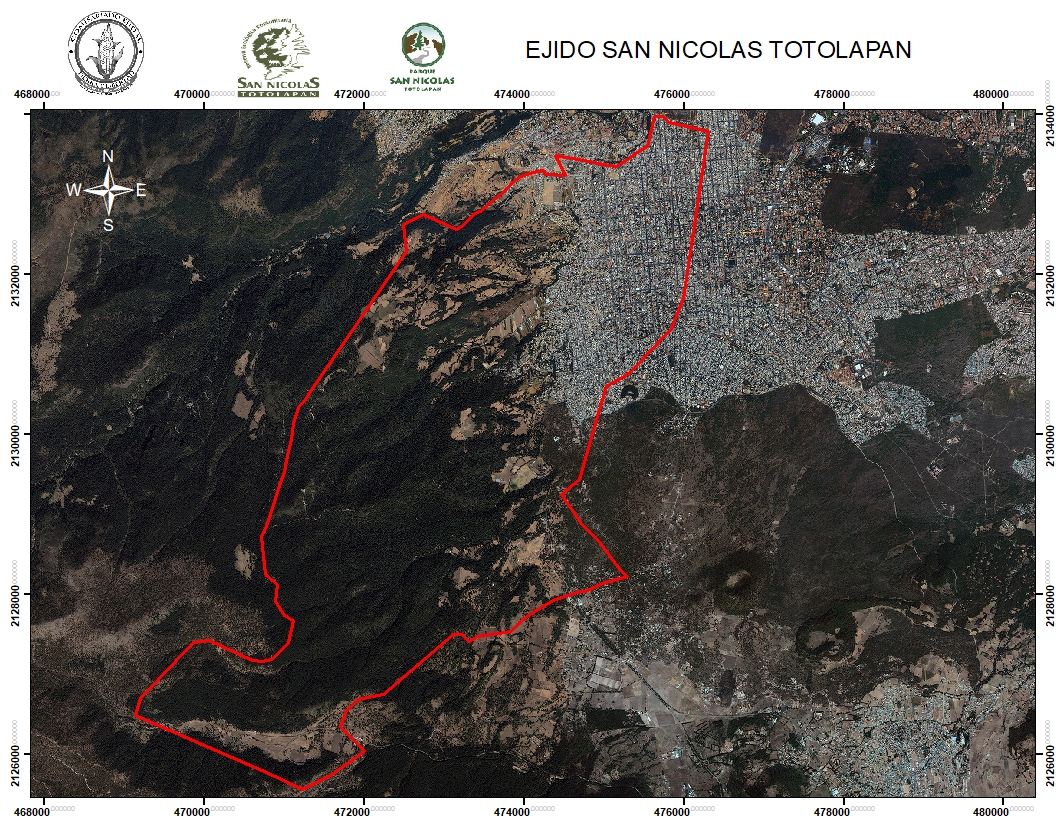 PARQUE EJIDAL SAN NICOLAS TOTOLAPAN
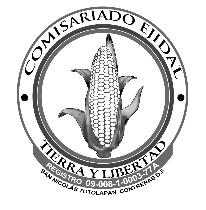 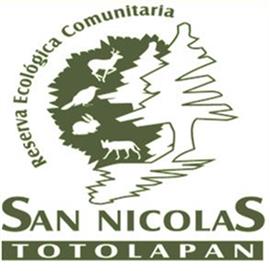 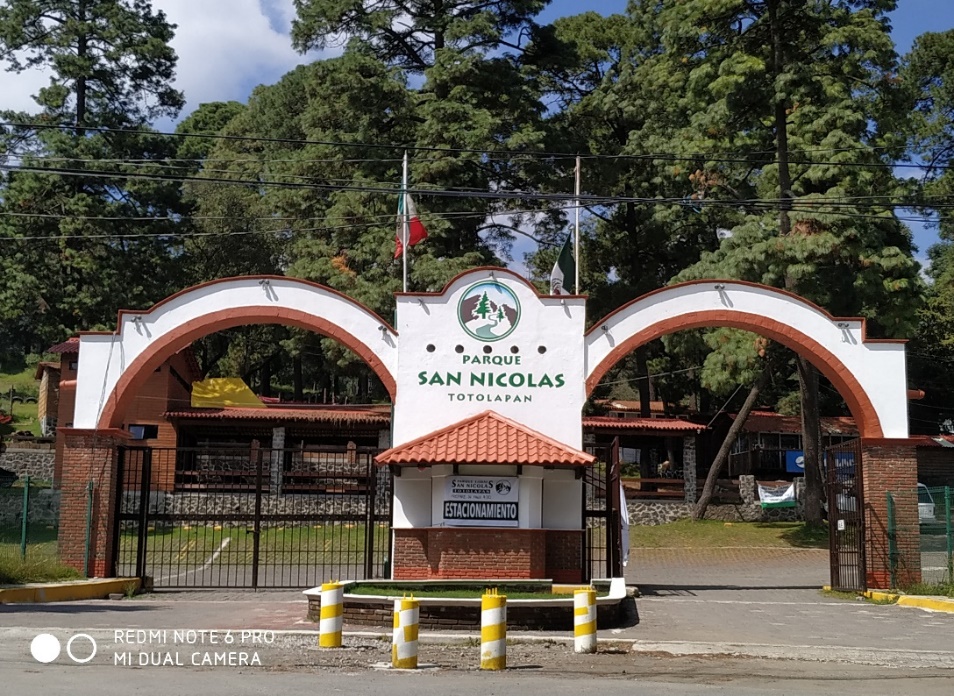 El objetivo principal de la creación fue para detener el crecimiento de la mancha urbana
Creado el 3 de mayo de 1998
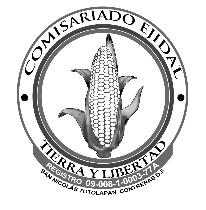 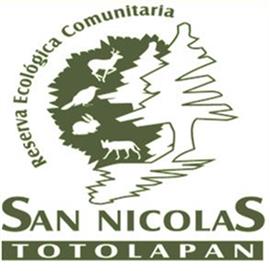 Actividades
Senderos Interpretativos
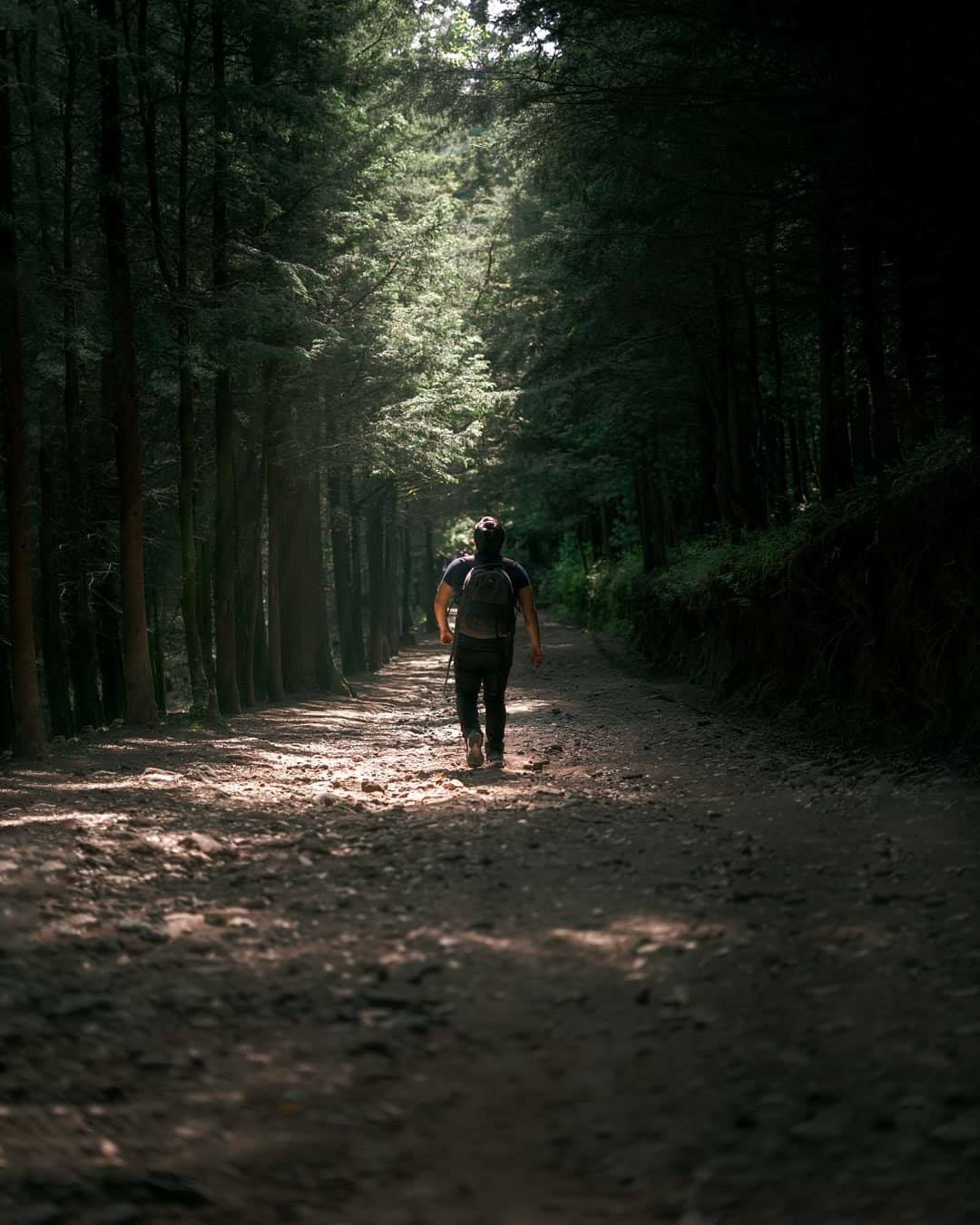 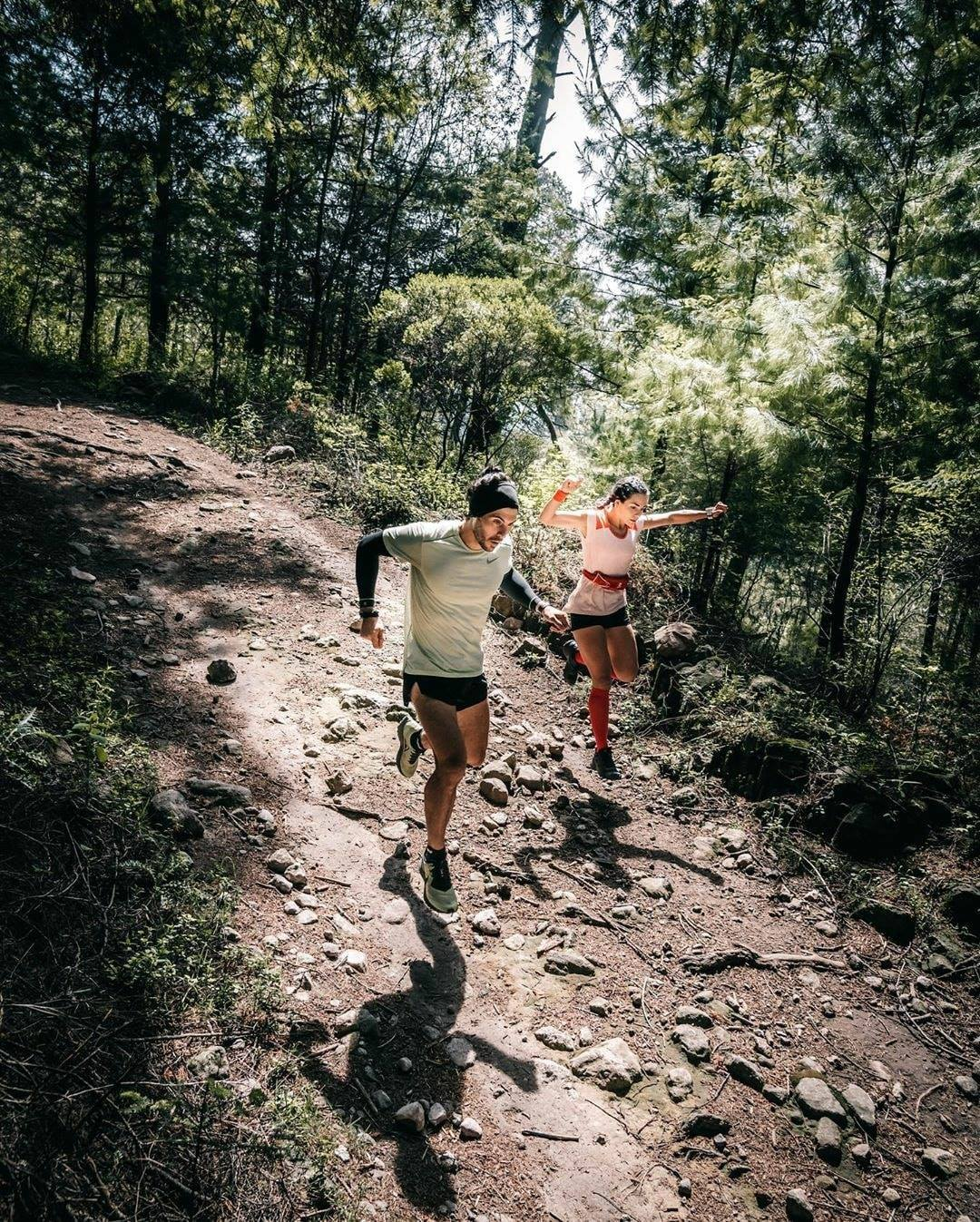 Contamos con 133 km de senderos interpretativos 
para nuestros visitantes nacionales e internacionales.
Ciclismo de montaña
Contamos con 177 km para realizar ciclismo de montaña en diferentes disciplinas como son:
DOWNHILL
ENDURO
CROSS COUNTRY
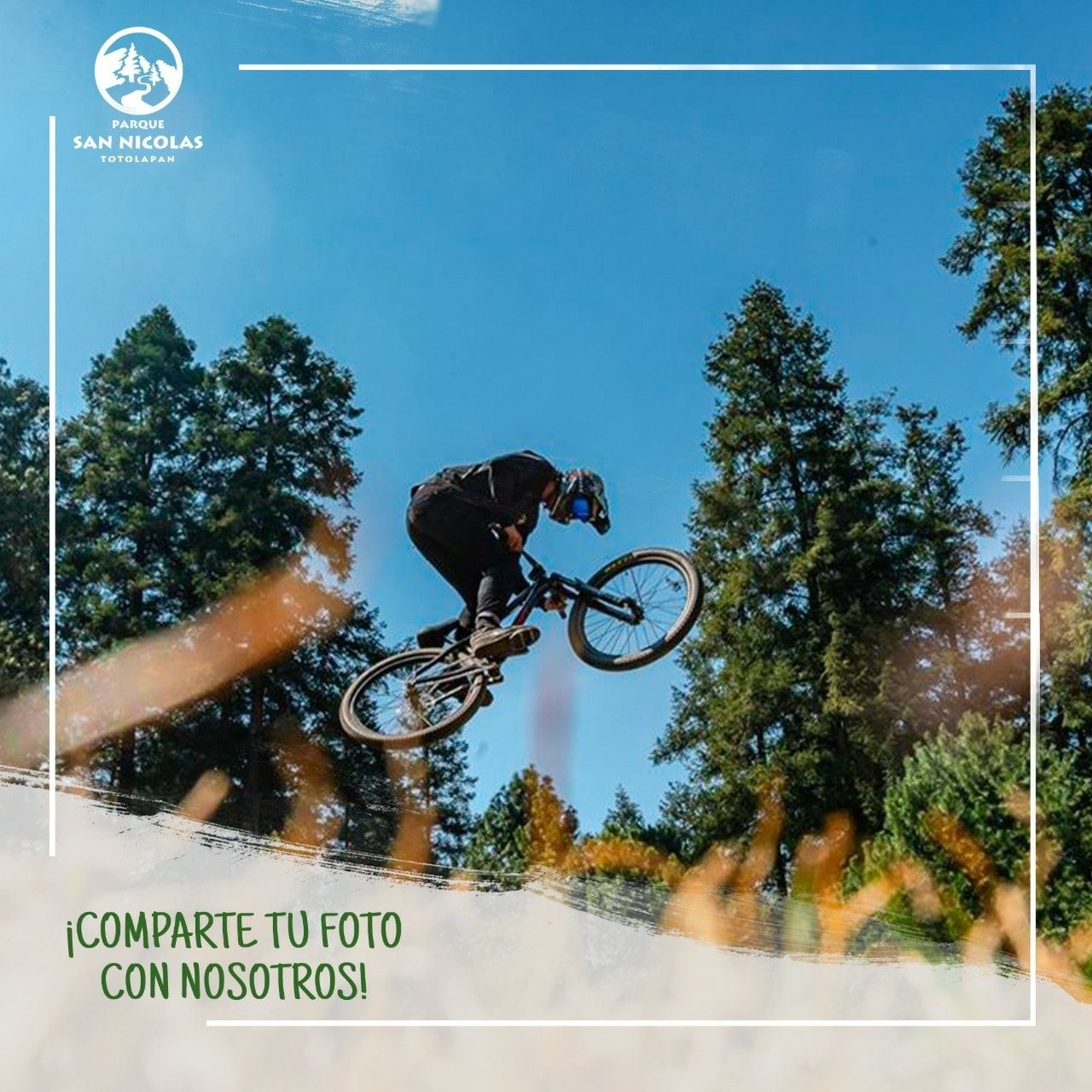 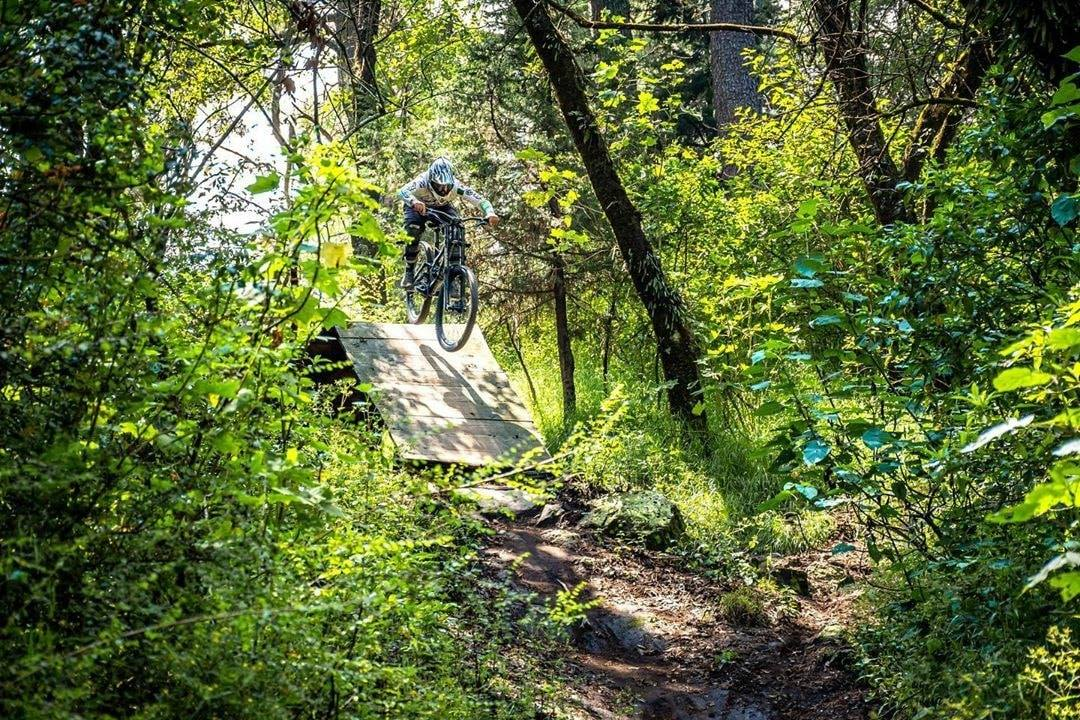 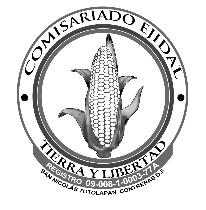 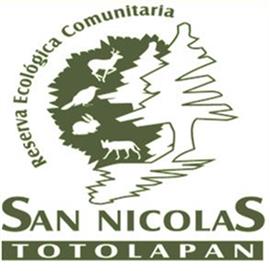 Actividades recreativas
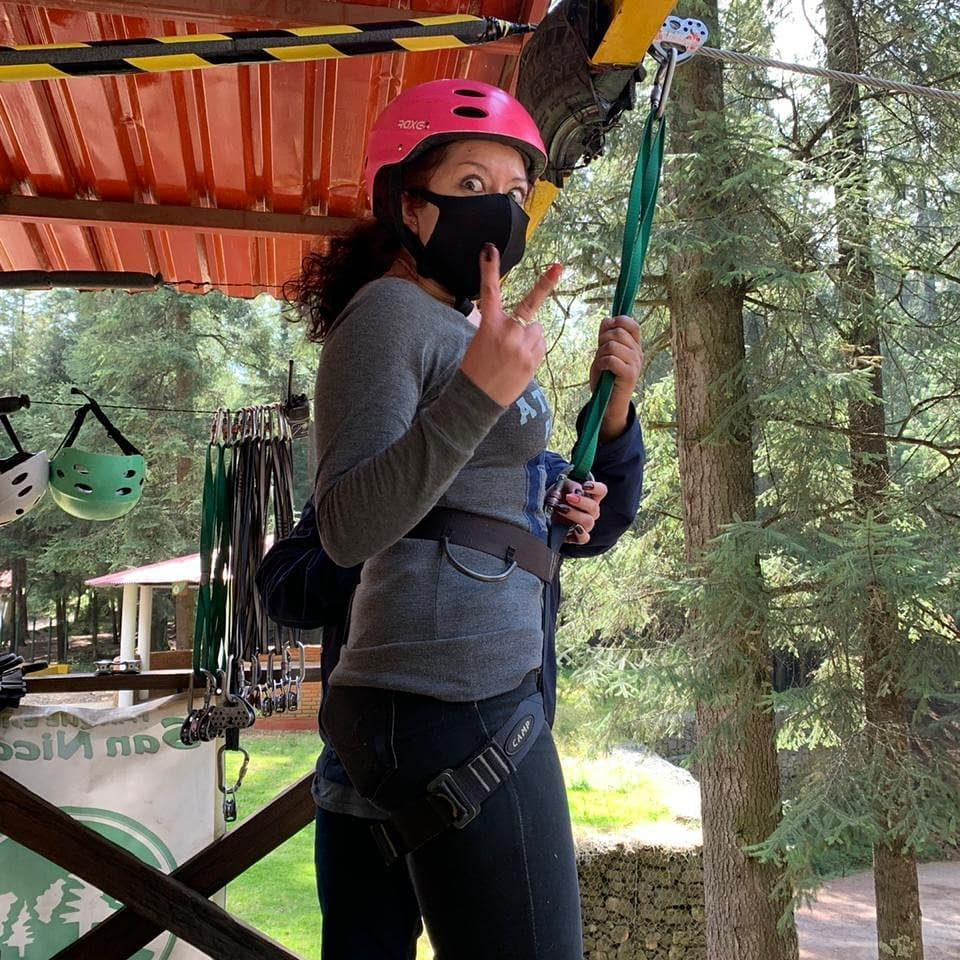 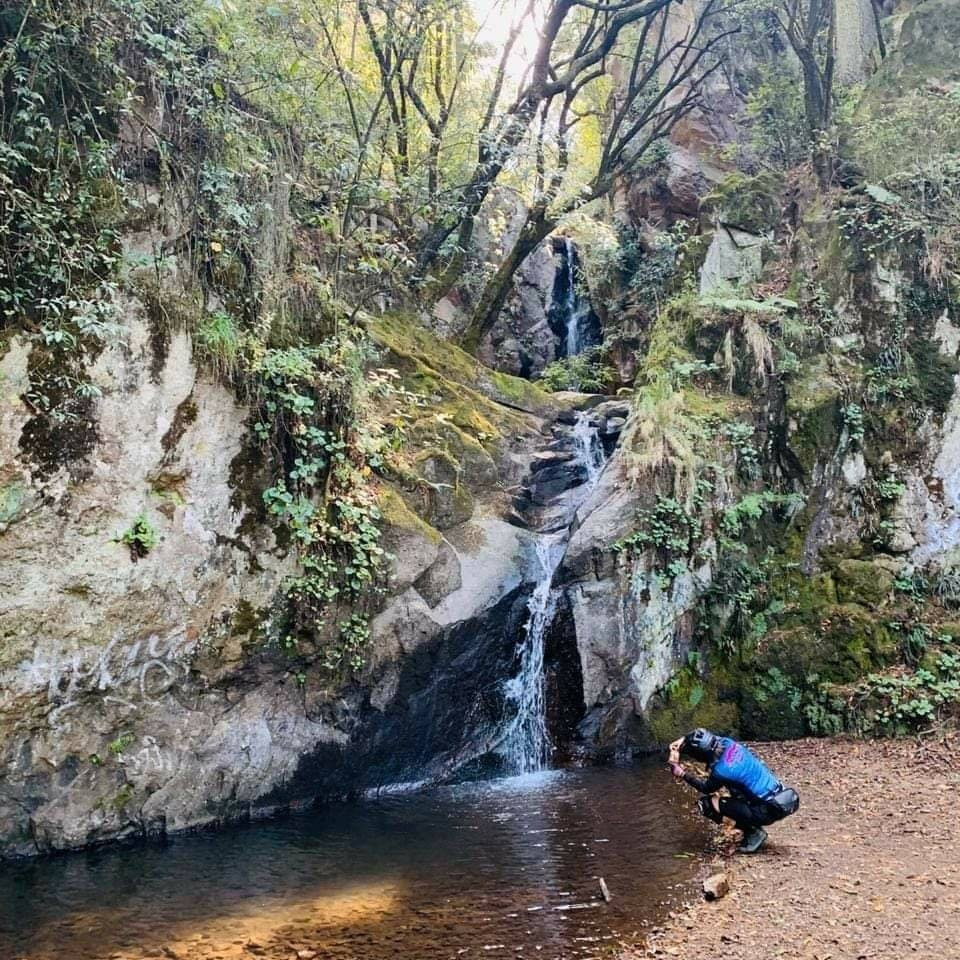 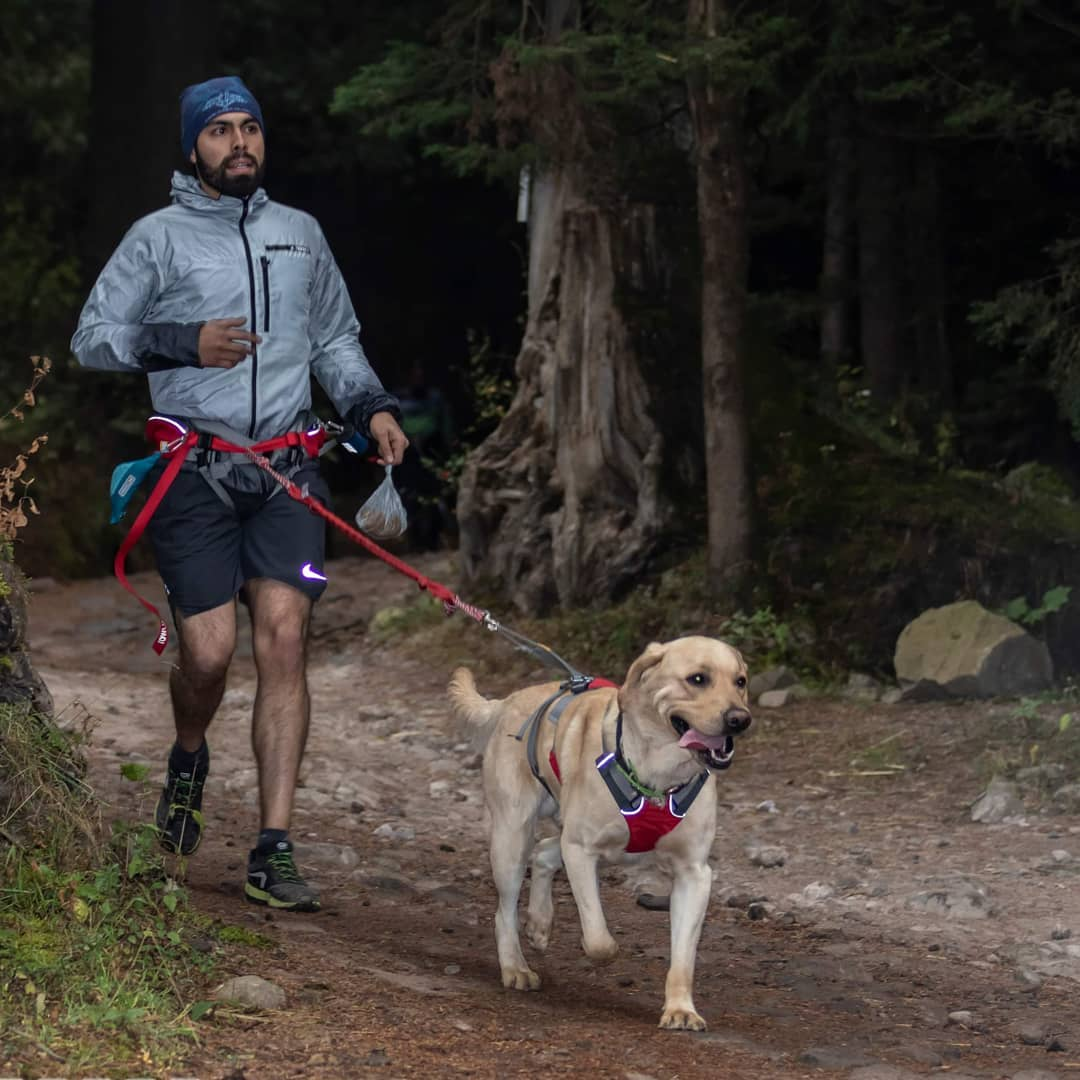 “Pet Friendly”
“Carreras Familiares”
“Aventura en Tirolesa”
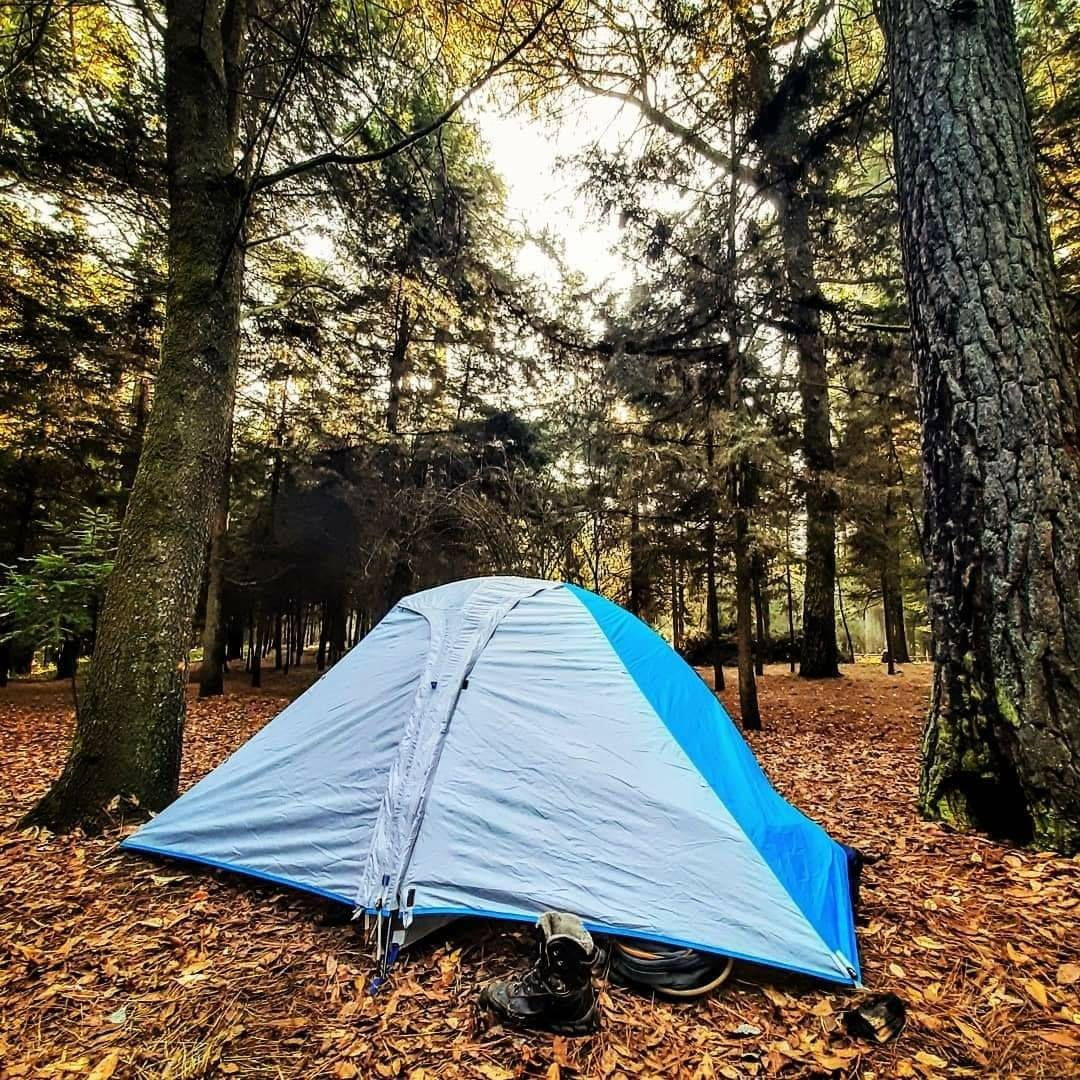 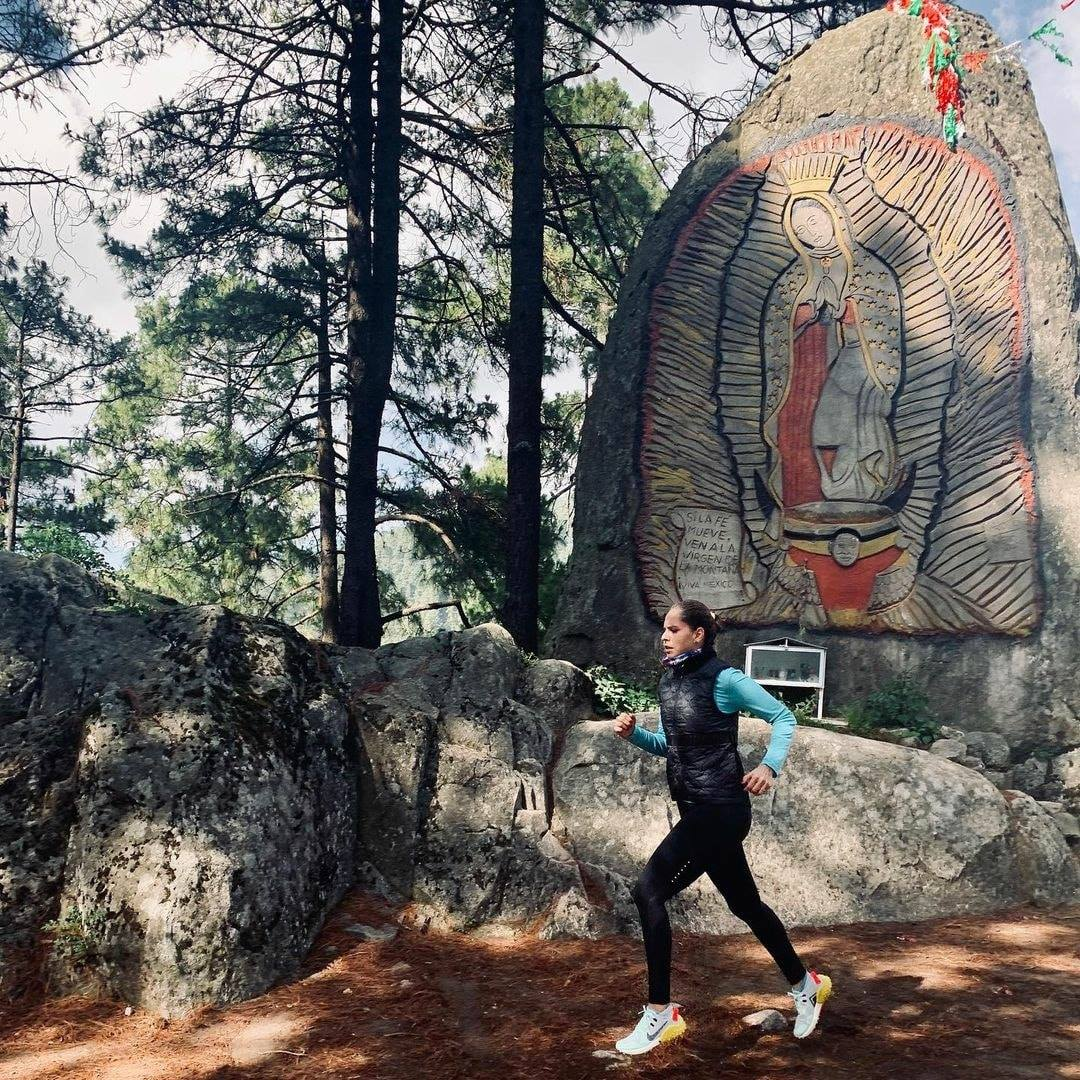 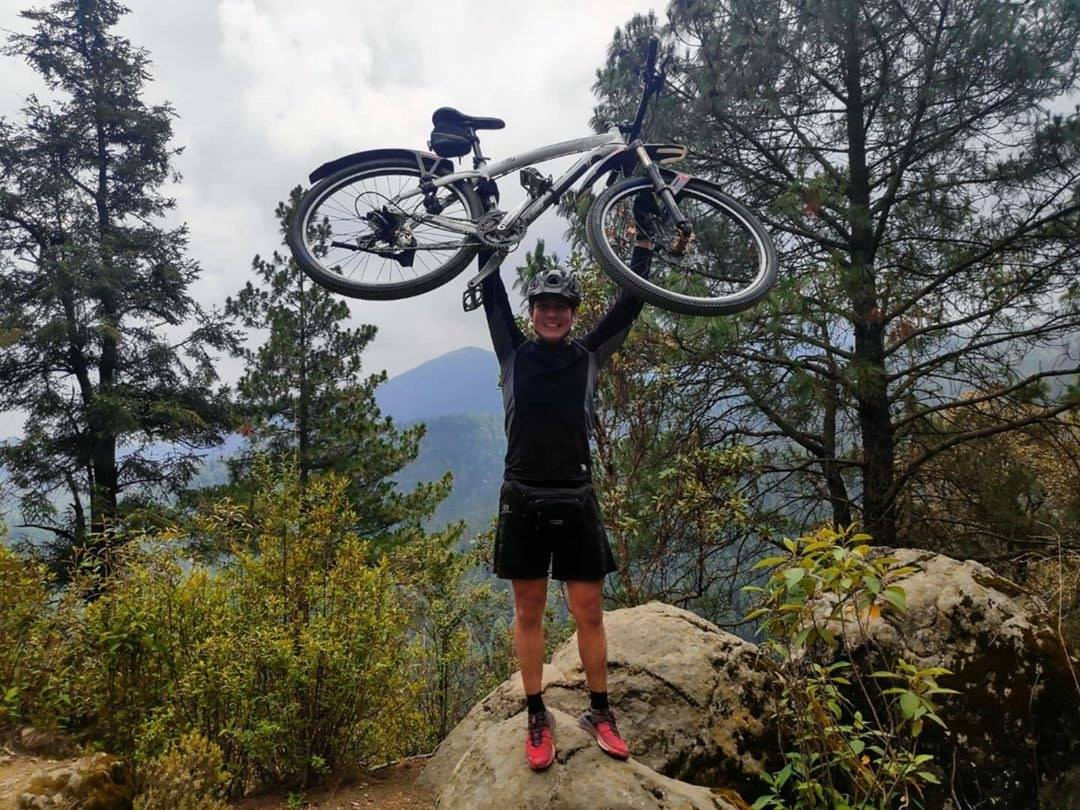 “Activación Física 
Diversa”
“Competencias de Ciclismo de Montaña”
“Actividades de 
Campismo”
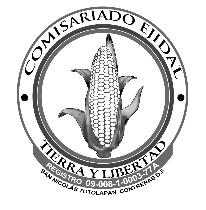 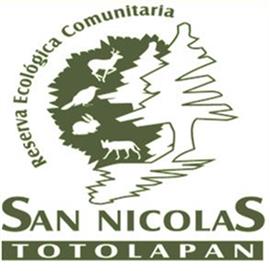 Actividades recreativas
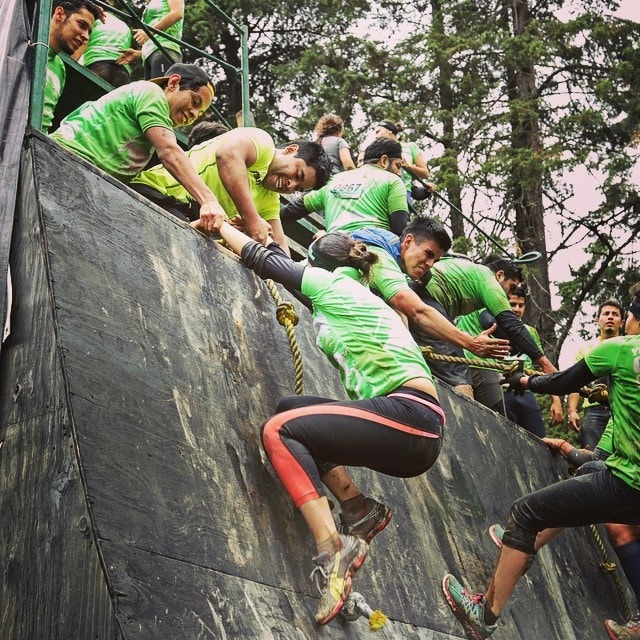 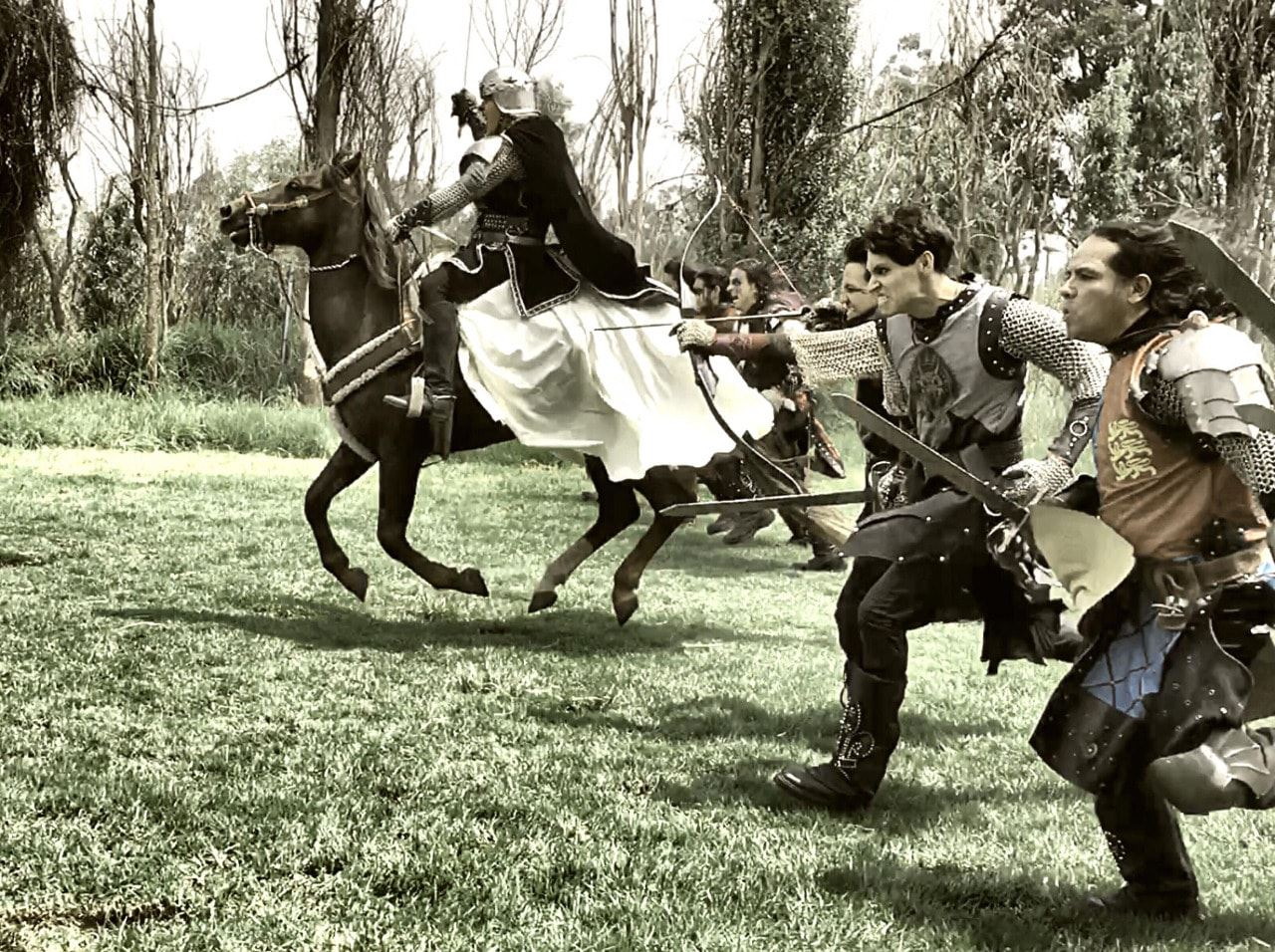 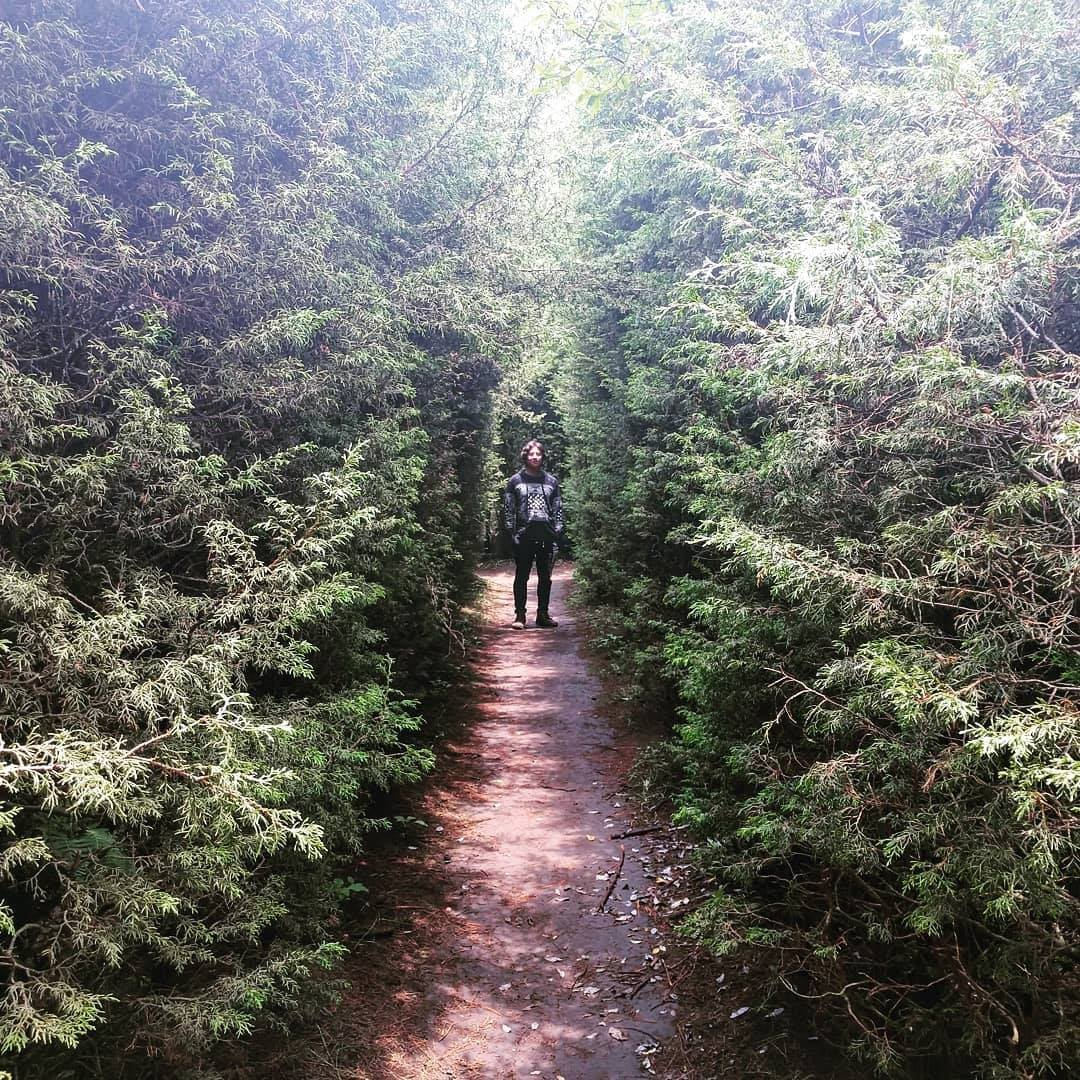 “Visita al Laberinto de 
cedros”
“Actividades Culturales en diferentes disciplinas”
“Competencias Trail”
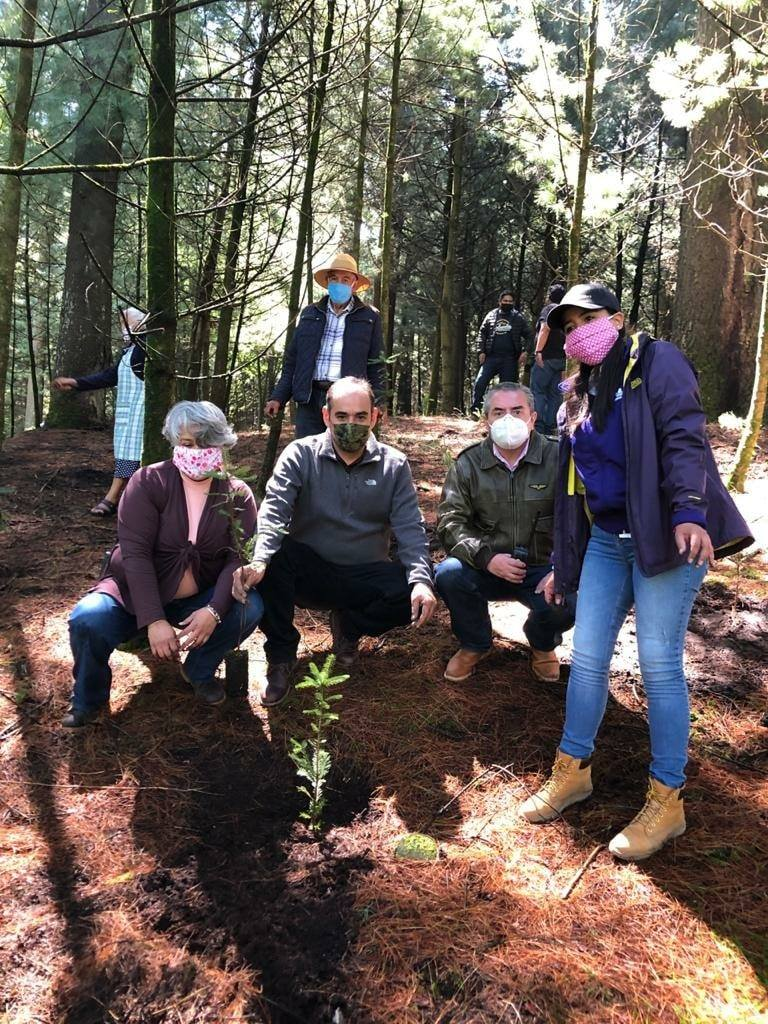 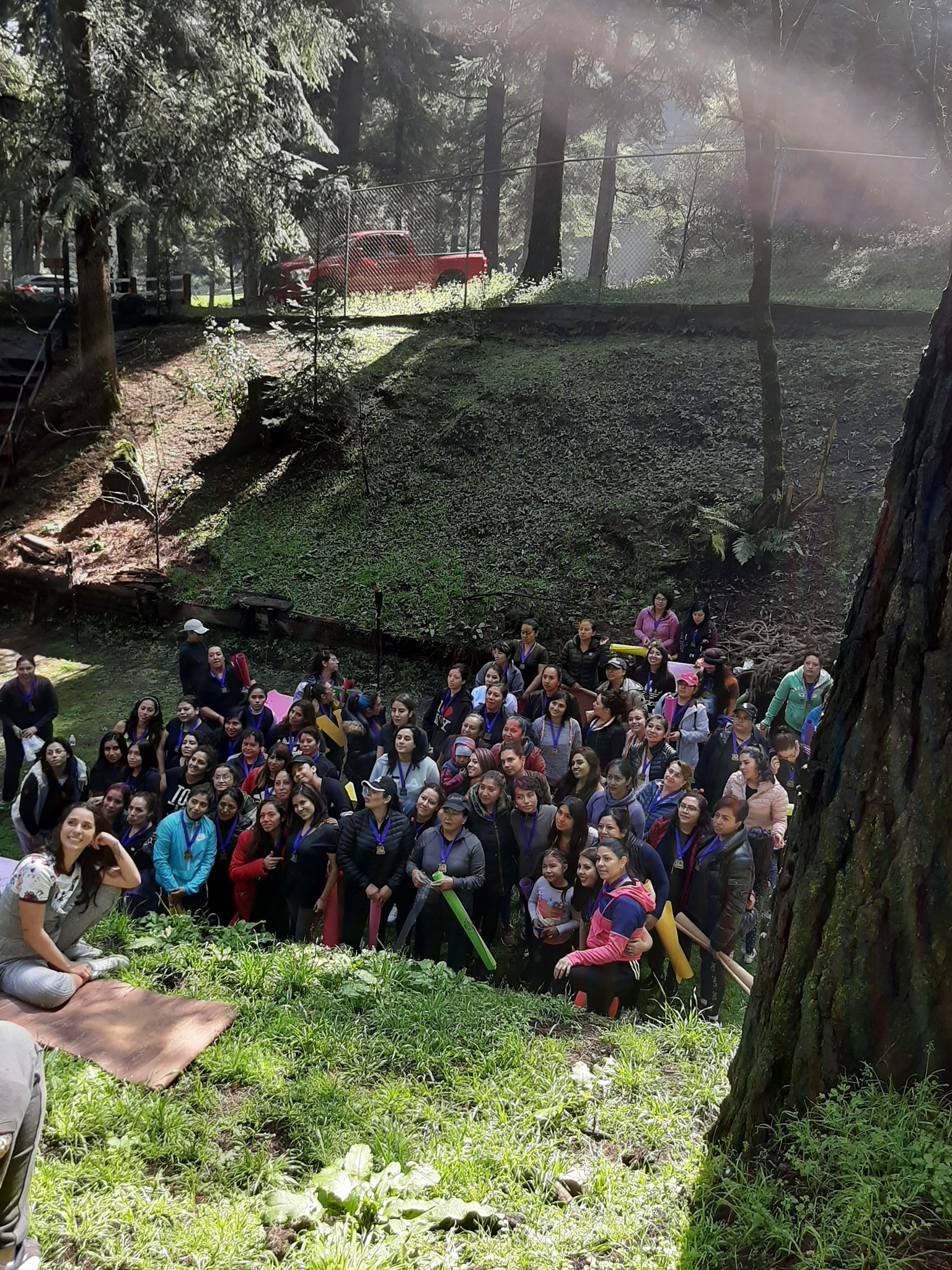 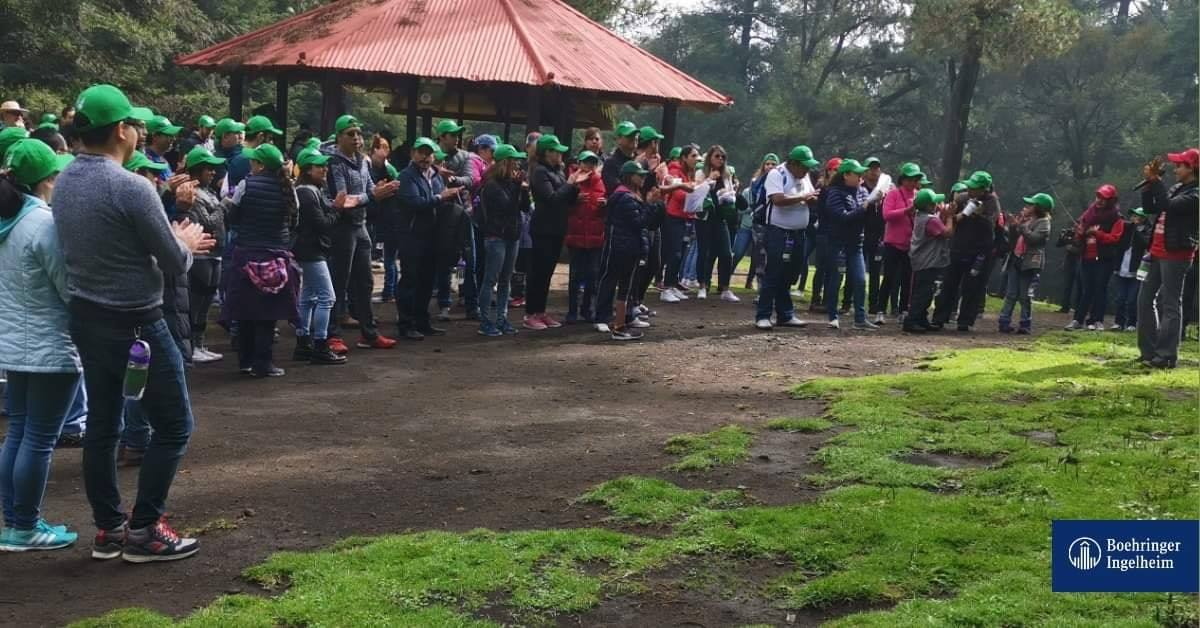 “Reforestaciones”
“Visitas Guiadas”
“Educación Ambiental”
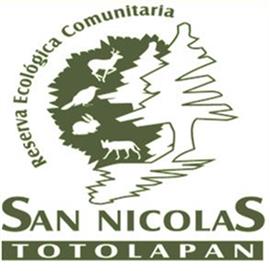 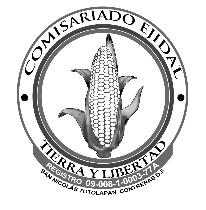 Servicios
Granja Didáctica“Paraje Potreritos”
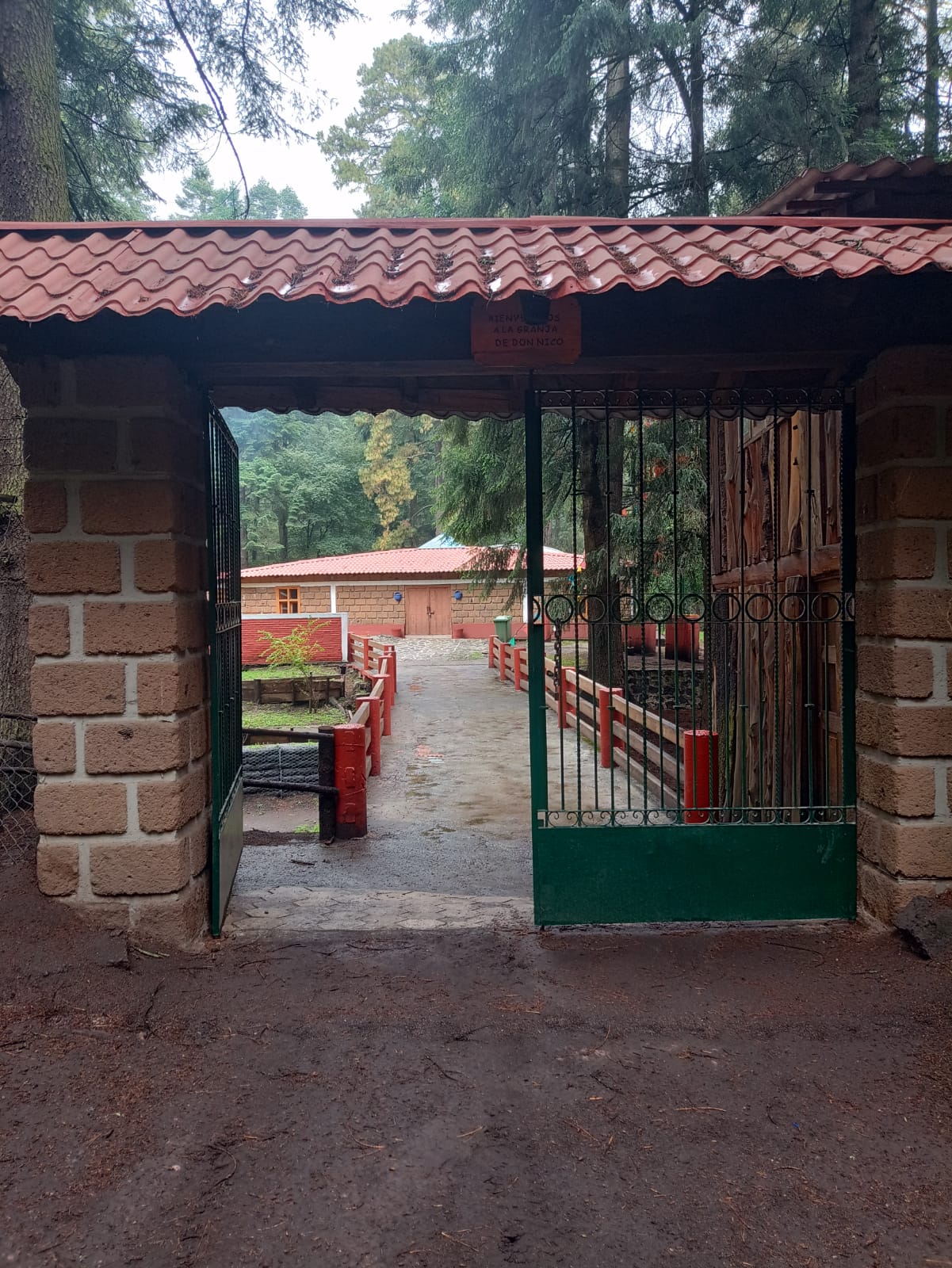 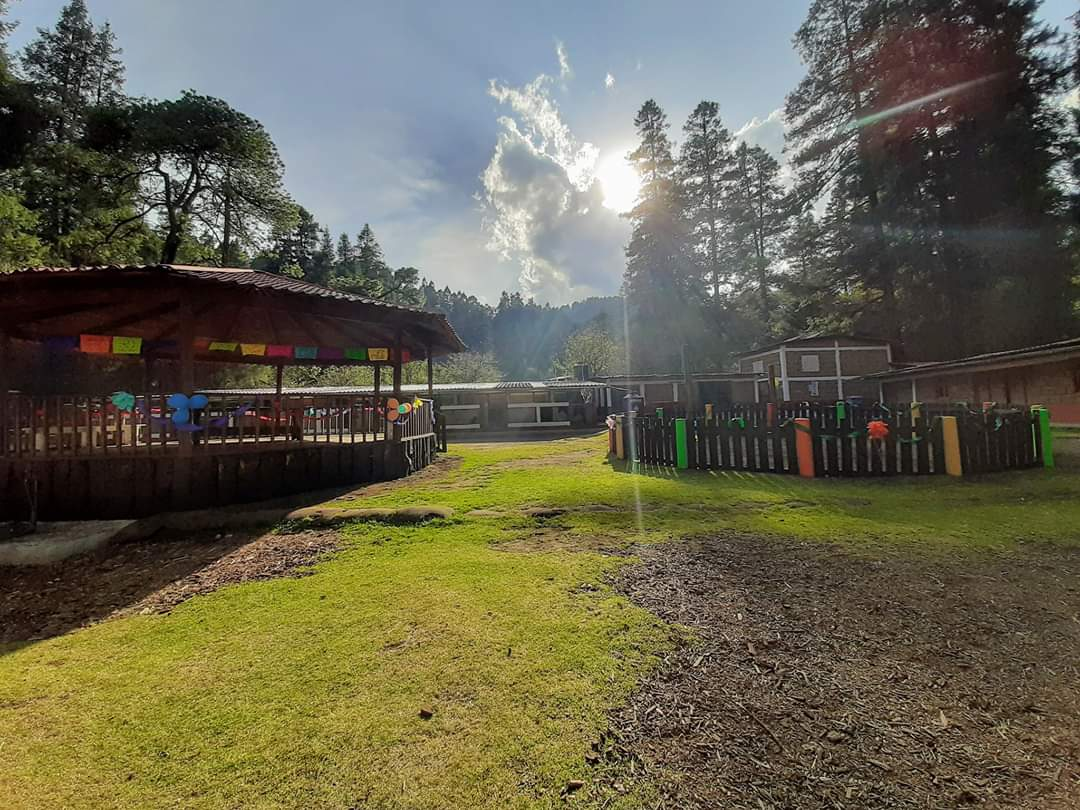 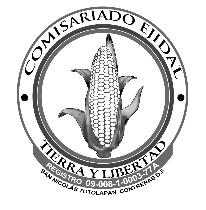 Granja Didáctica
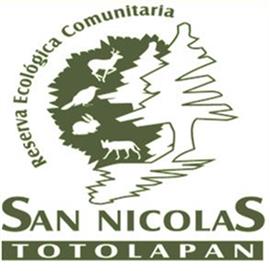 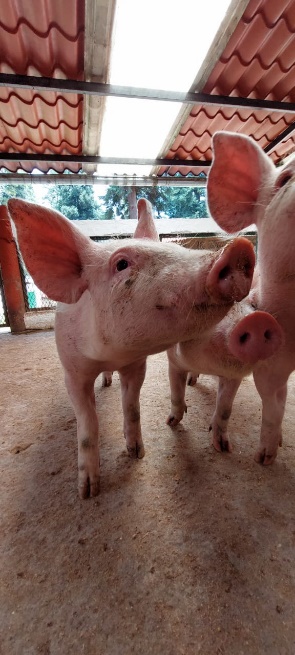 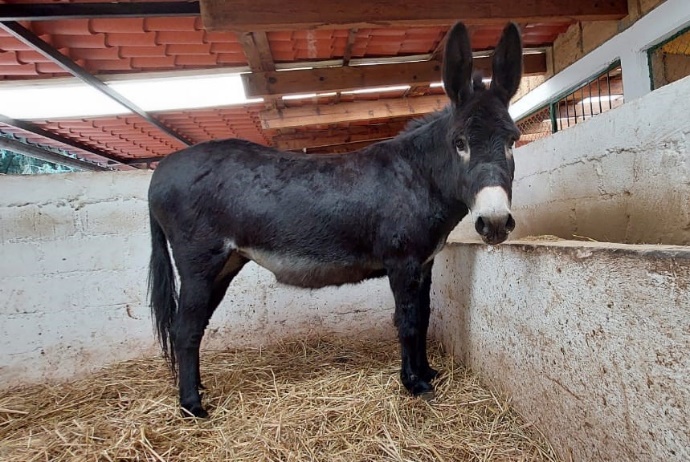 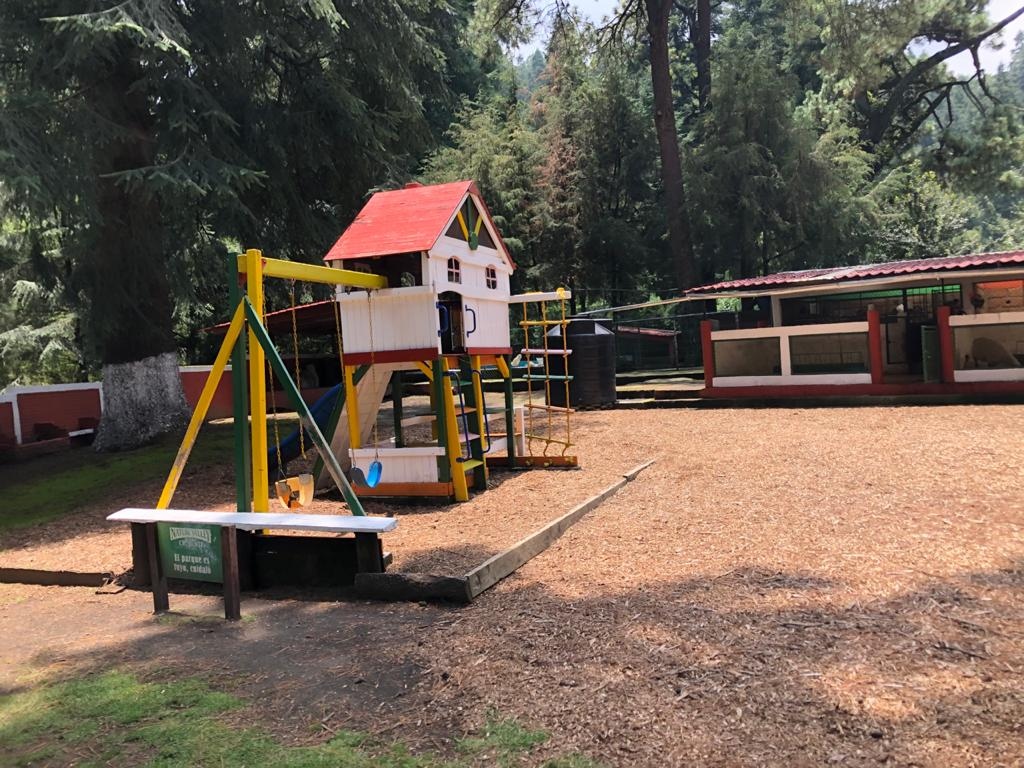 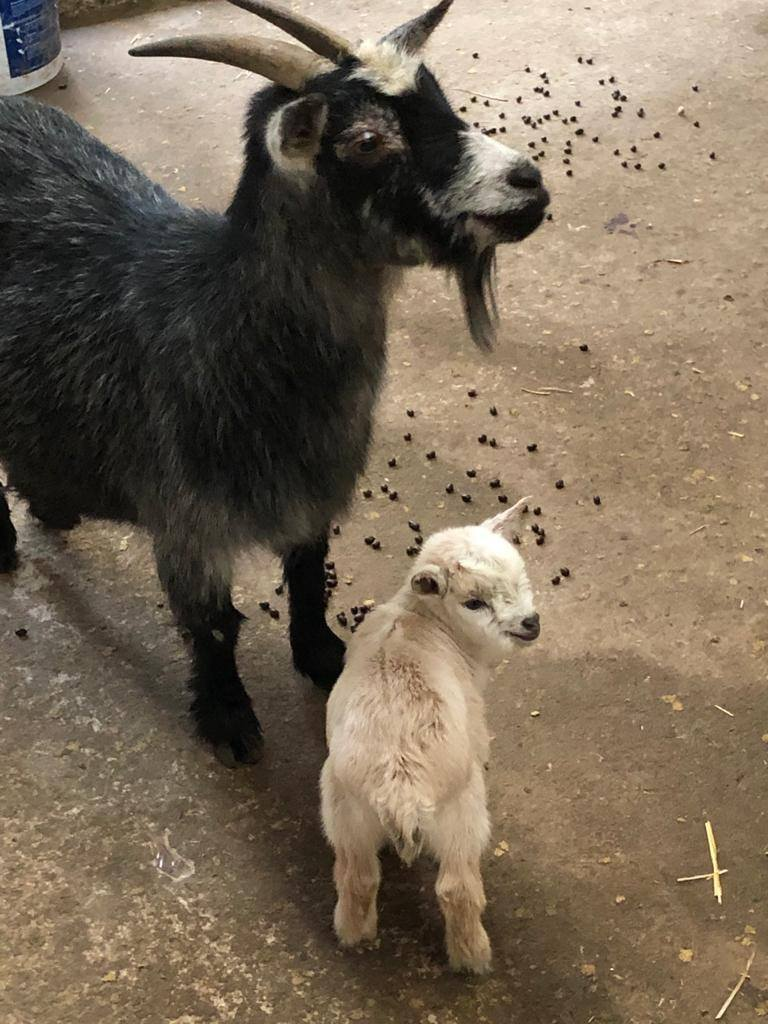 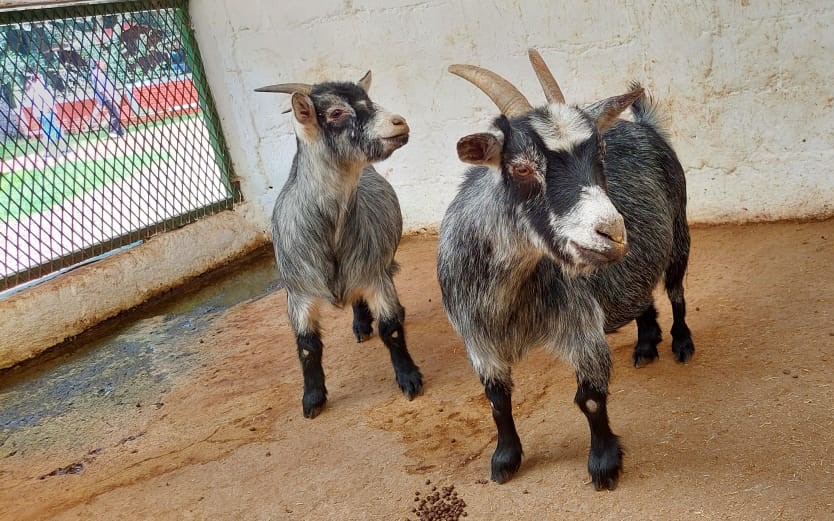 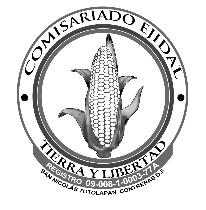 Granja Didáctica
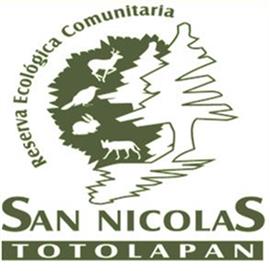 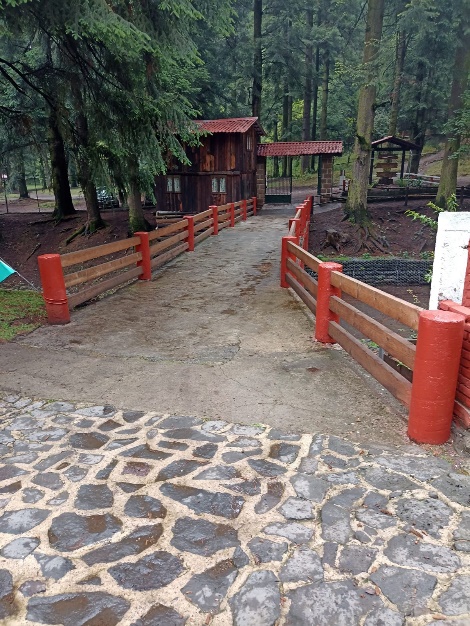 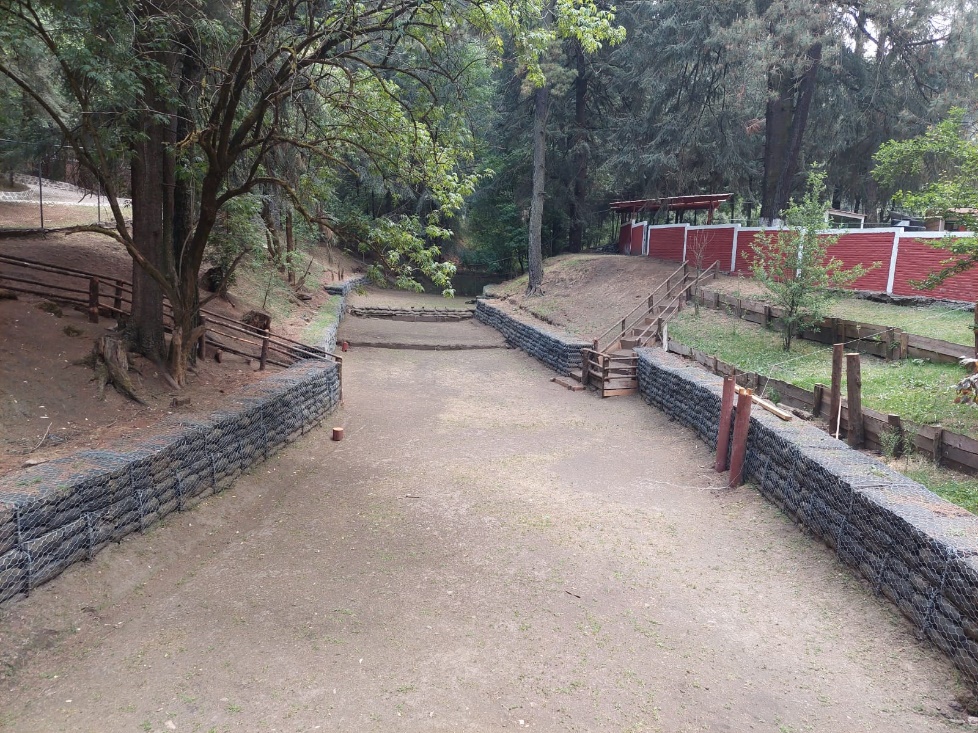 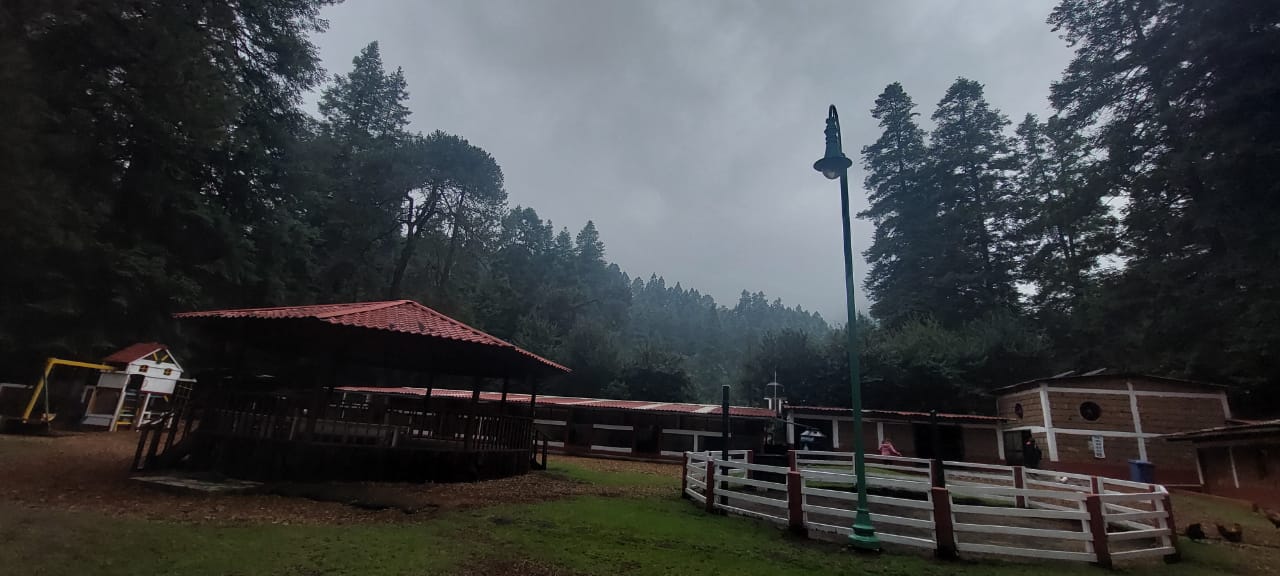 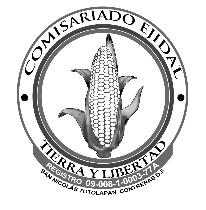 Granja Didáctica
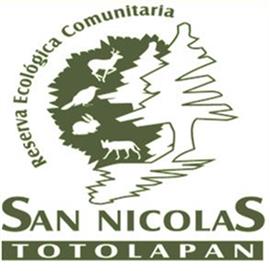 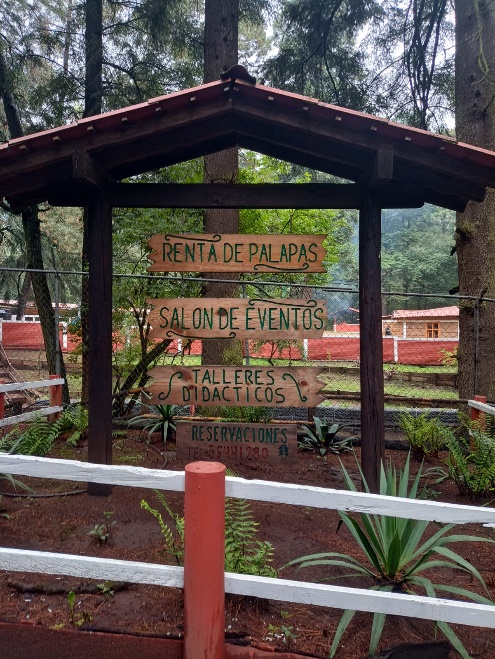 Además hay una área destinada a la convivencia, ya que la granja cuenta con palapa con asador, cocineta, kiosco con bancas y mesas rústicas, juegos infantiles y sanitarios. 
La Granja también cuenta con invernadero y Salón de usos múltiples ideal para realizar eventos familiares, sociales y talleres ambientales para grupos escolares, en los que se les enseña a trabajar con el amaranto y el maíz, elaboración de mermelada entre otras actividades.
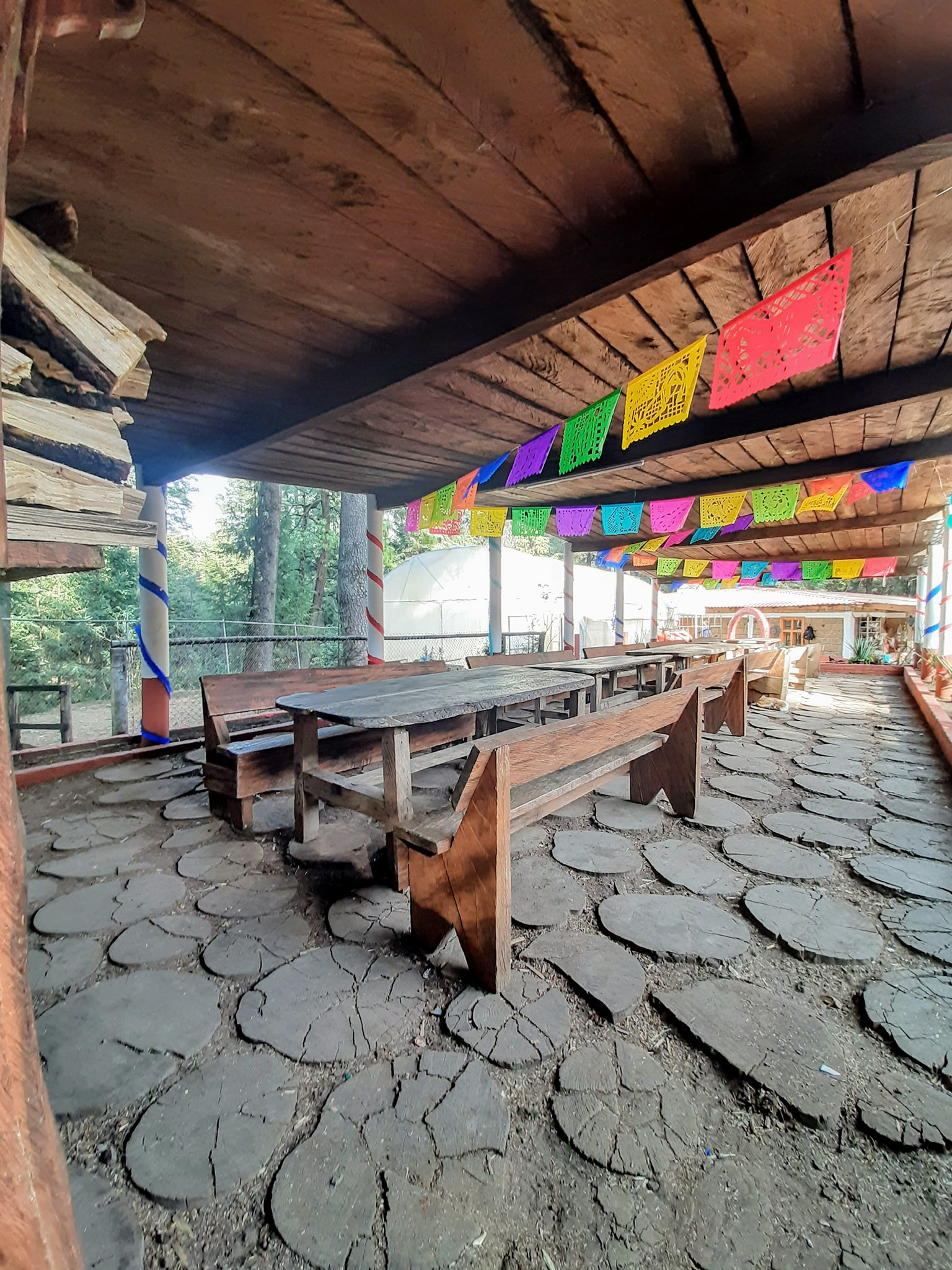 Campismo“Paraje Plan de la máquina”
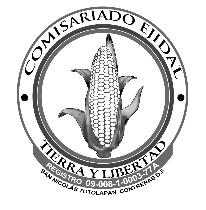 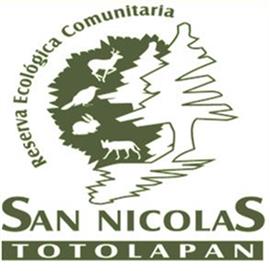 Es un área de 6 hectáreas completamente definida con malla ciclónica en la que encontrarán fogateros, asadores, sanitarios con regaderas, vigilancia las 24 horas del día en servicio los 365 días del año para acampar.
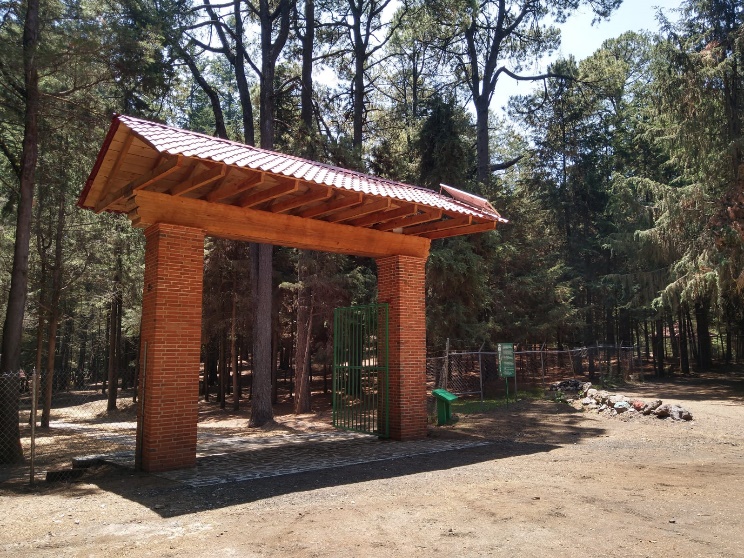 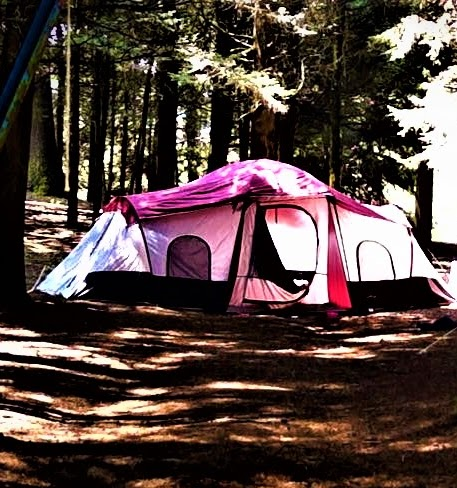 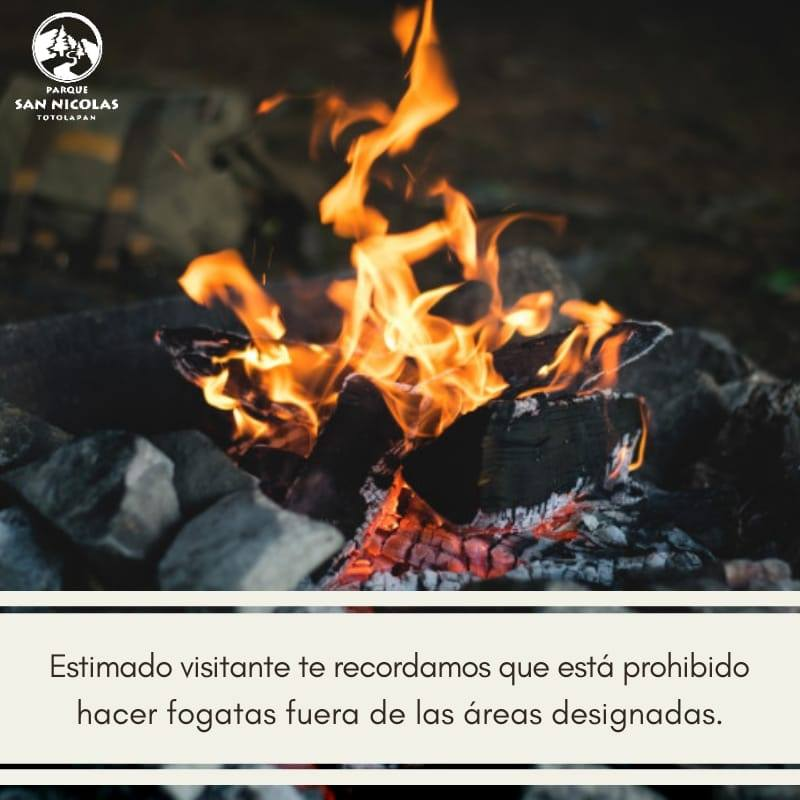 Campismo“Paraje Plan de la máquina”
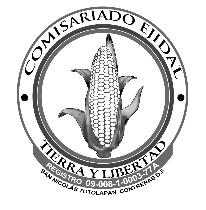 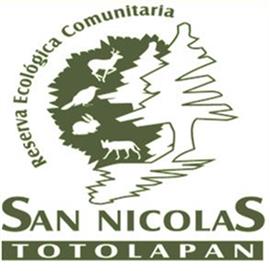 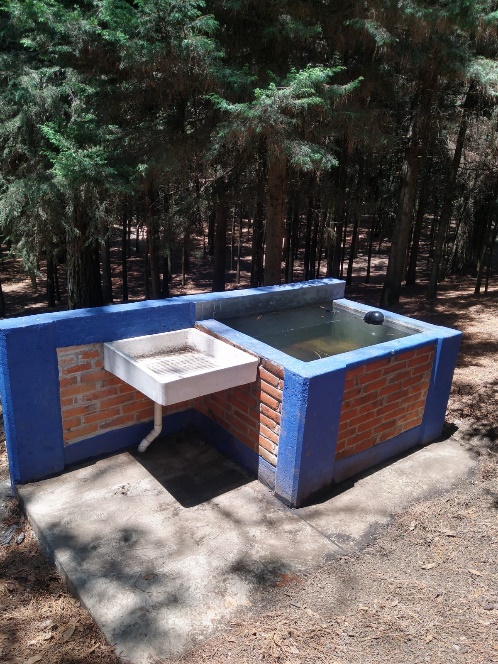 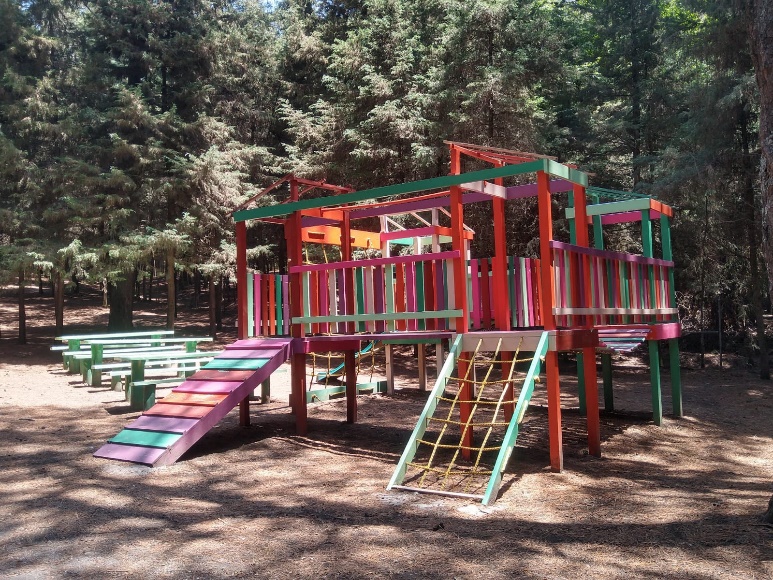 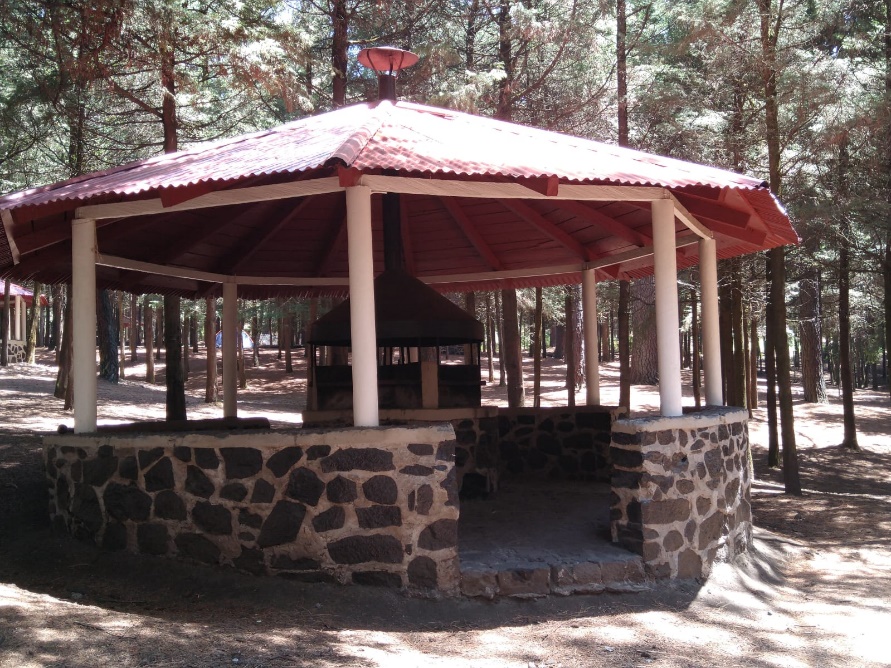 Cabañas“Paraje La Escondida”
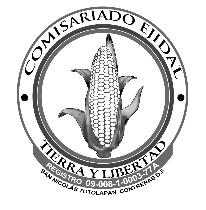 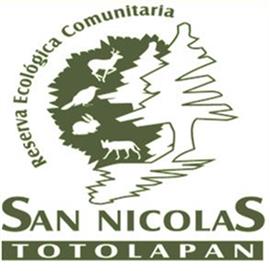 Es un área de 4 hectáreas completamente definida con malla ciclónica, con vigilancia las 24 horas del día, en servicio los 365 días del año. 
Contamos con cabañas de estilo rustico y tipo alpino que van de lo tradicional para 2 personas, 4 personas, 5 y 6 personas, así también como las comunitarias que son para 18 personas.
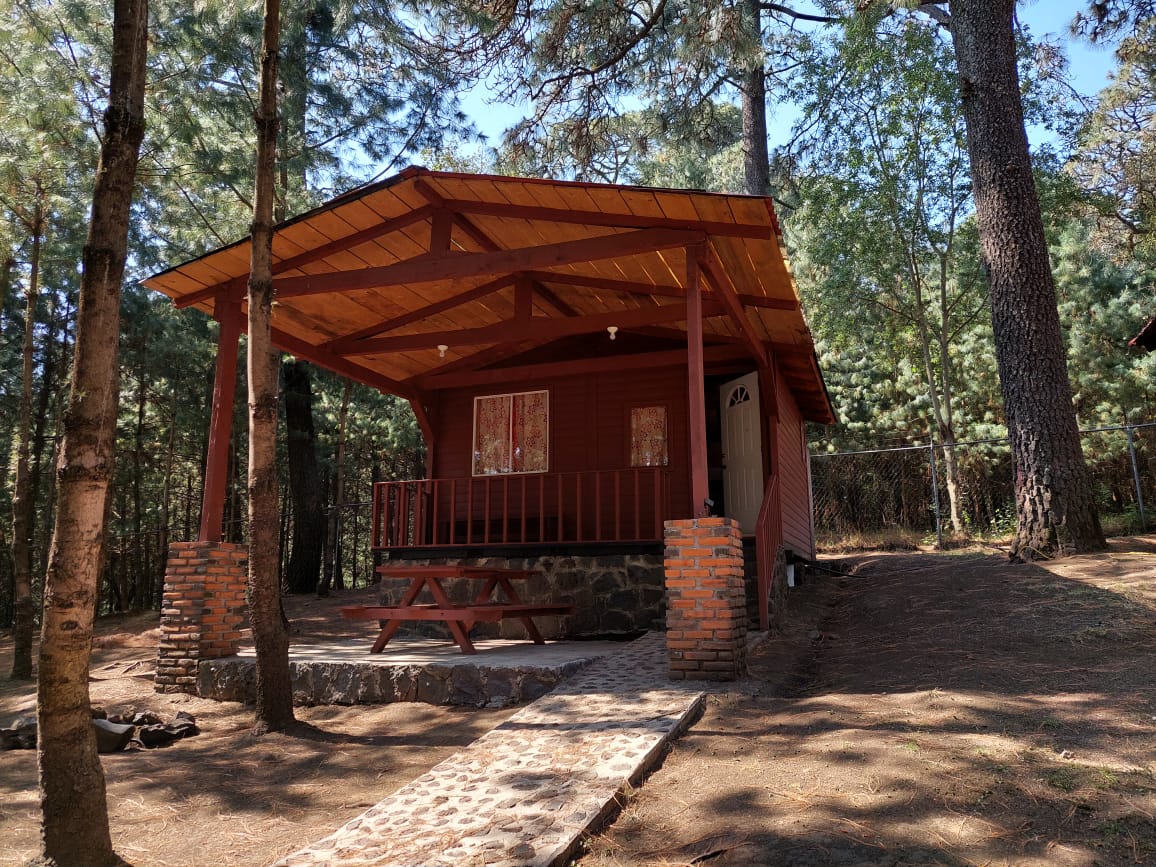 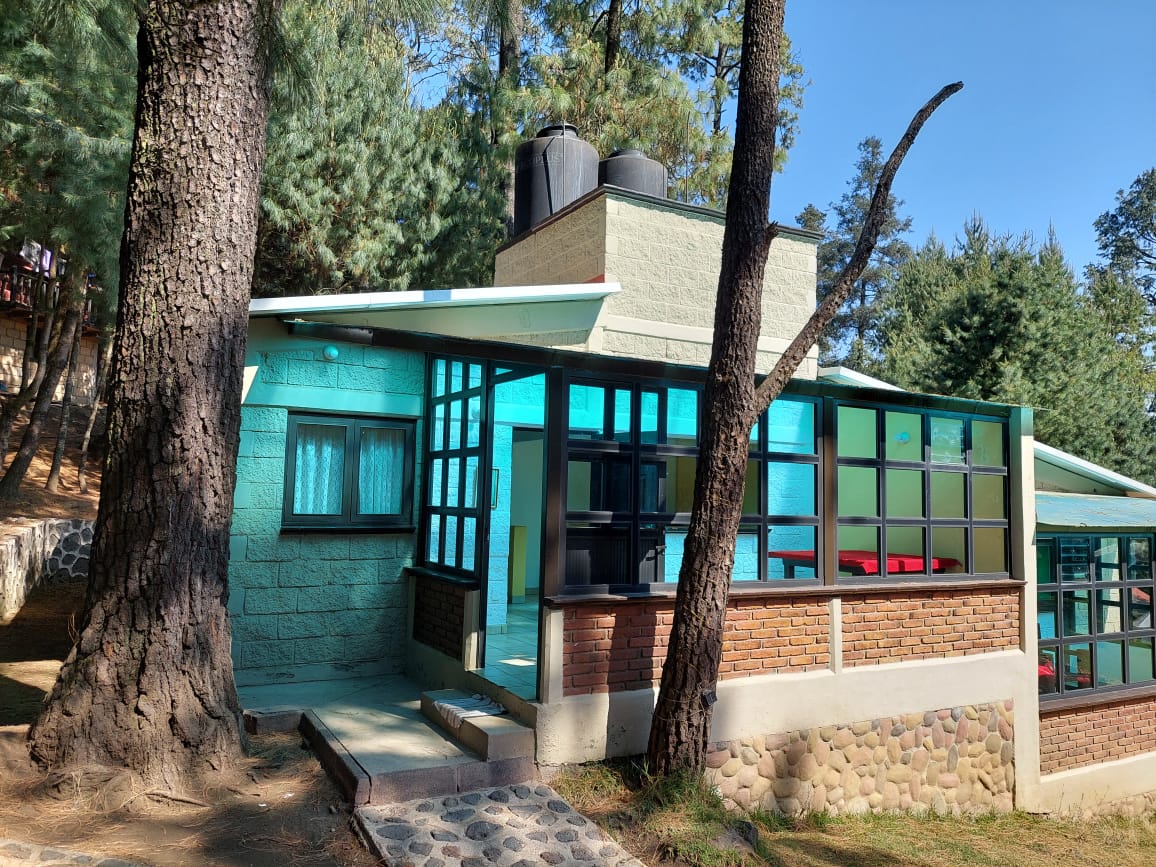 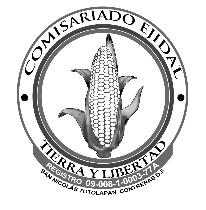 Cabañas“Paraje La Escondida”
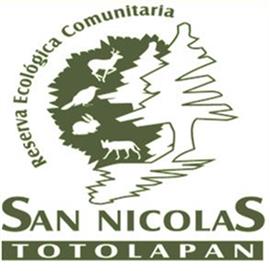 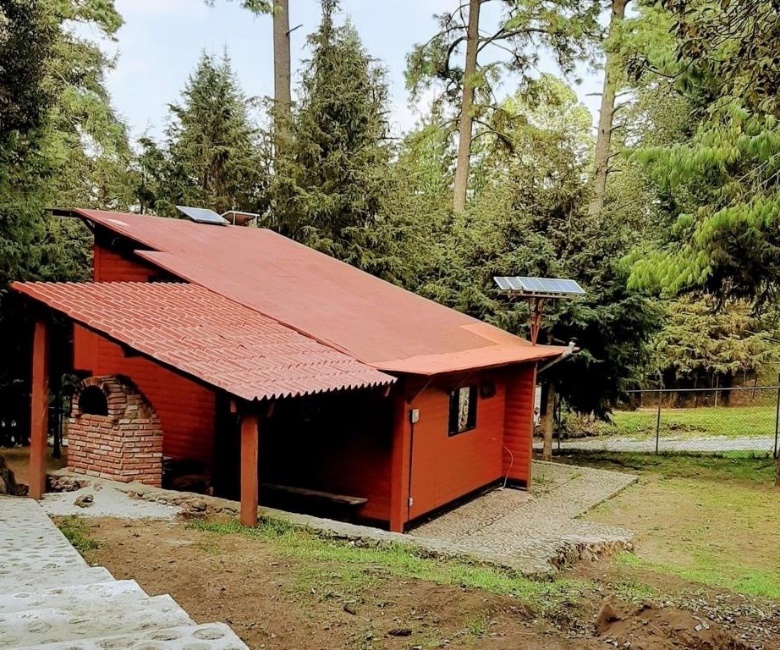 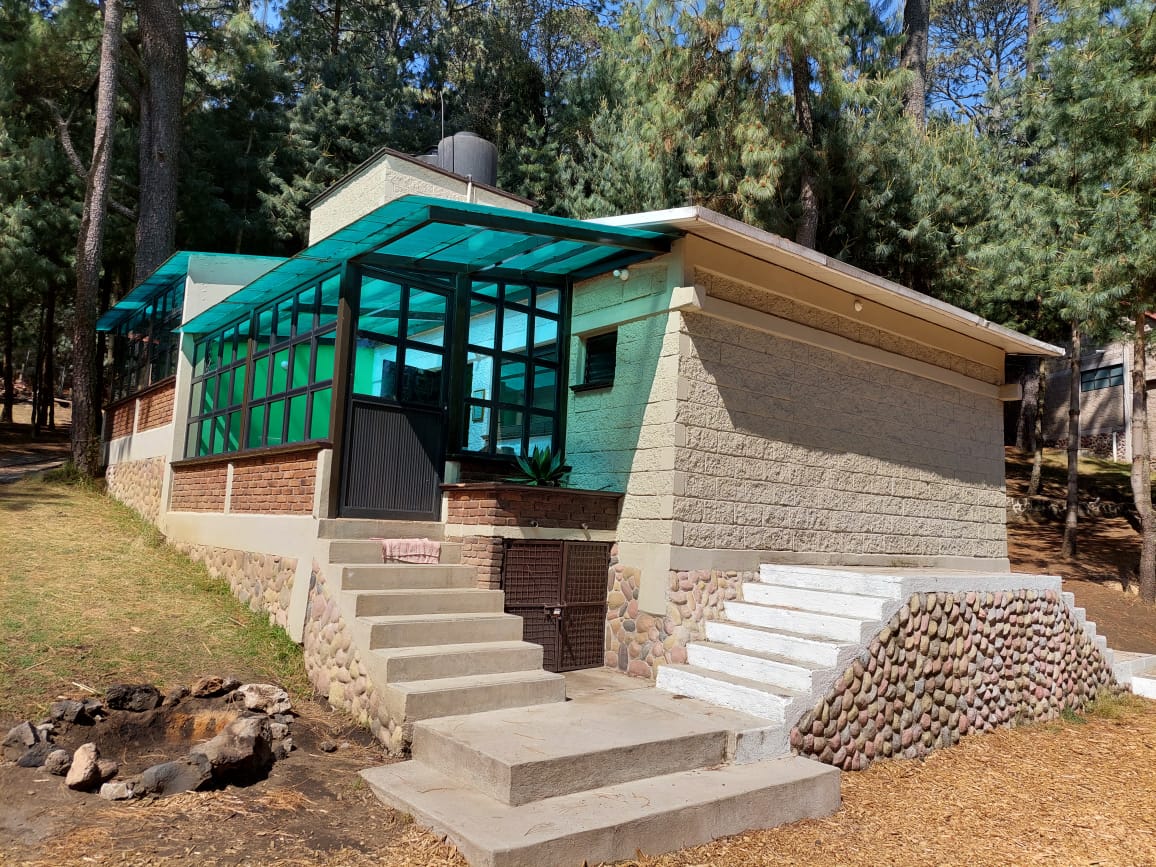 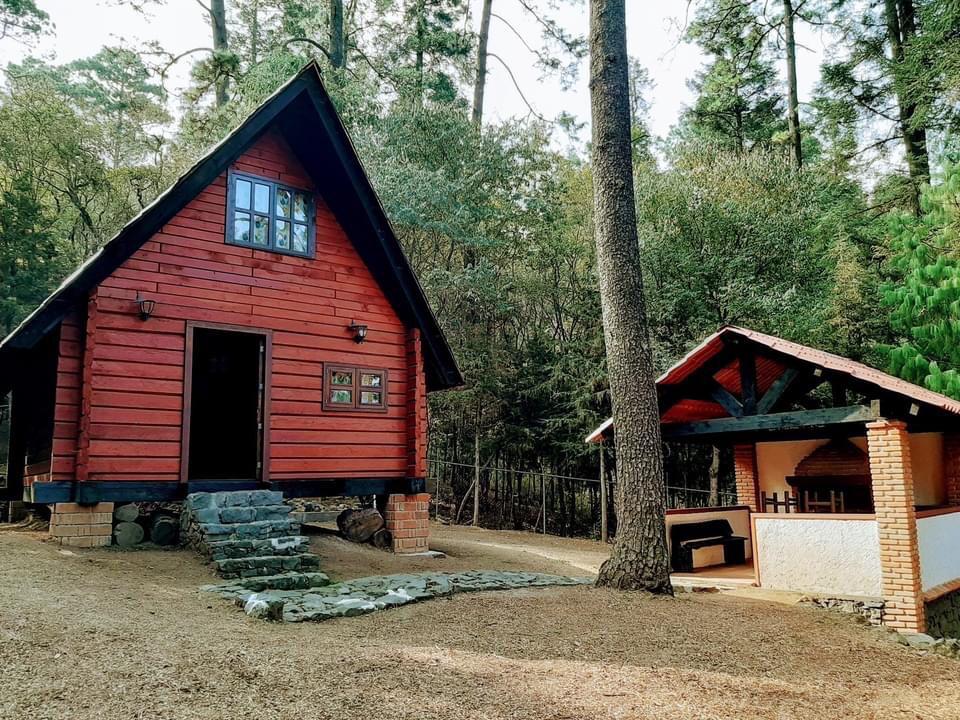 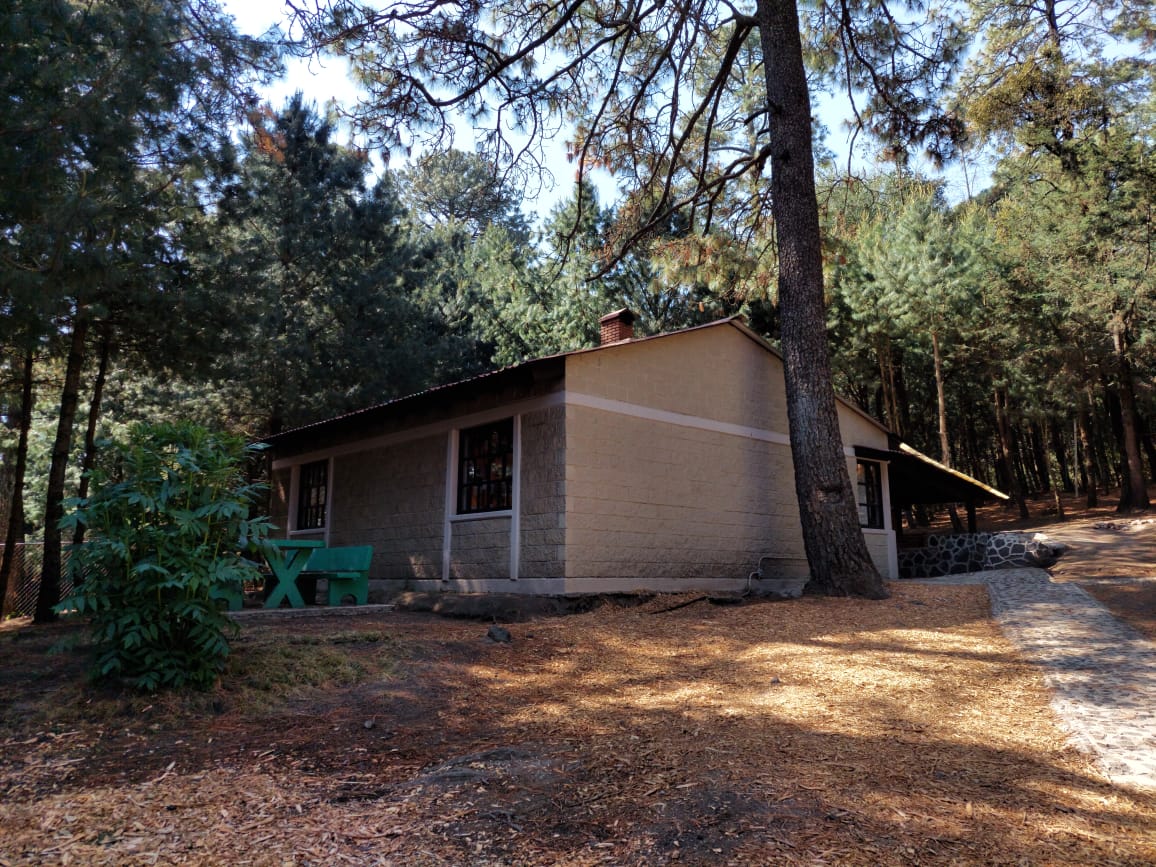 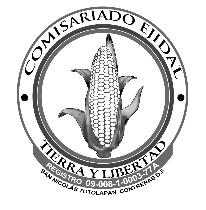 Cabañas“Paraje La Escondida”
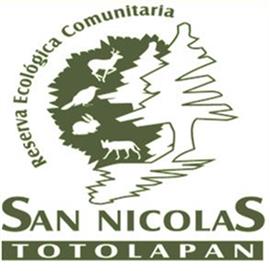 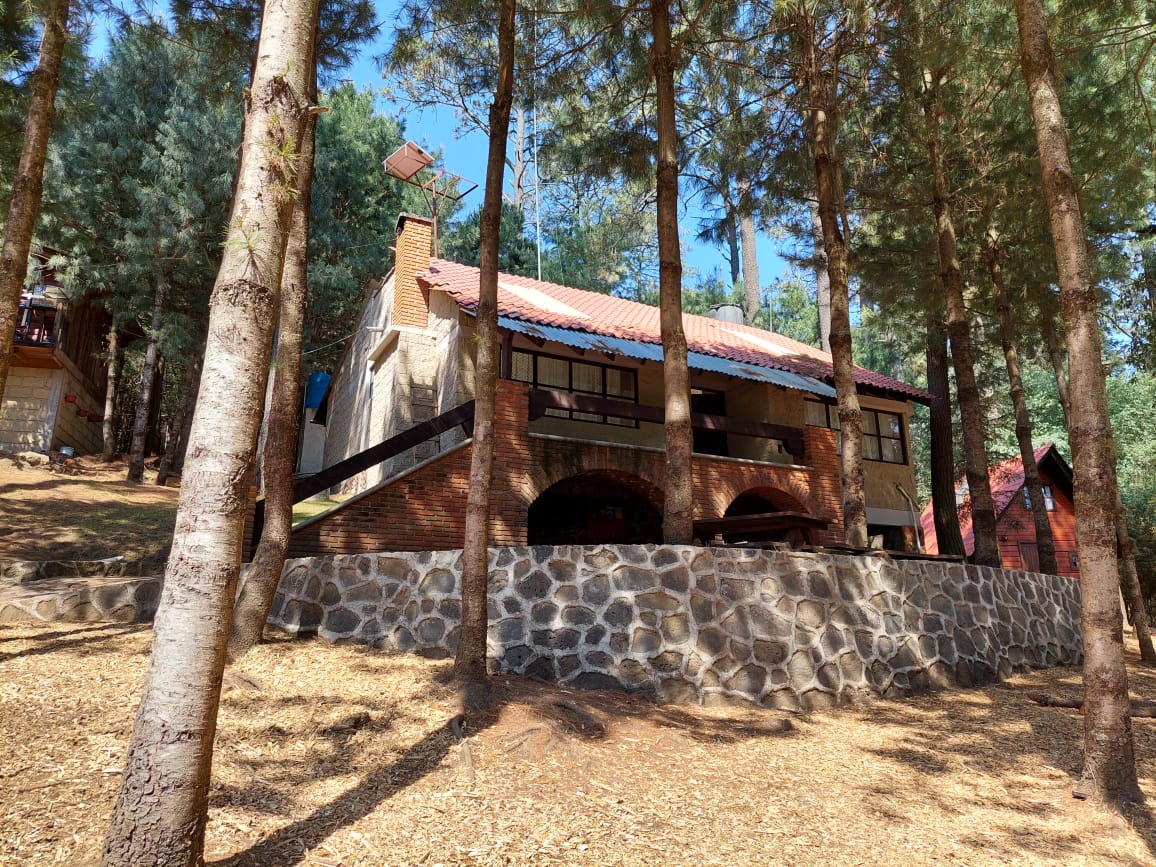 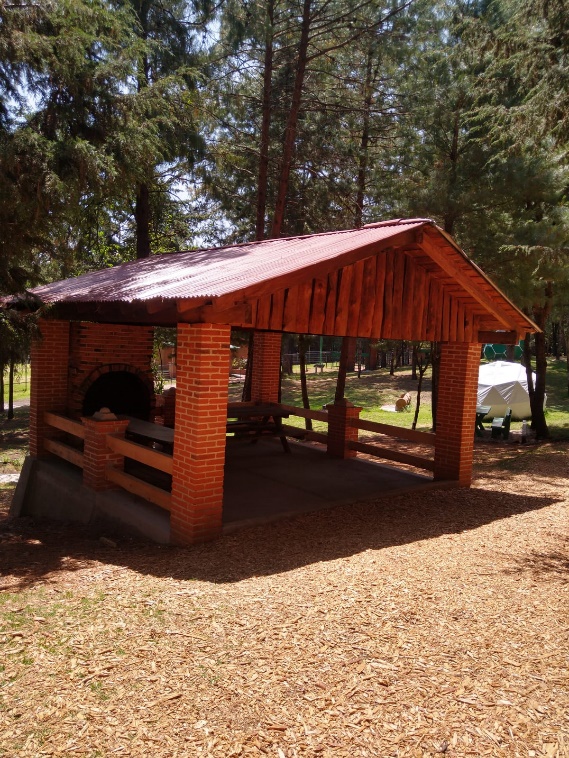 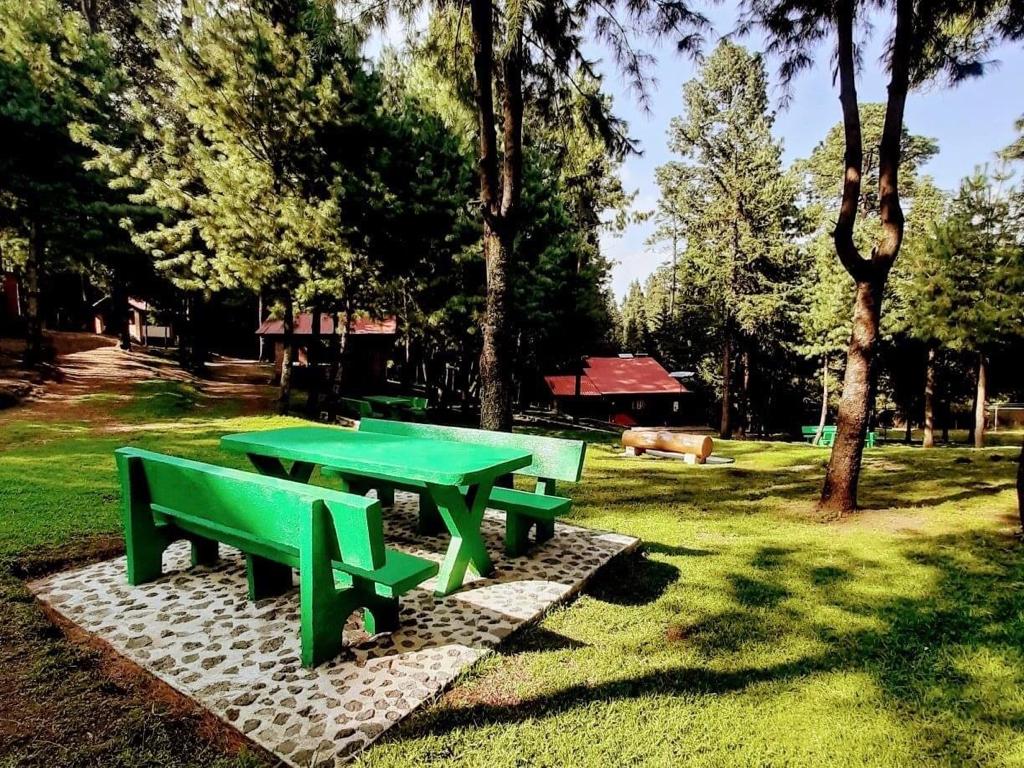 Truchero“Paraje Potreritos”
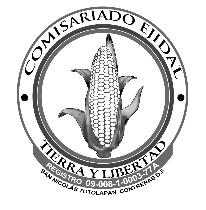 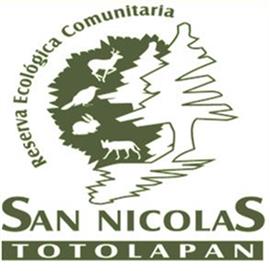 Es un área la cual se ubica en el paraje llamado potreritos, en el que se realiza la conservación, reproducción y aprovechamiento al menudeo y mayoreo de la trucha arcoíris a través de la pesca recreativa ; además de ofrecer servicio de restaurante.
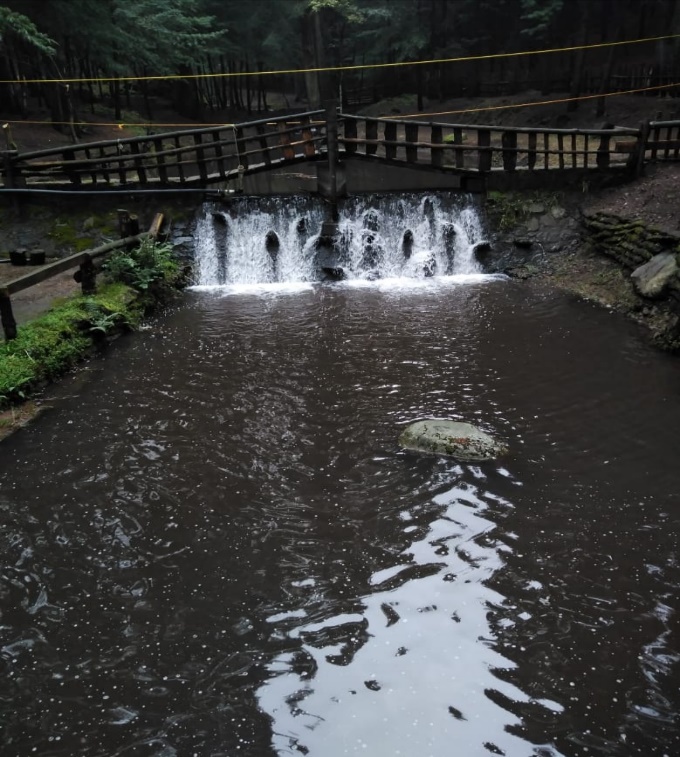 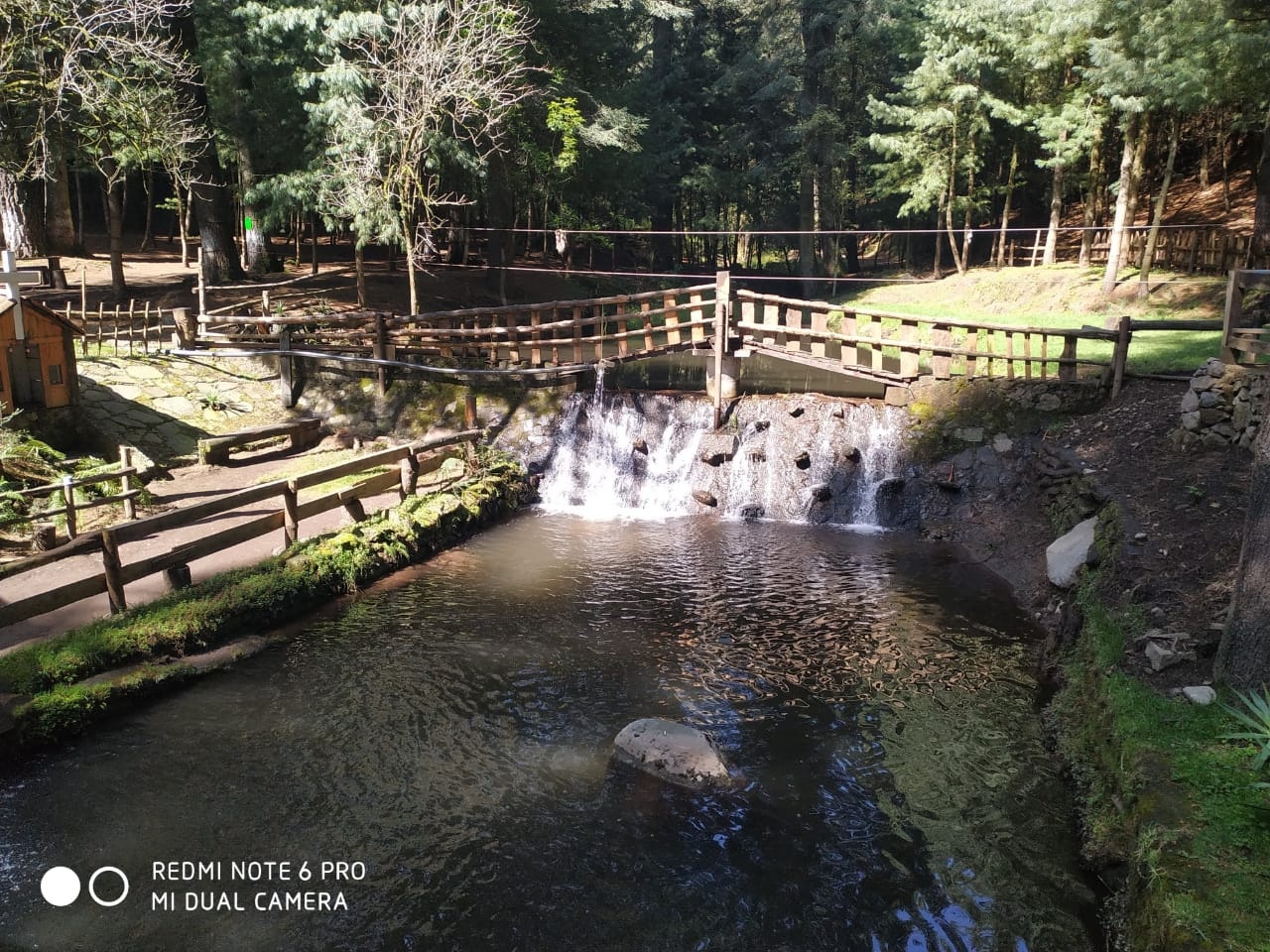 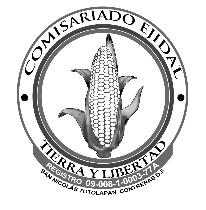 El Laberinto
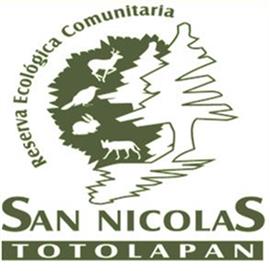 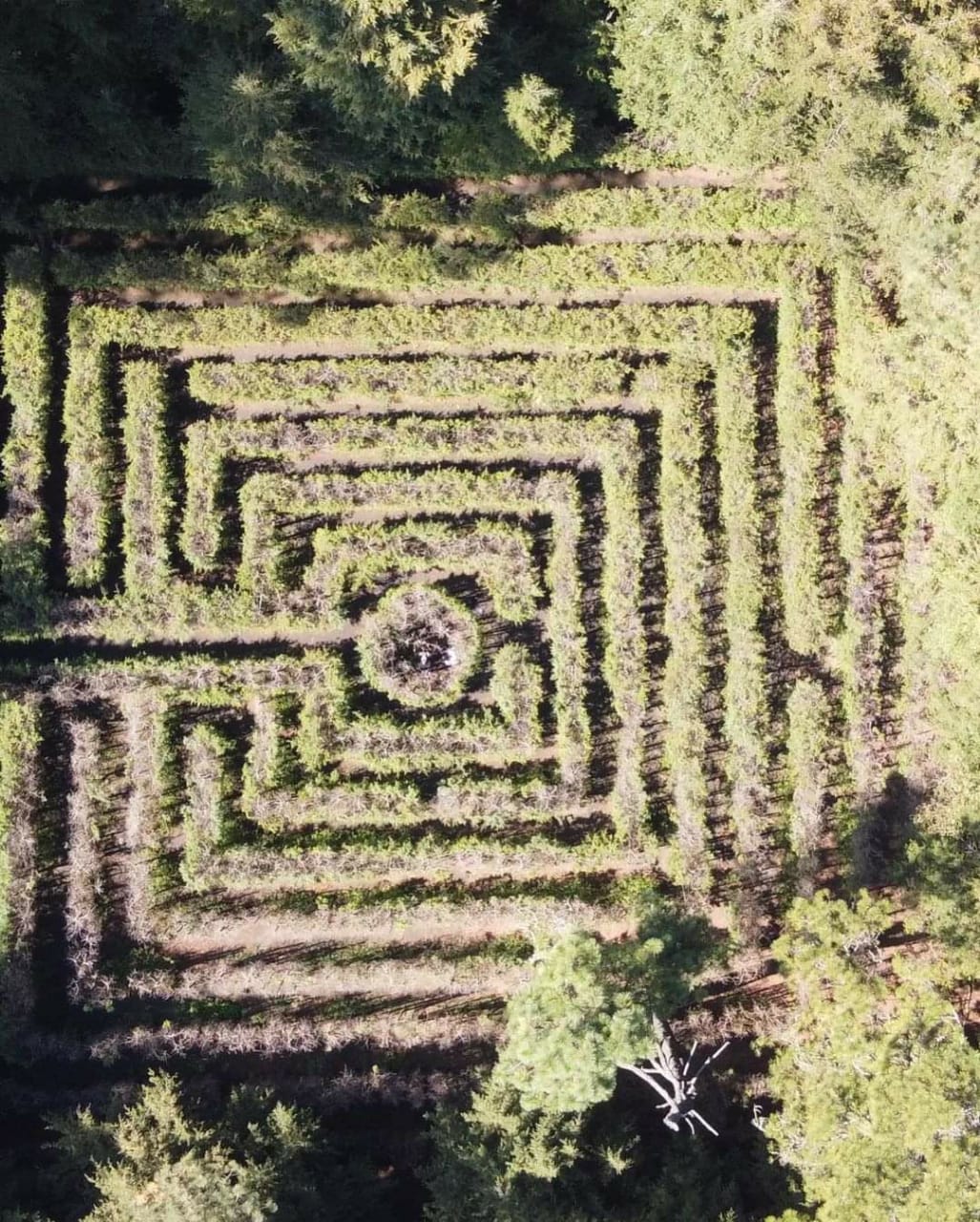 Venadario“Paraje La Guinda”
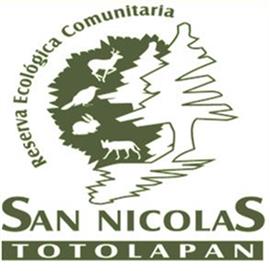 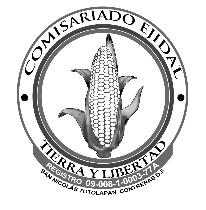 Contamos con una Unidad de Manejo y Aprovechamiento (UMA) de venado cola blanca (Odoicoleus virginianus mexicanus).


Superficie de 3 Has.


Corral de manejo


Área de cuarentena


Cuatro agostaderos
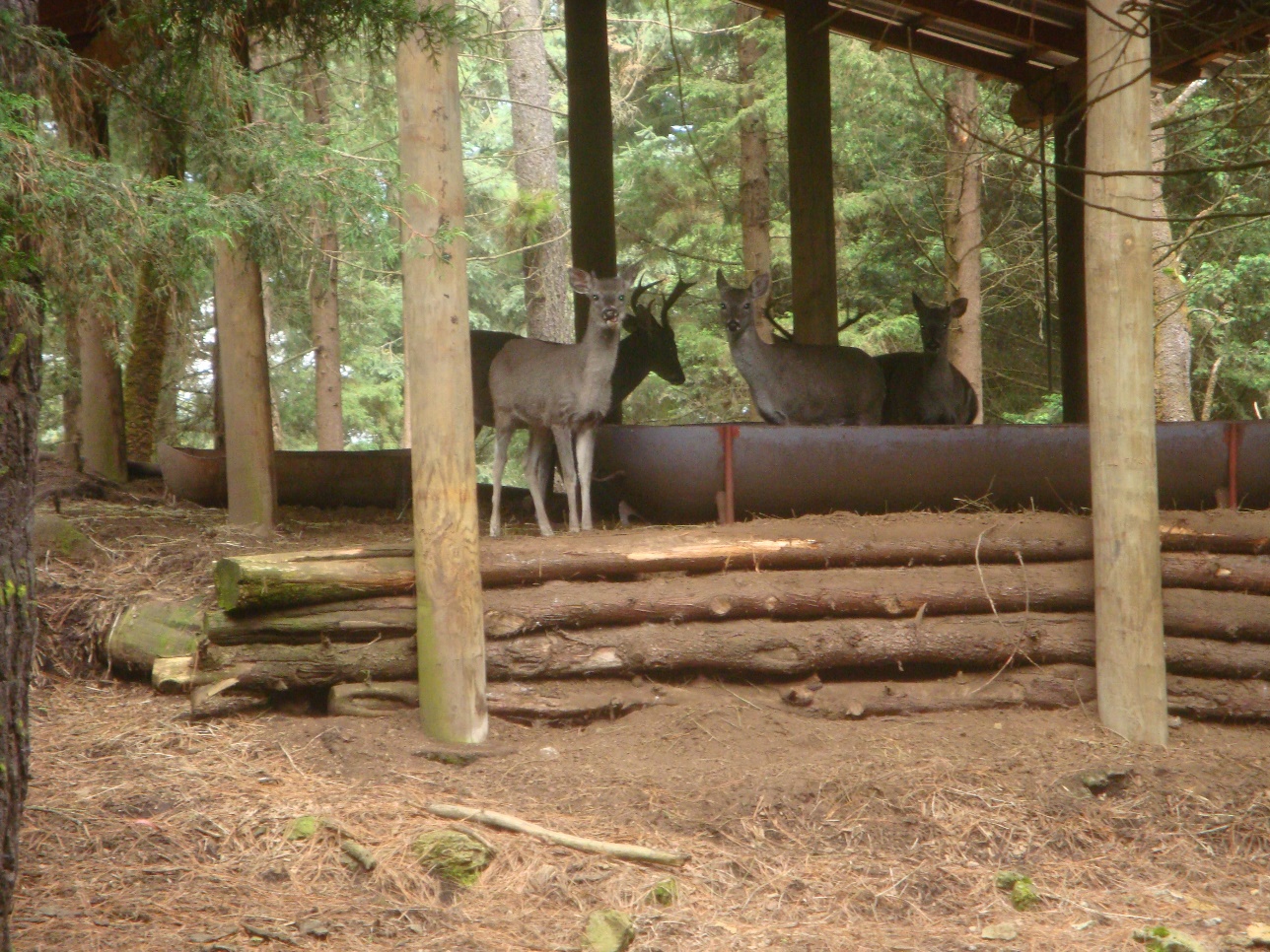 Venadario“Paraje La Guinda”
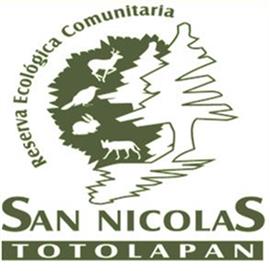 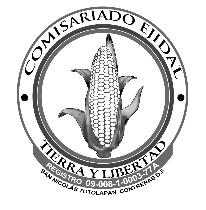 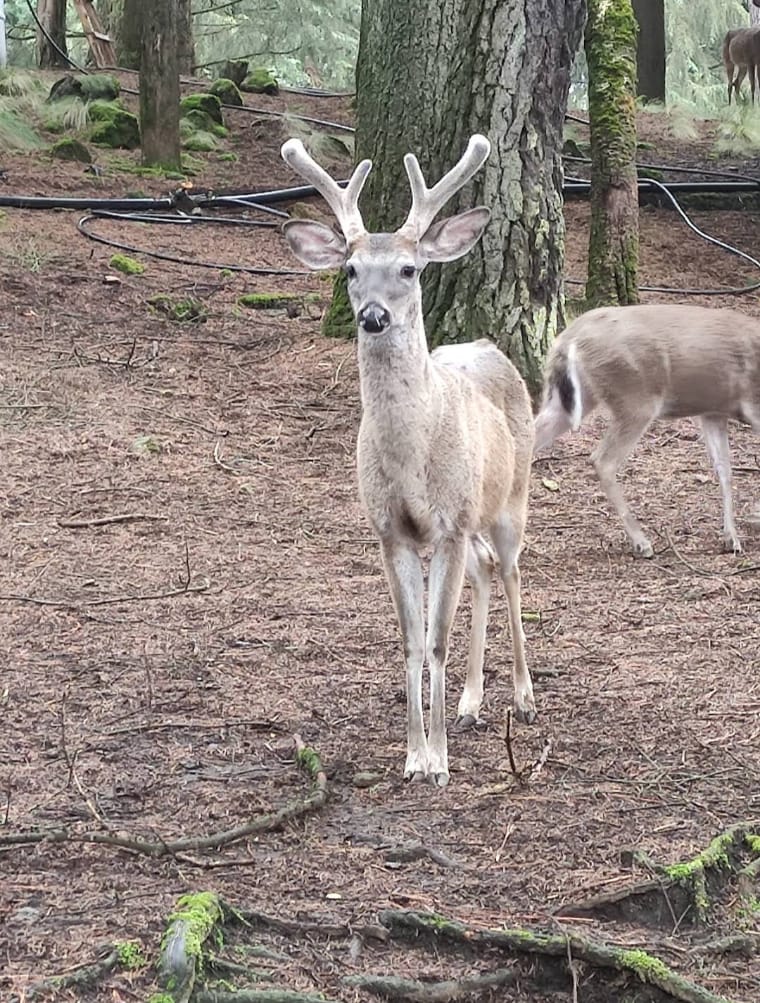 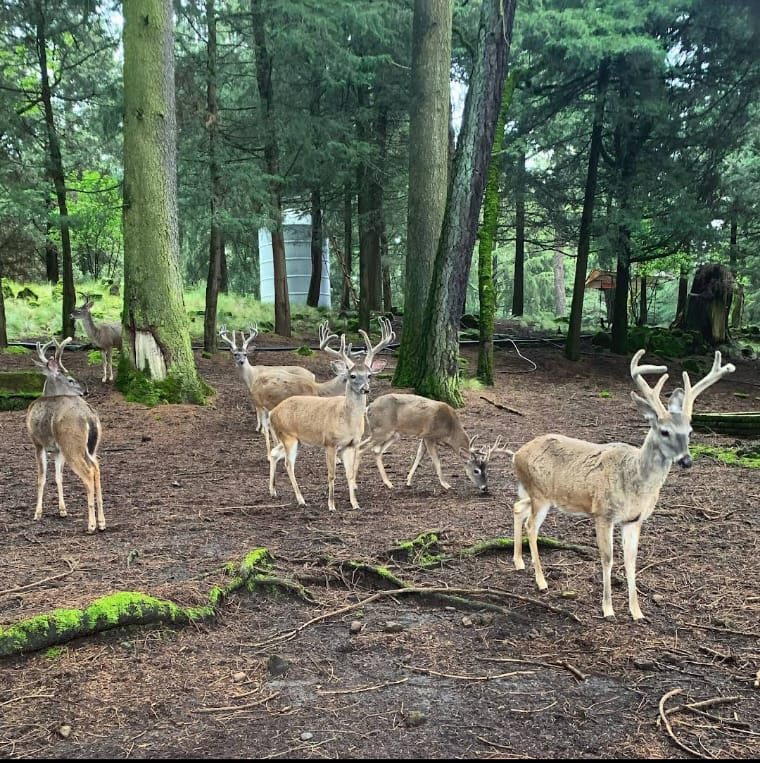 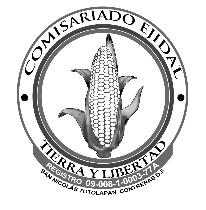 MiradorLa Virgen
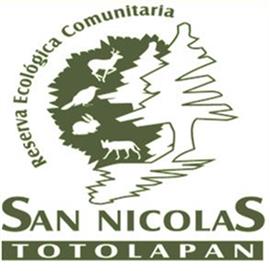 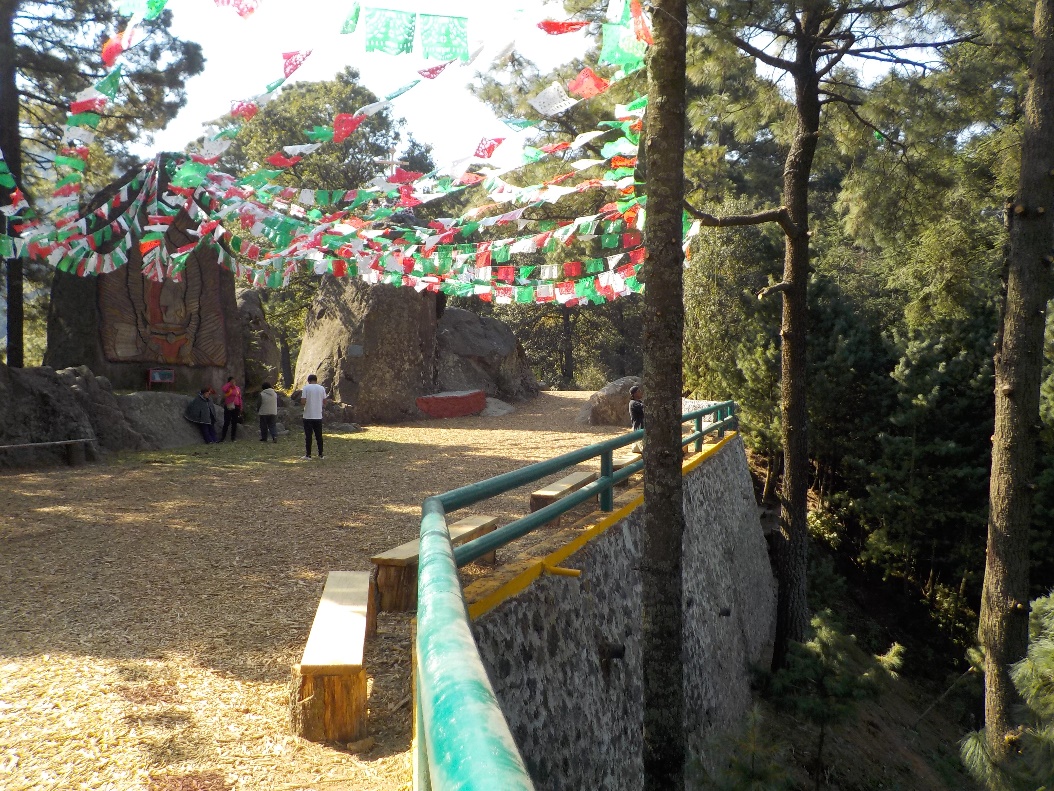 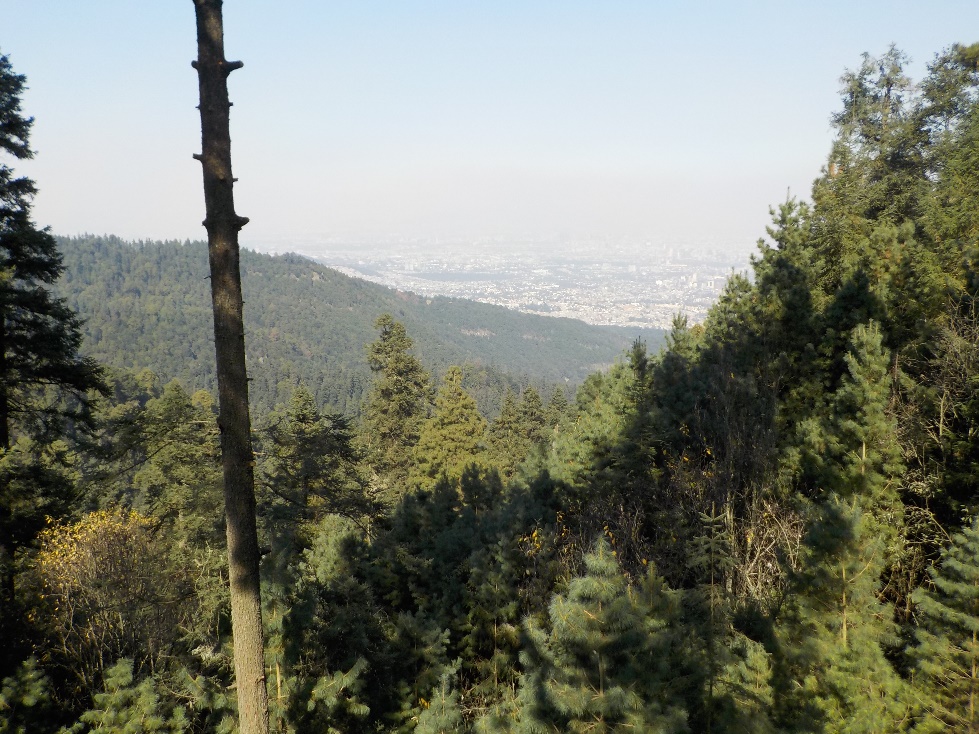 Vivero Forestal“Paraje Potreritos”
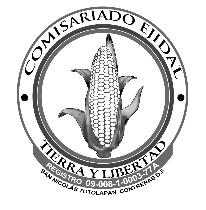 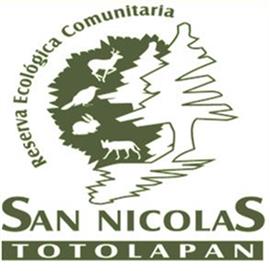 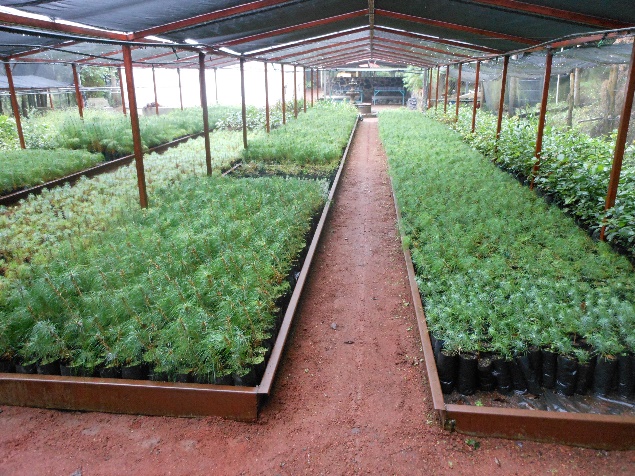 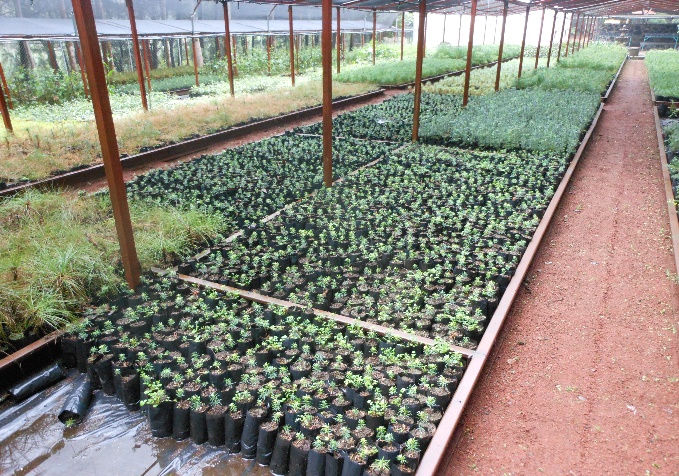 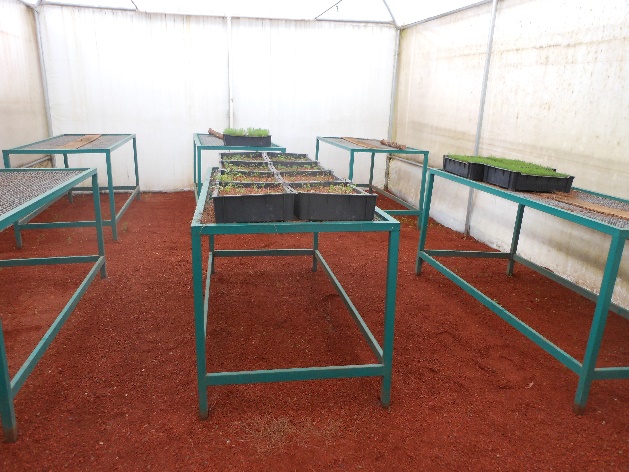 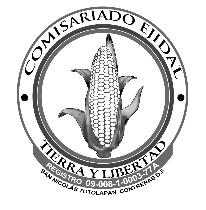 Palapas y áreas comunes
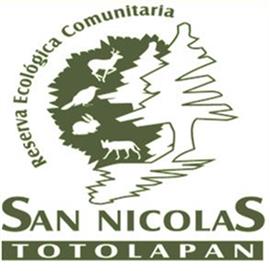 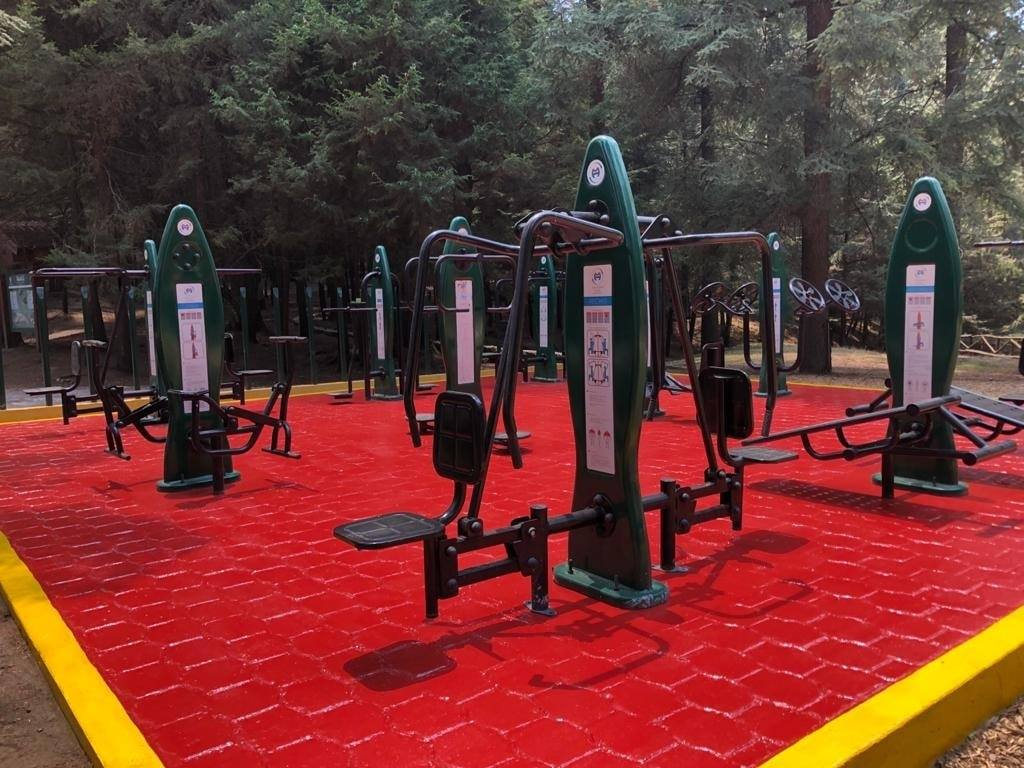 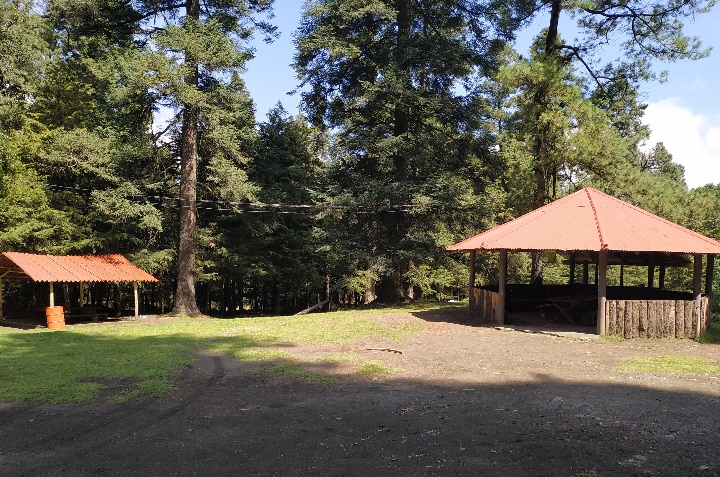 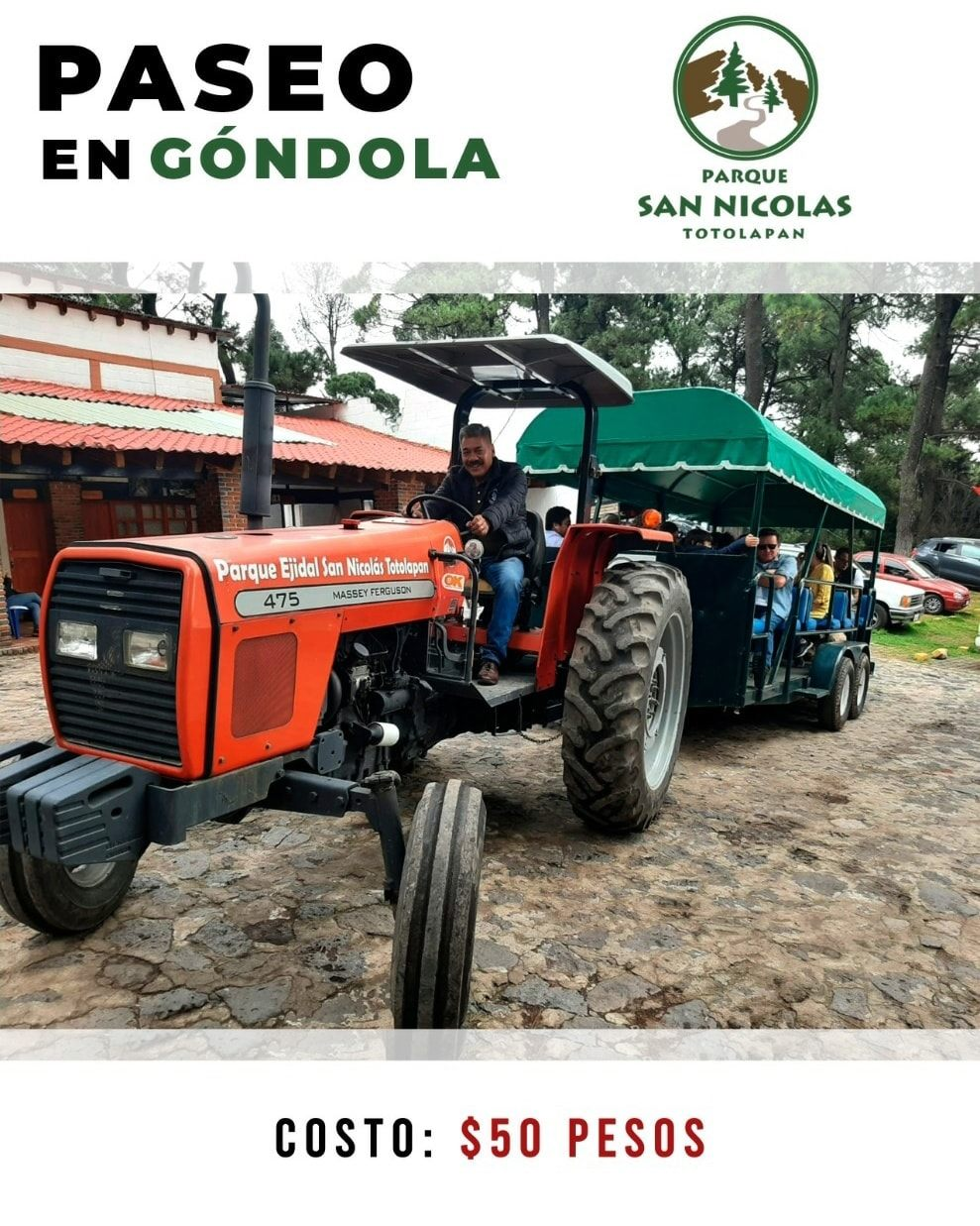 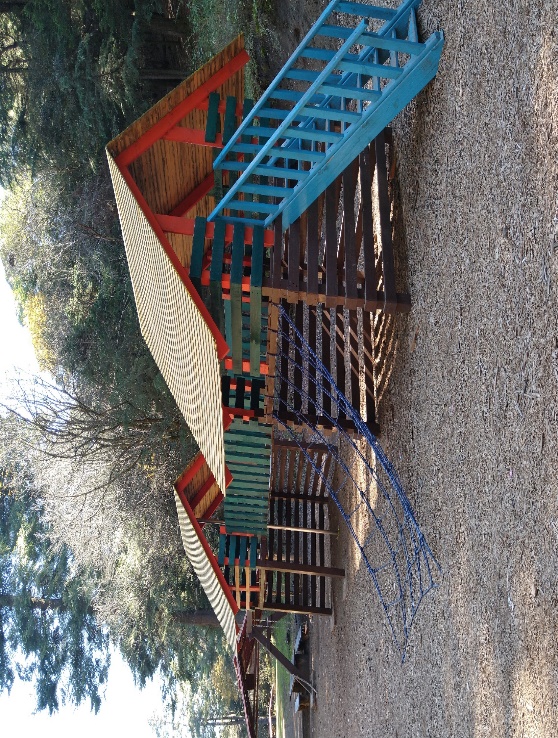 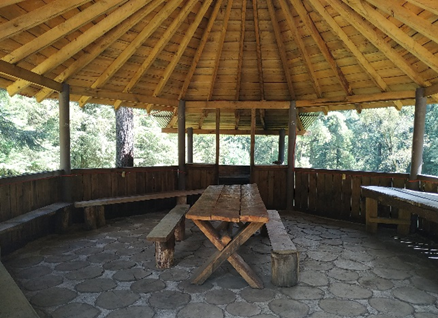 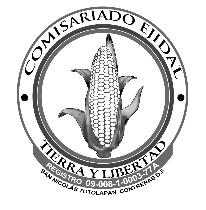 Salón de usos múltiples
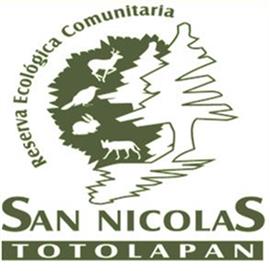 Contamos con 2 salones de usos múltiples uno ubicado en el paraje “La Escondida” y otro dentro de la Granja Didáctica, se rentan para reuniones familiares, reuniones de trabajo, talleres, conferencias y fiestas.
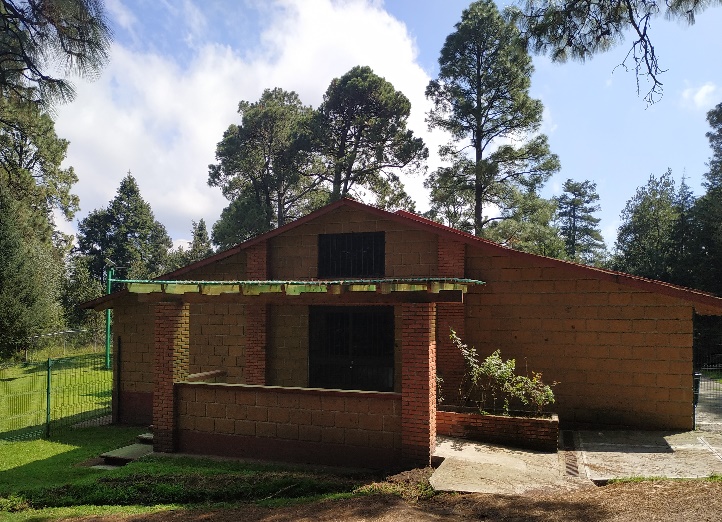 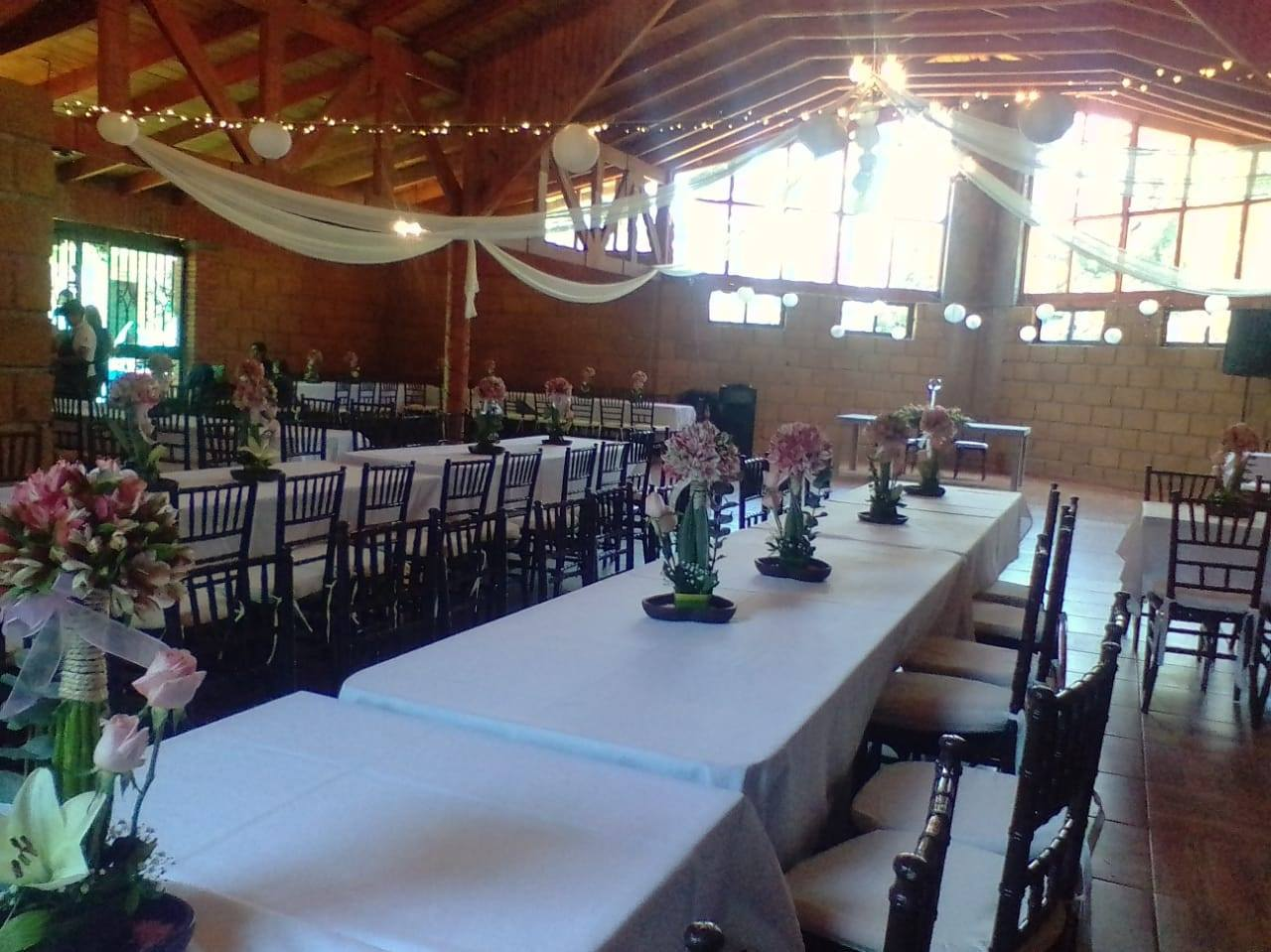 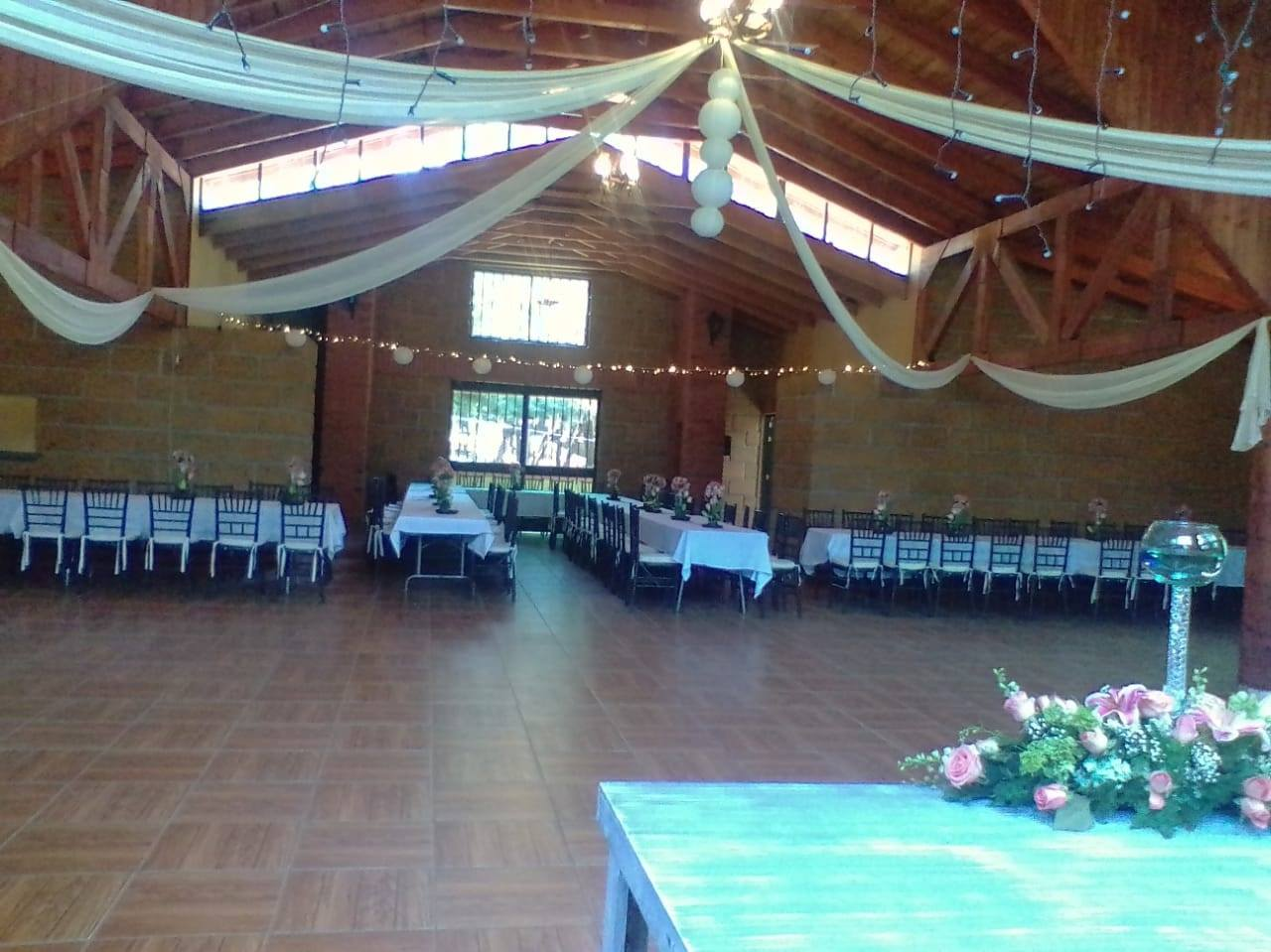 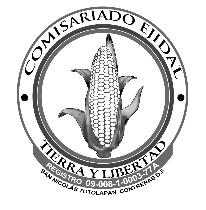 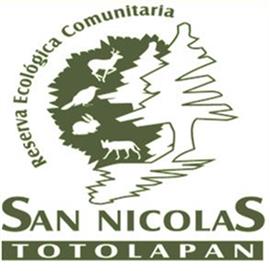 OBRAS DE CONSERVACIÓN DE SUELO Y AGUA
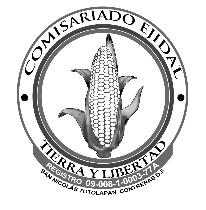 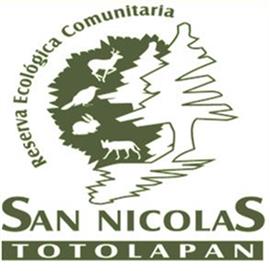 RÍO ESLAVA
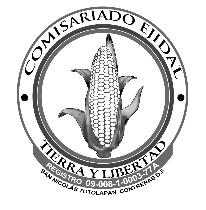 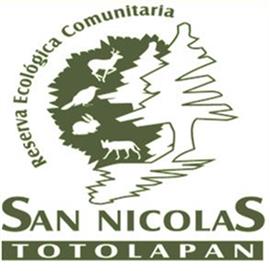 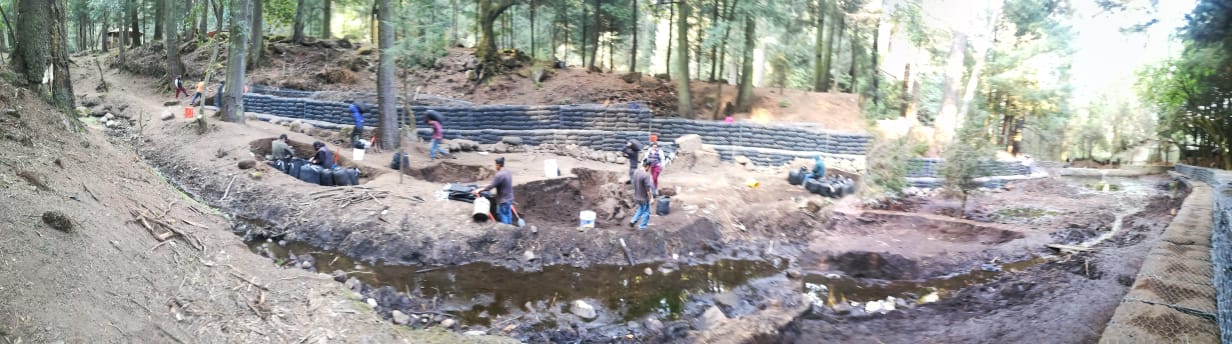 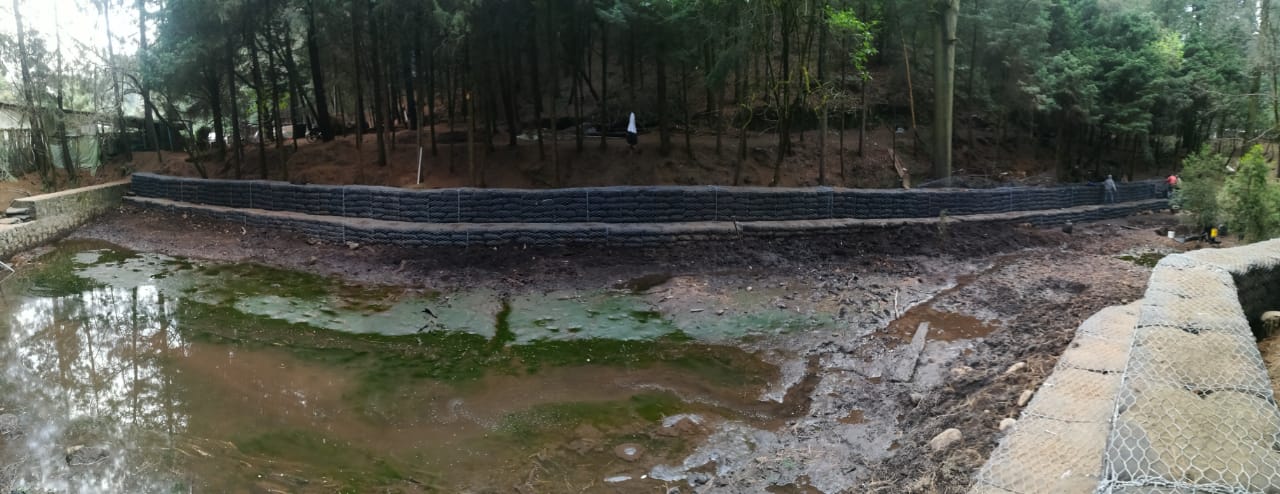 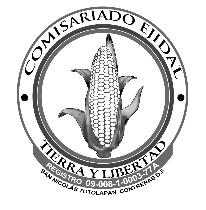 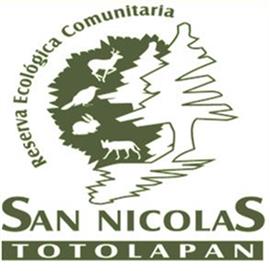 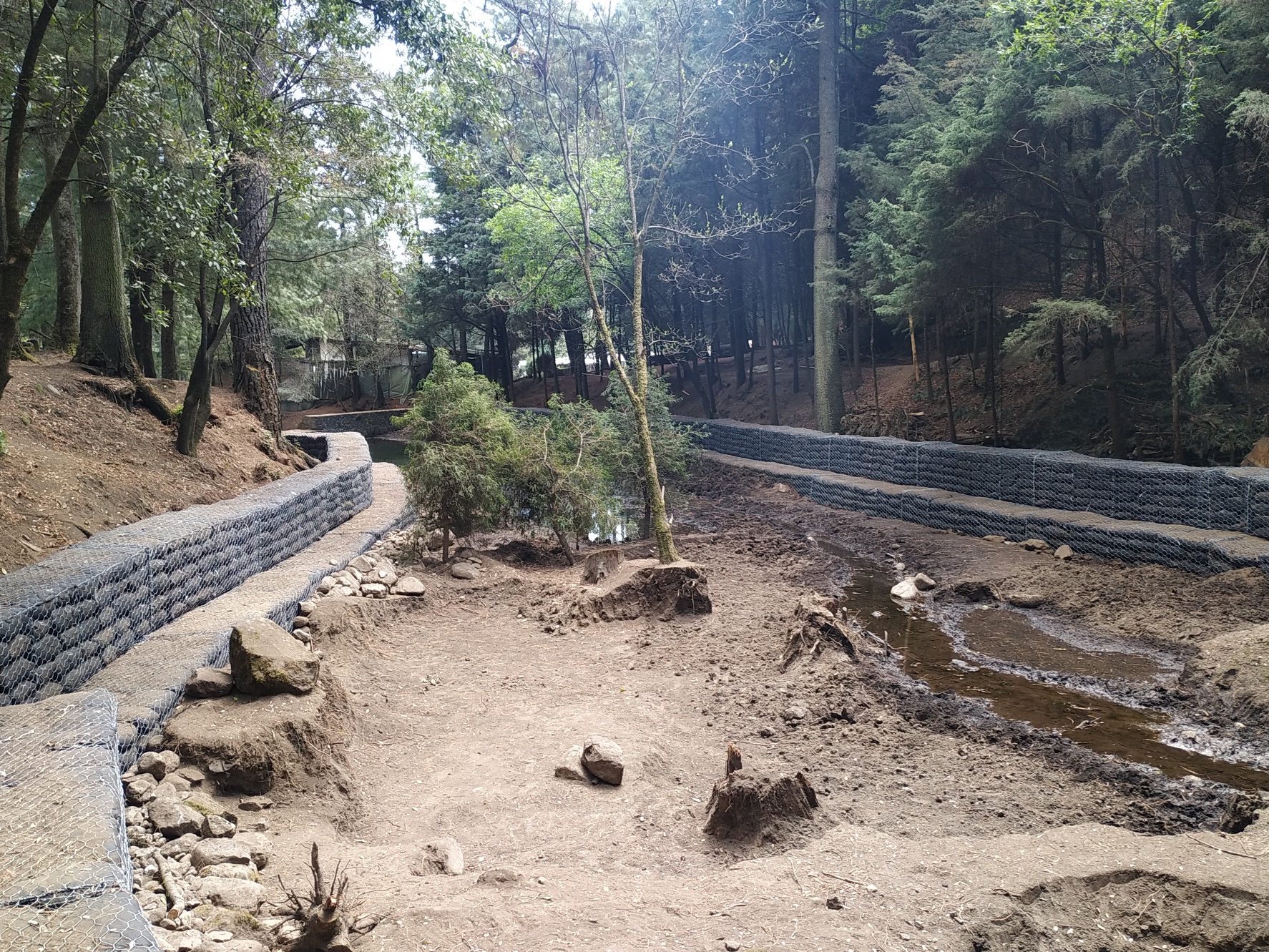 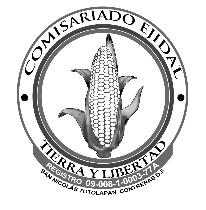 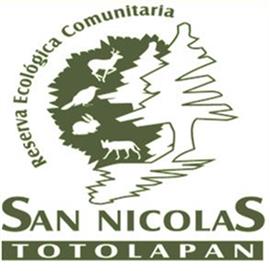 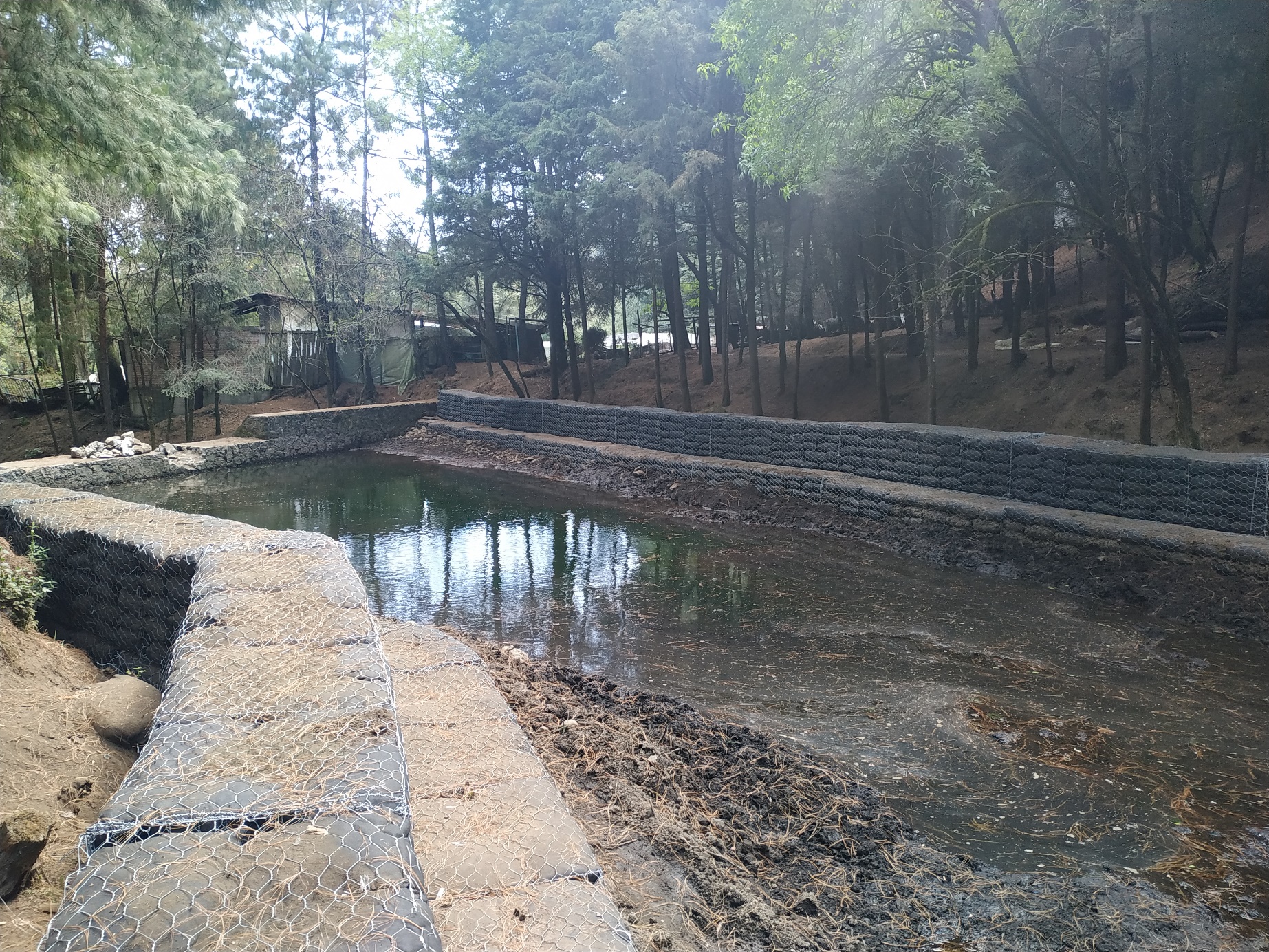 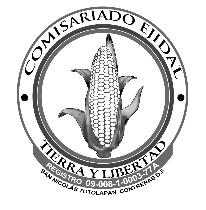 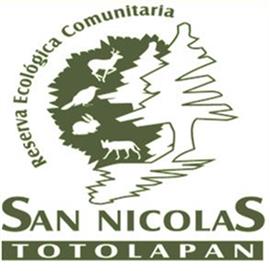 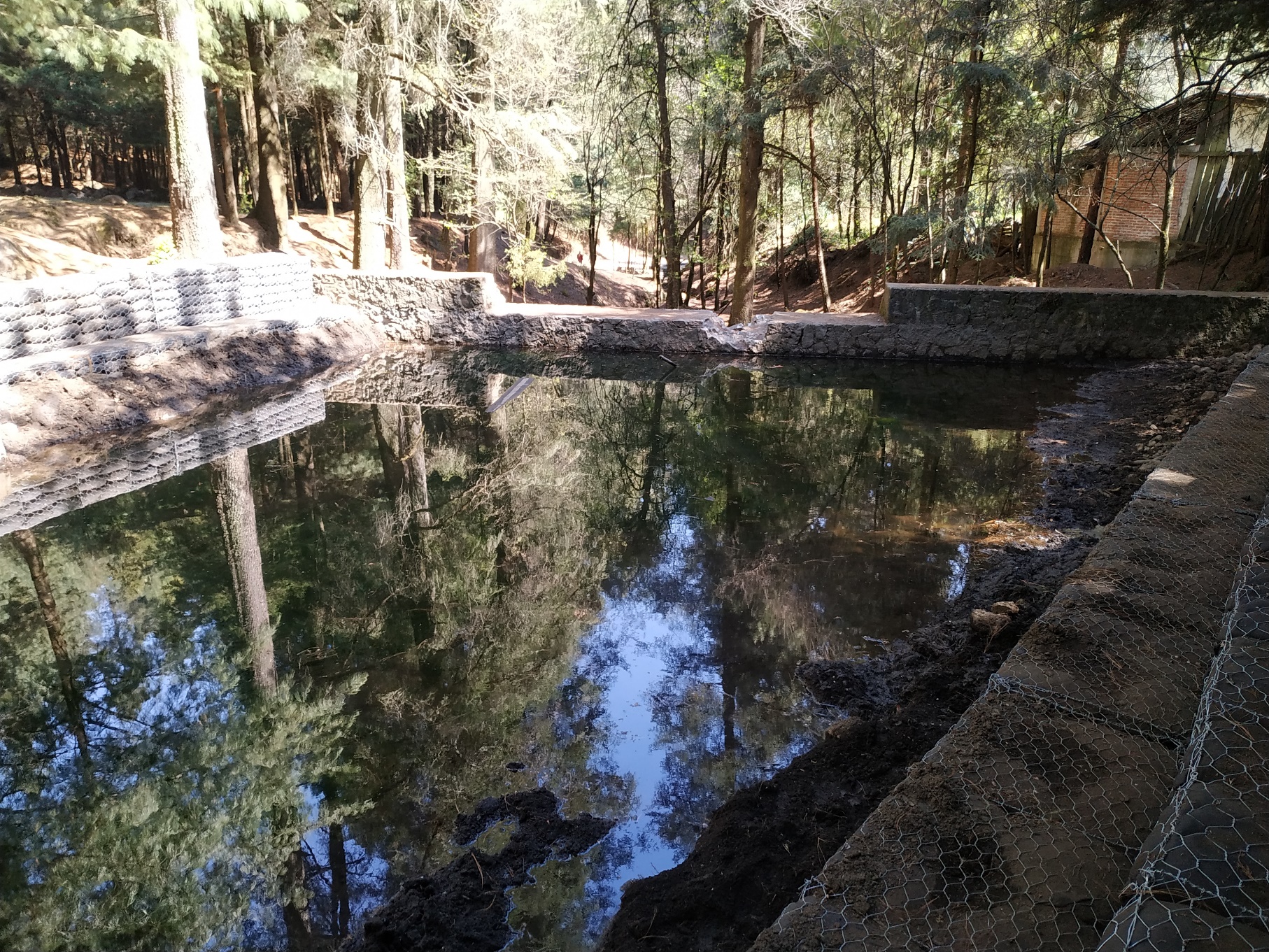 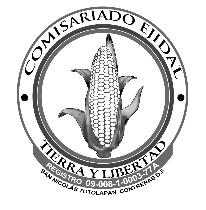 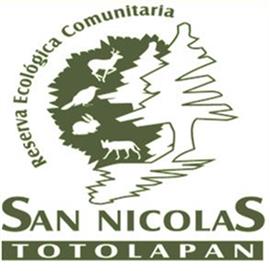 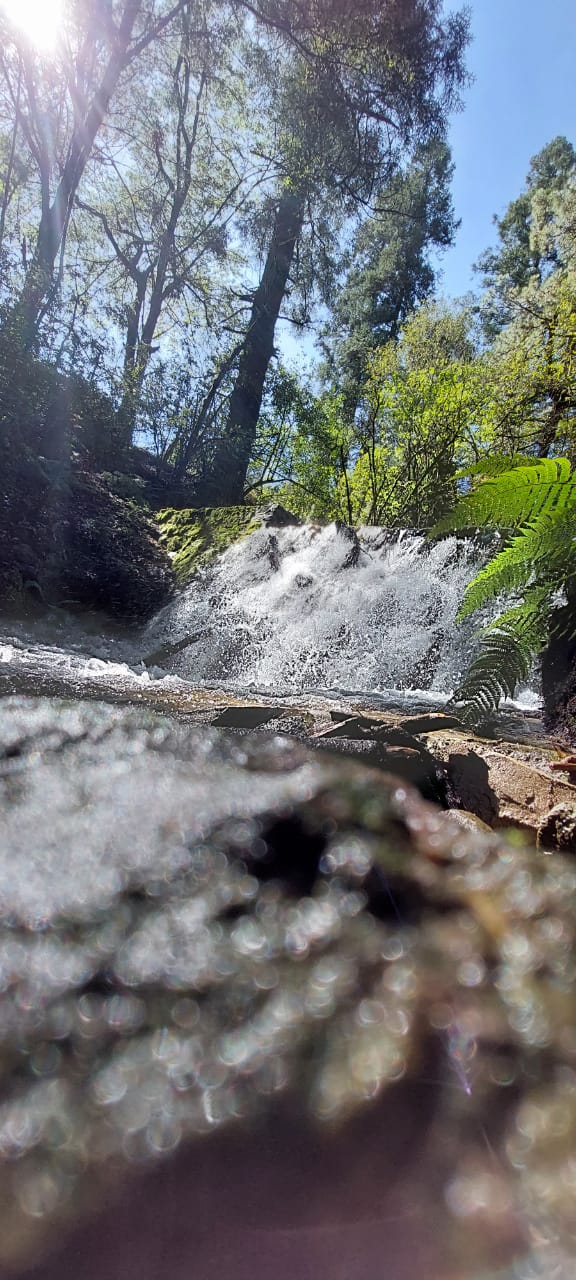 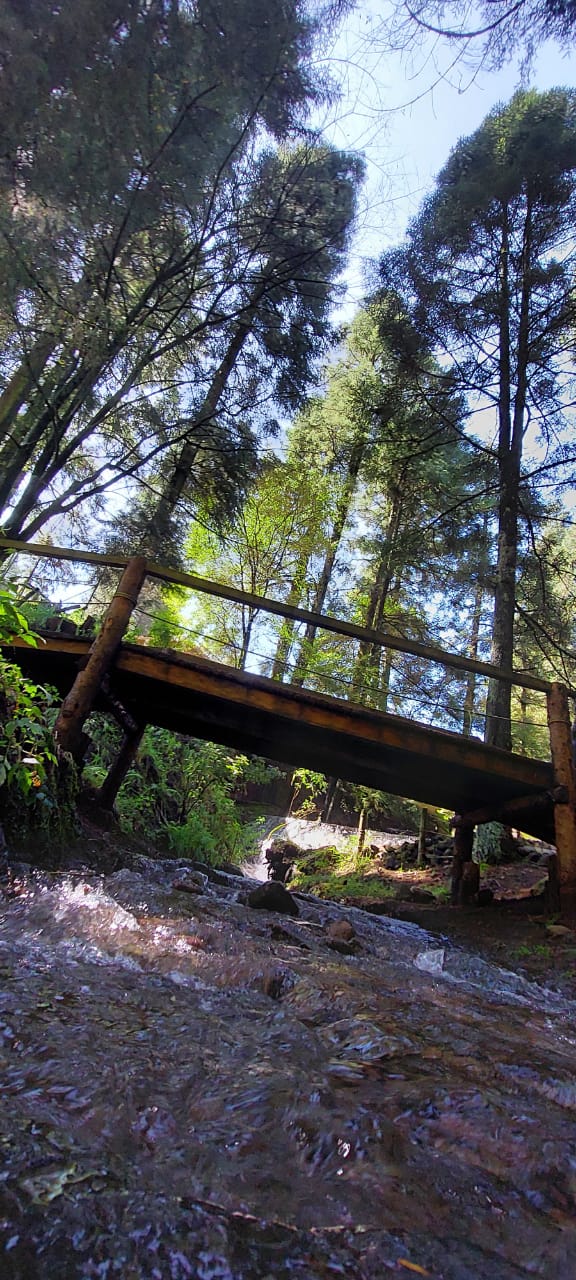 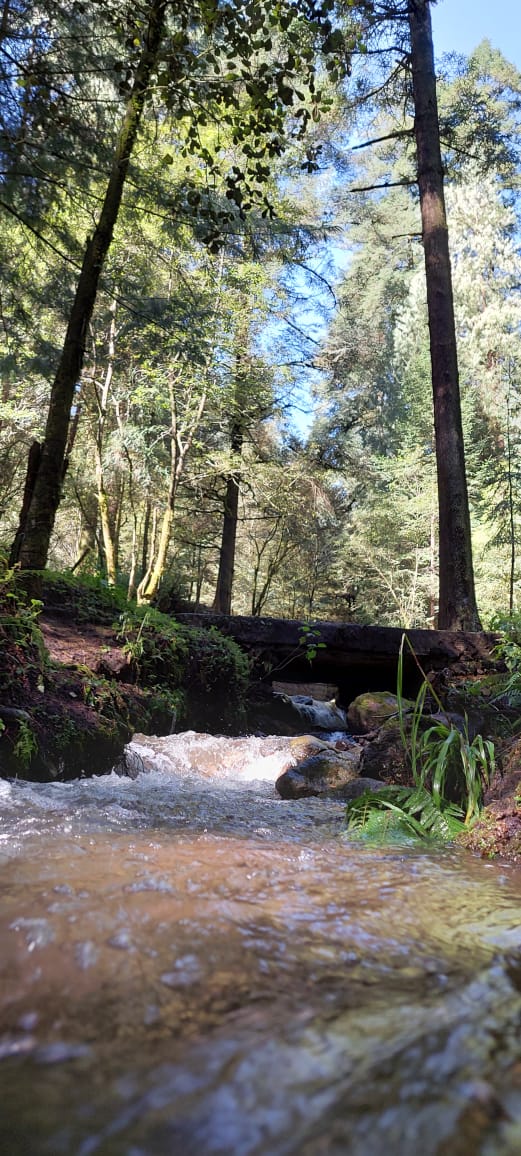 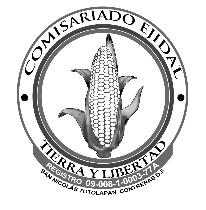 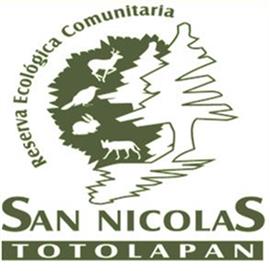 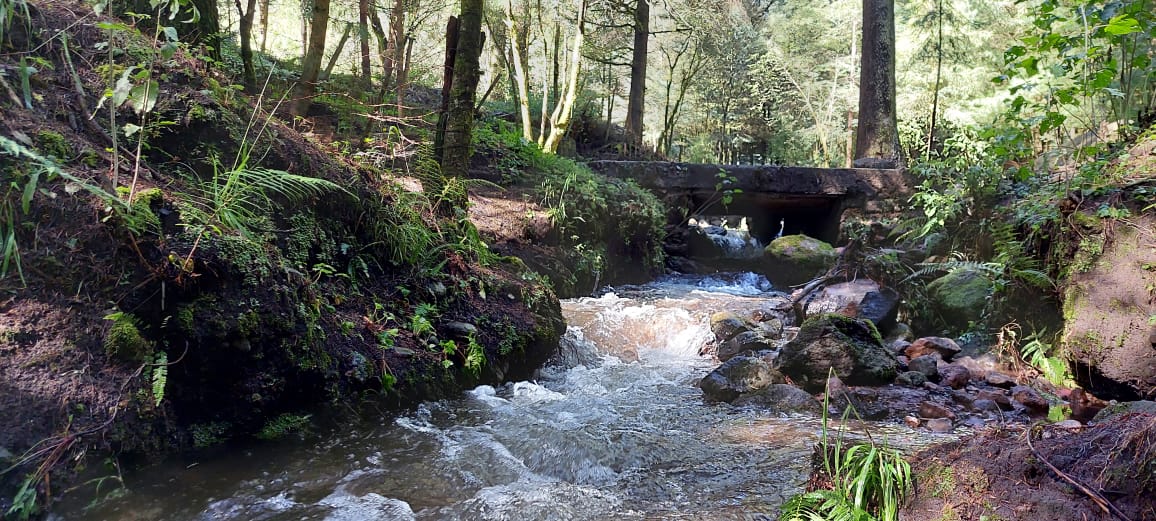 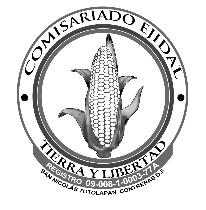 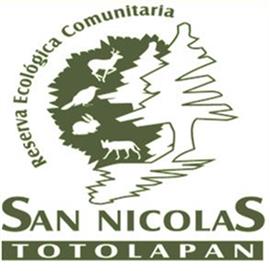 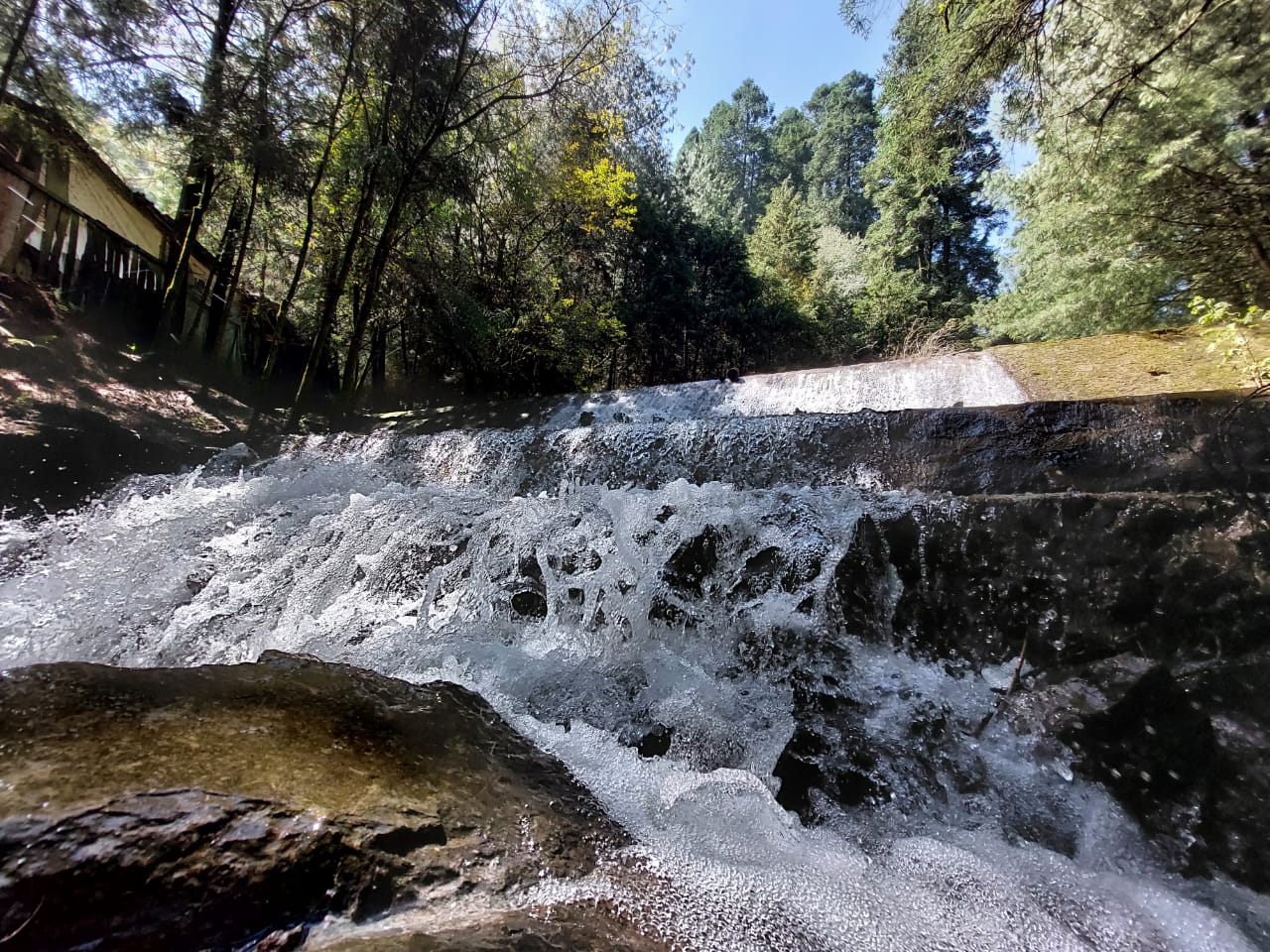 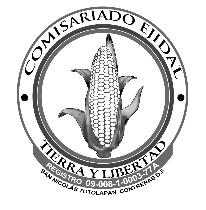 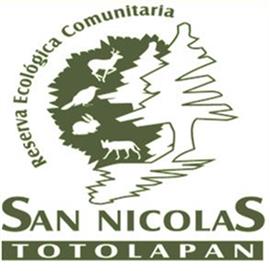 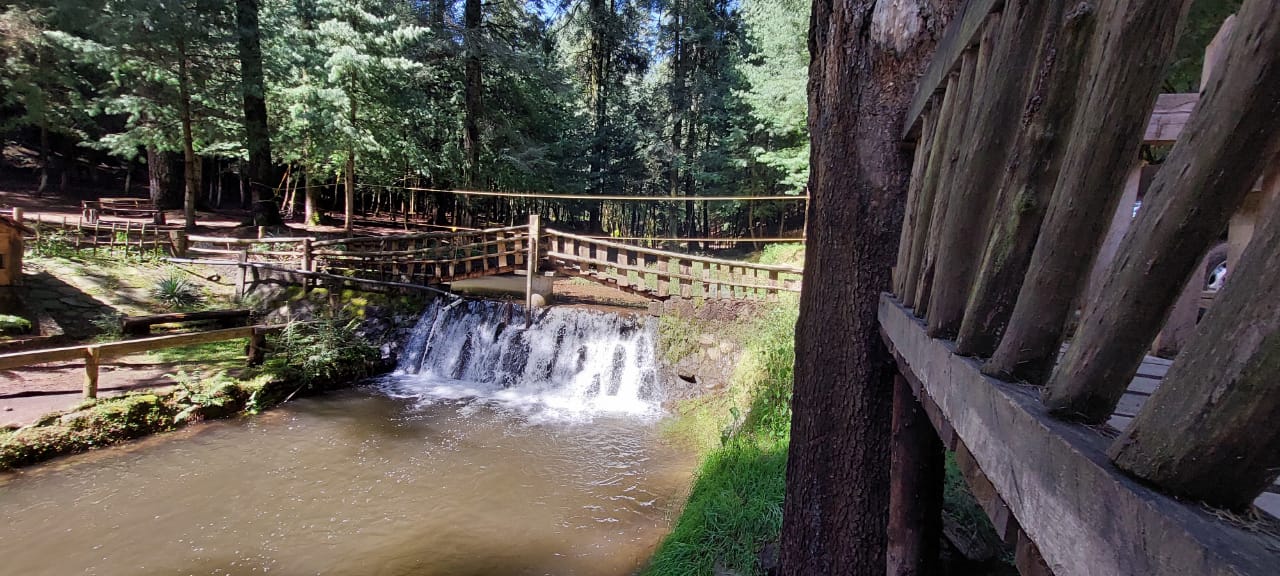 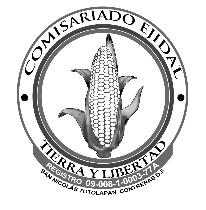 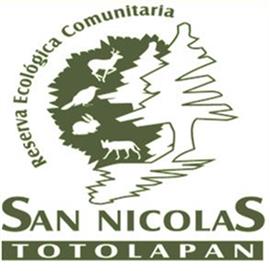 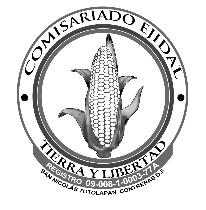 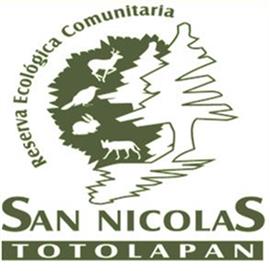 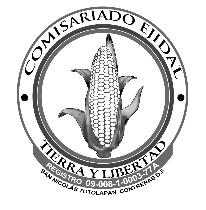 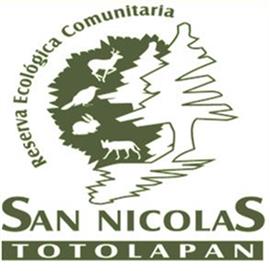 Muro Ecológico
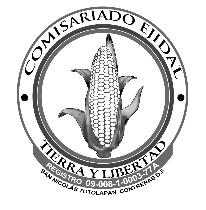 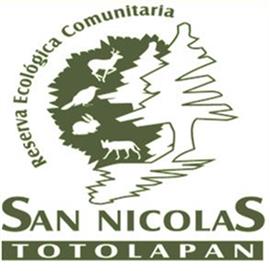 LOCALIZACIÓN
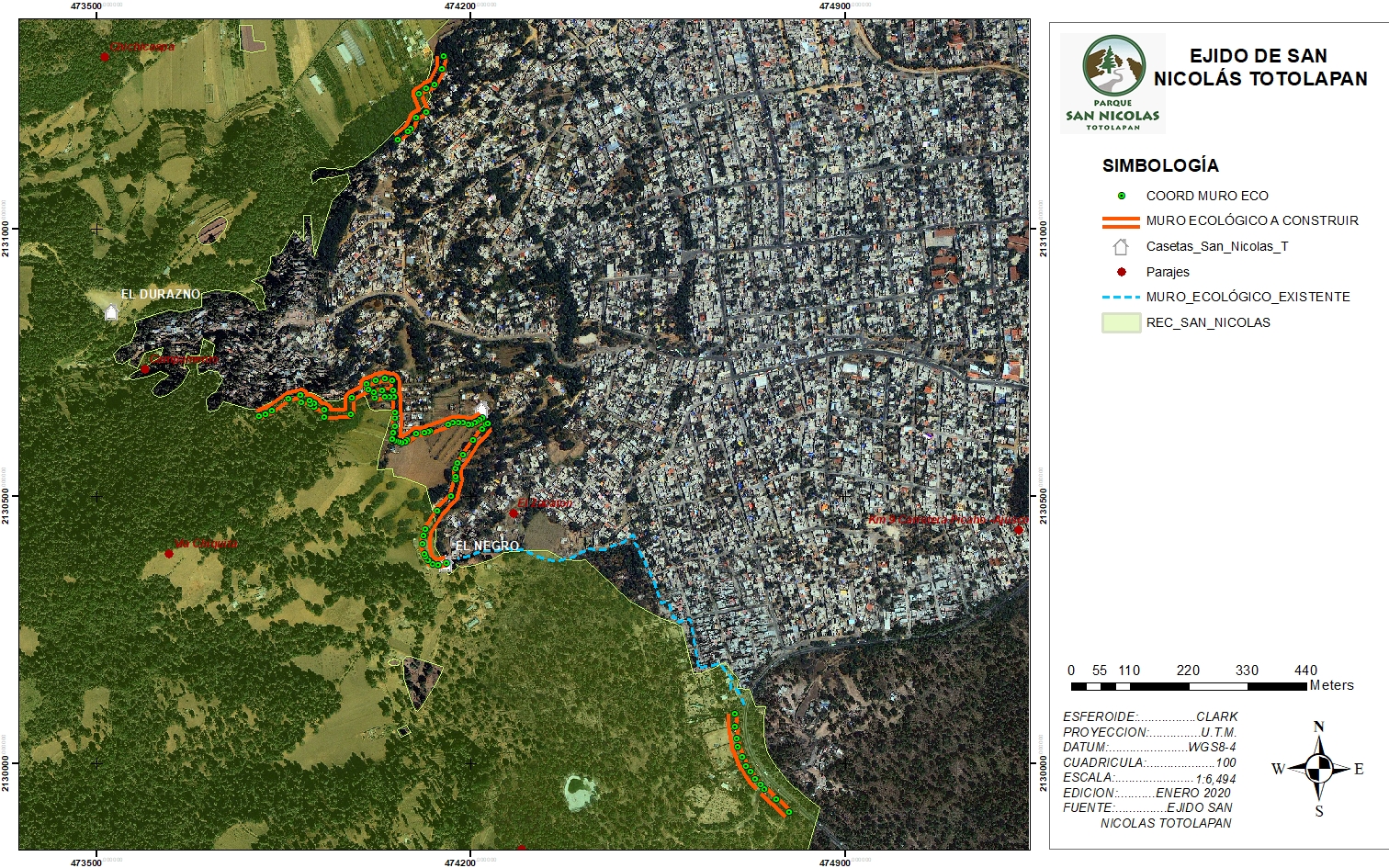 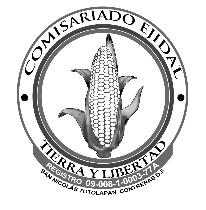 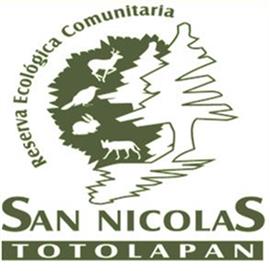 KILOMETRO 10
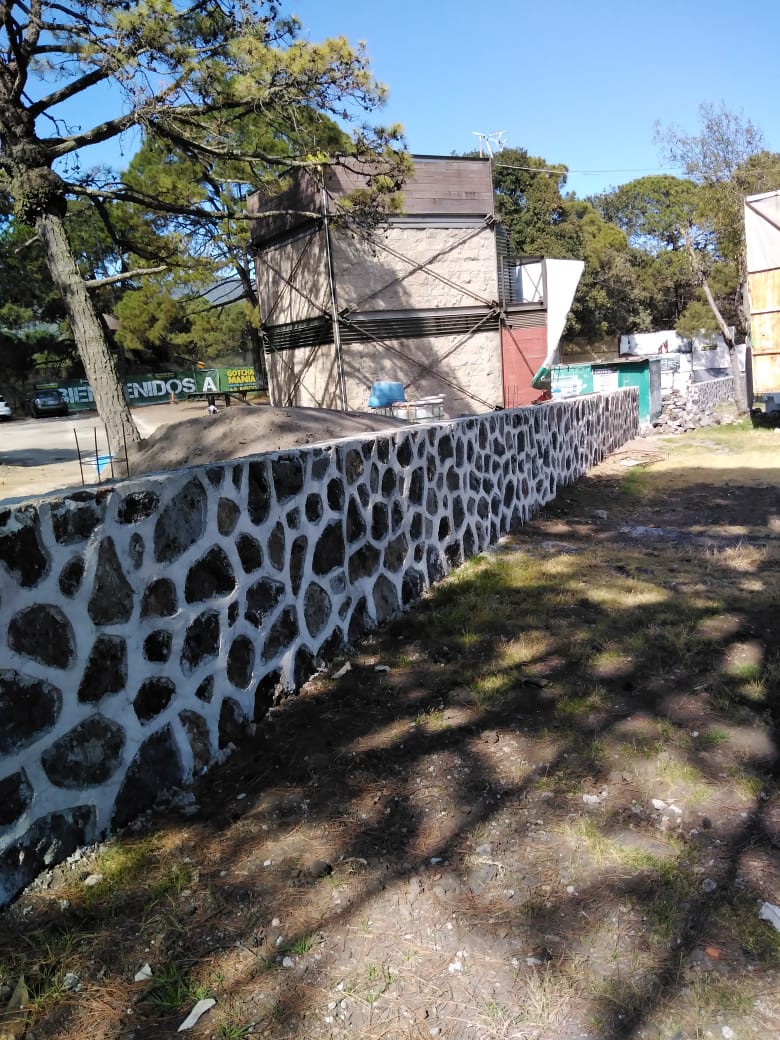 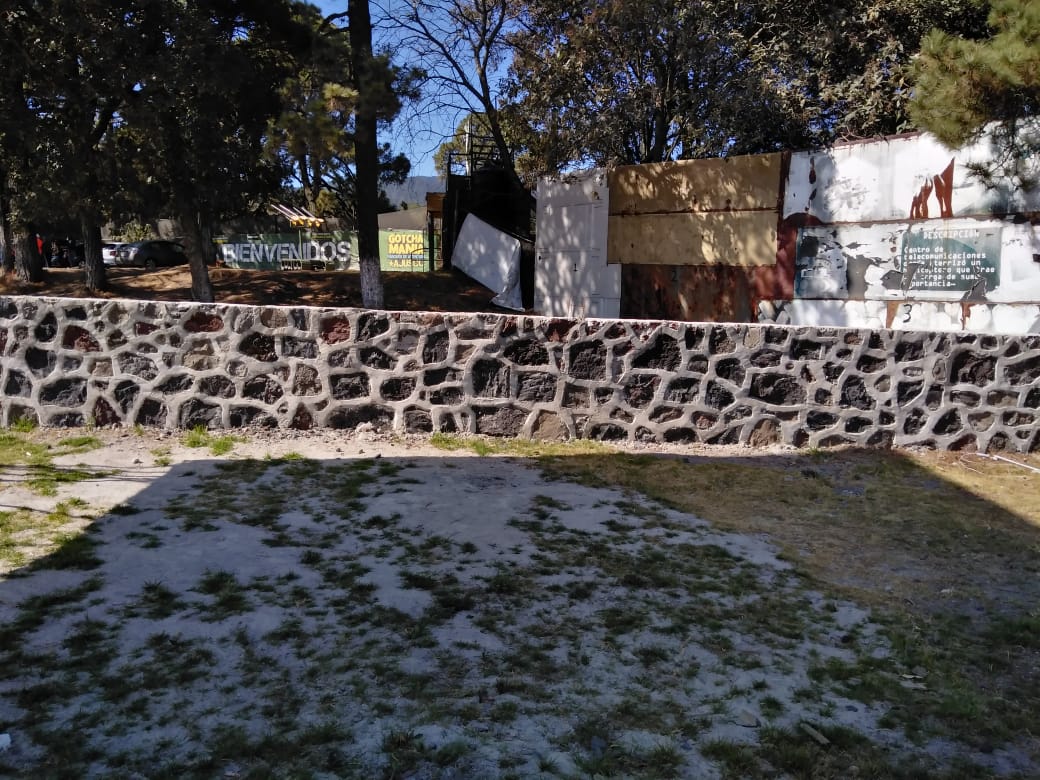 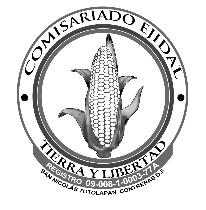 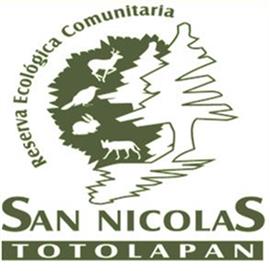 EL NEGRO
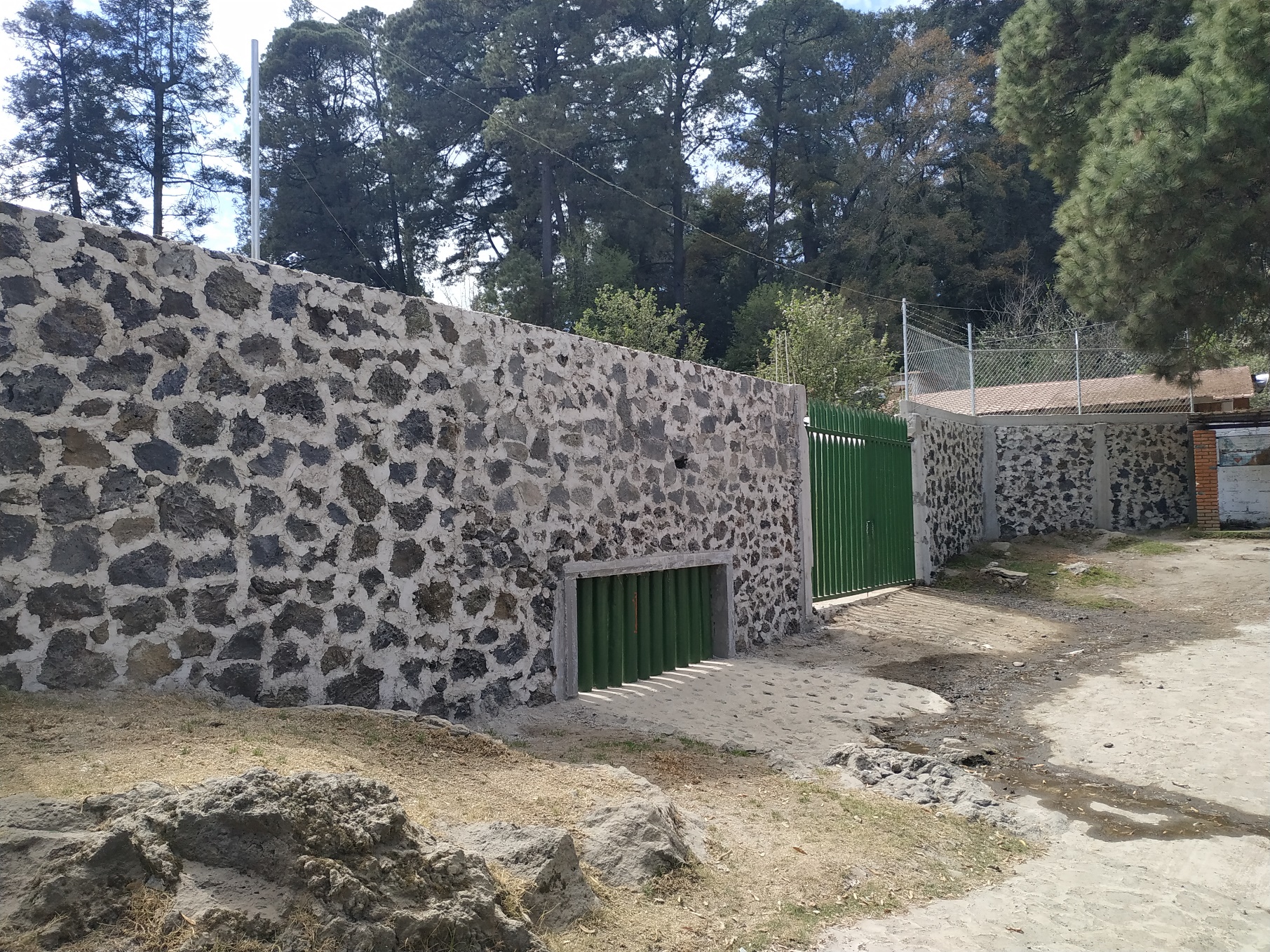 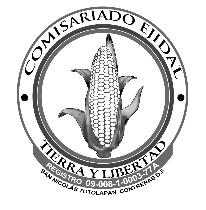 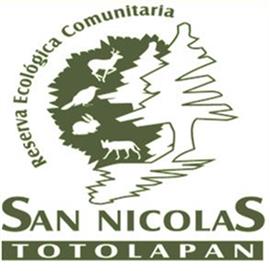 CHICOAHUTITLA
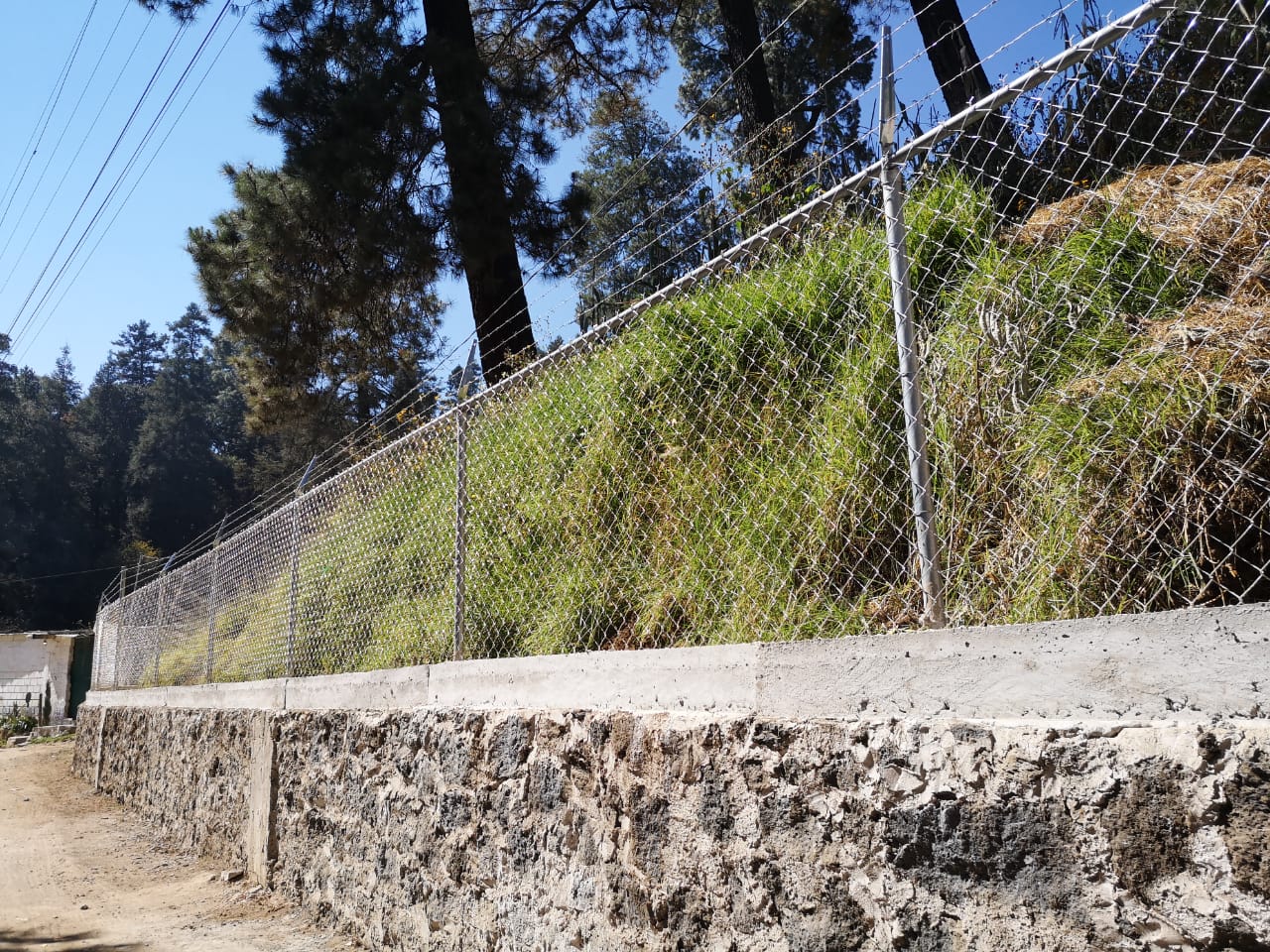 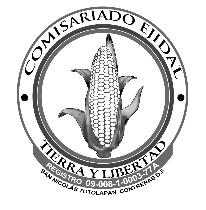 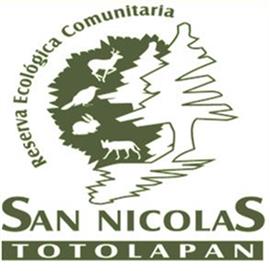 TIERRA COLORADA
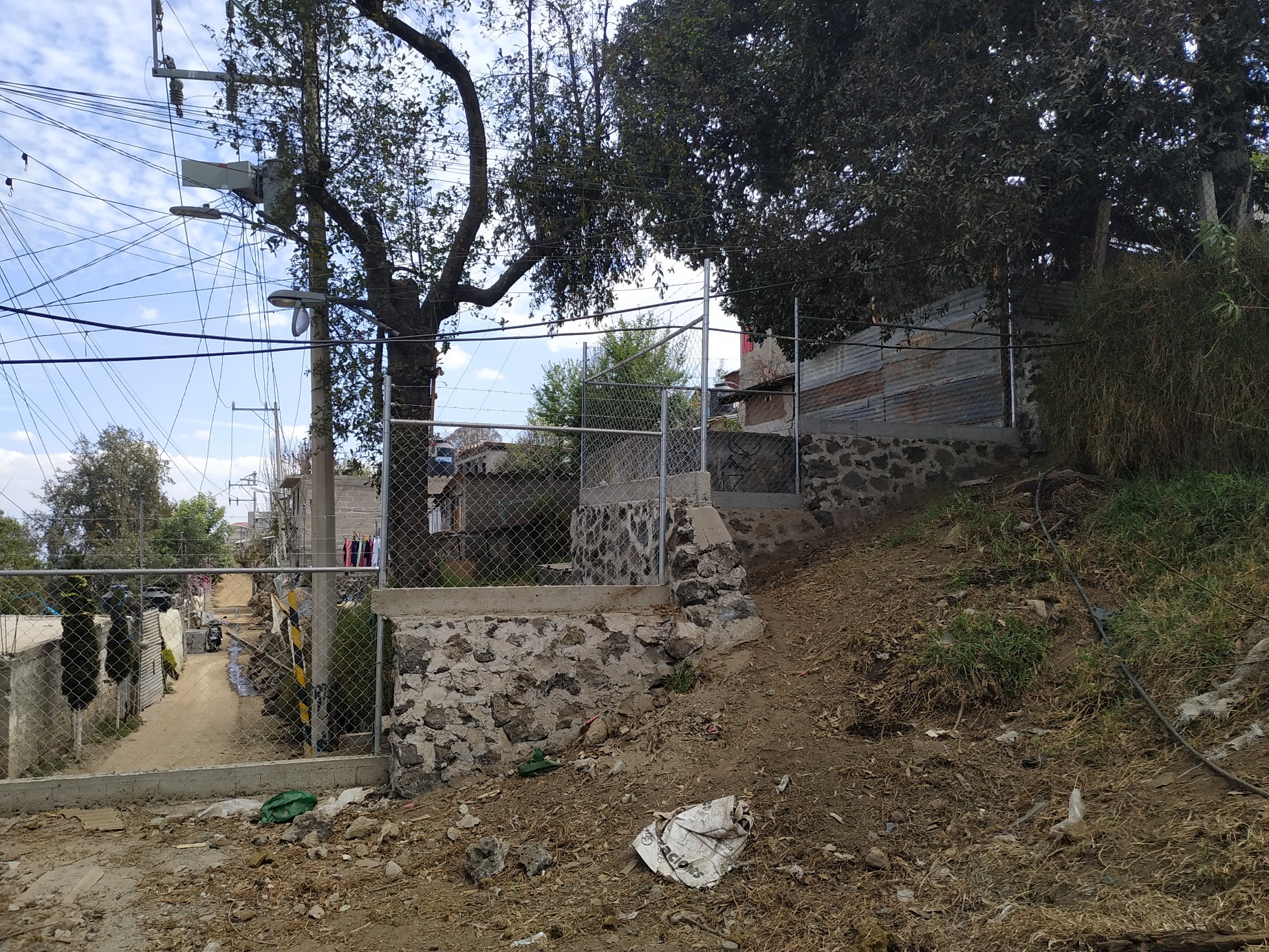 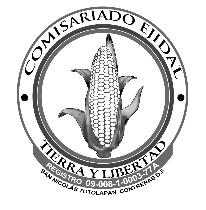 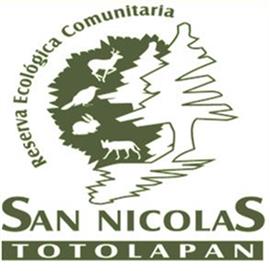 TIERRA COLORADA
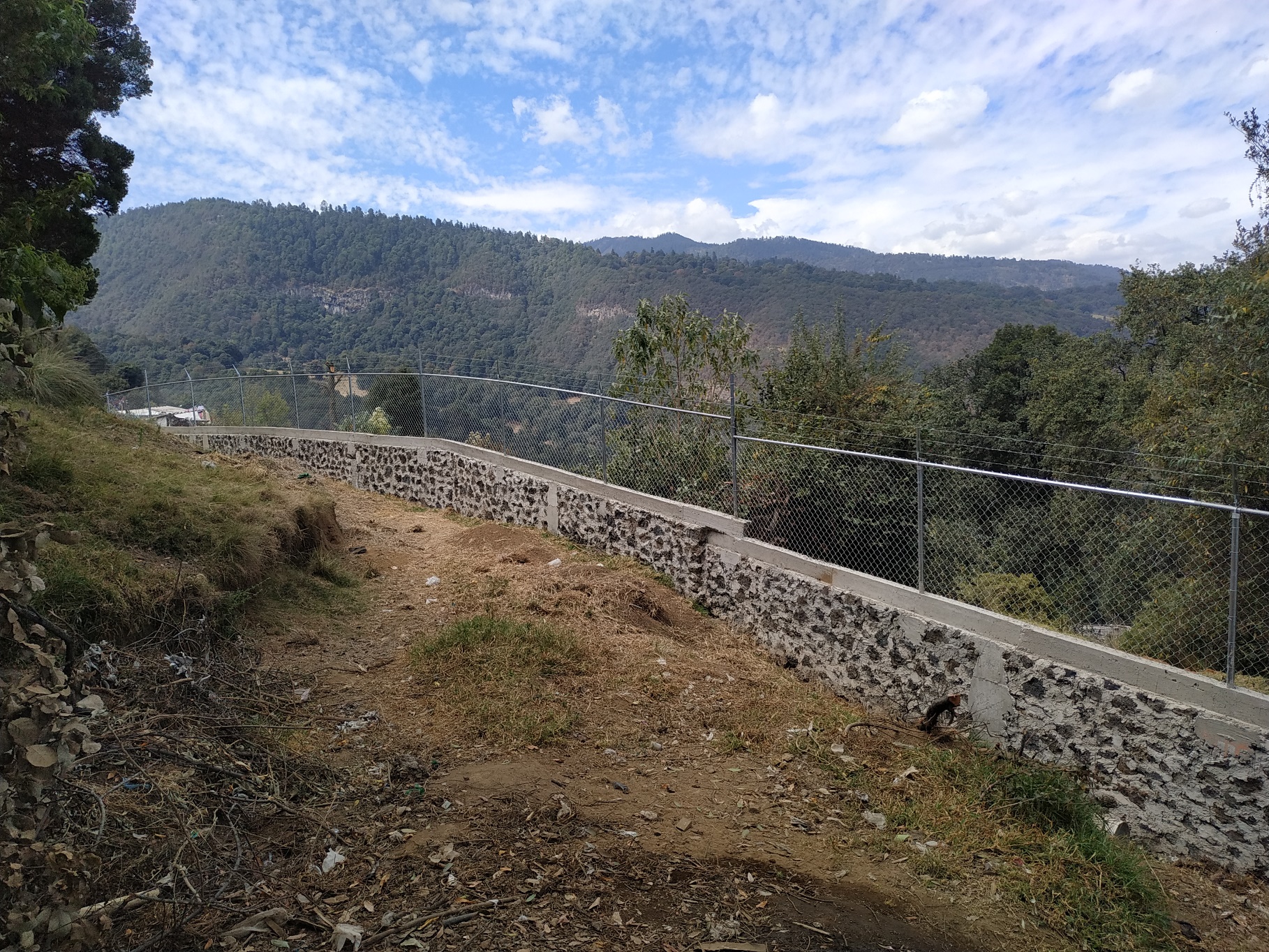 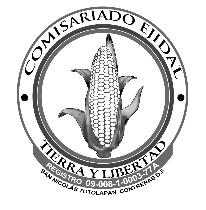 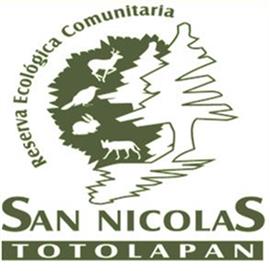 CHICHICAZPA
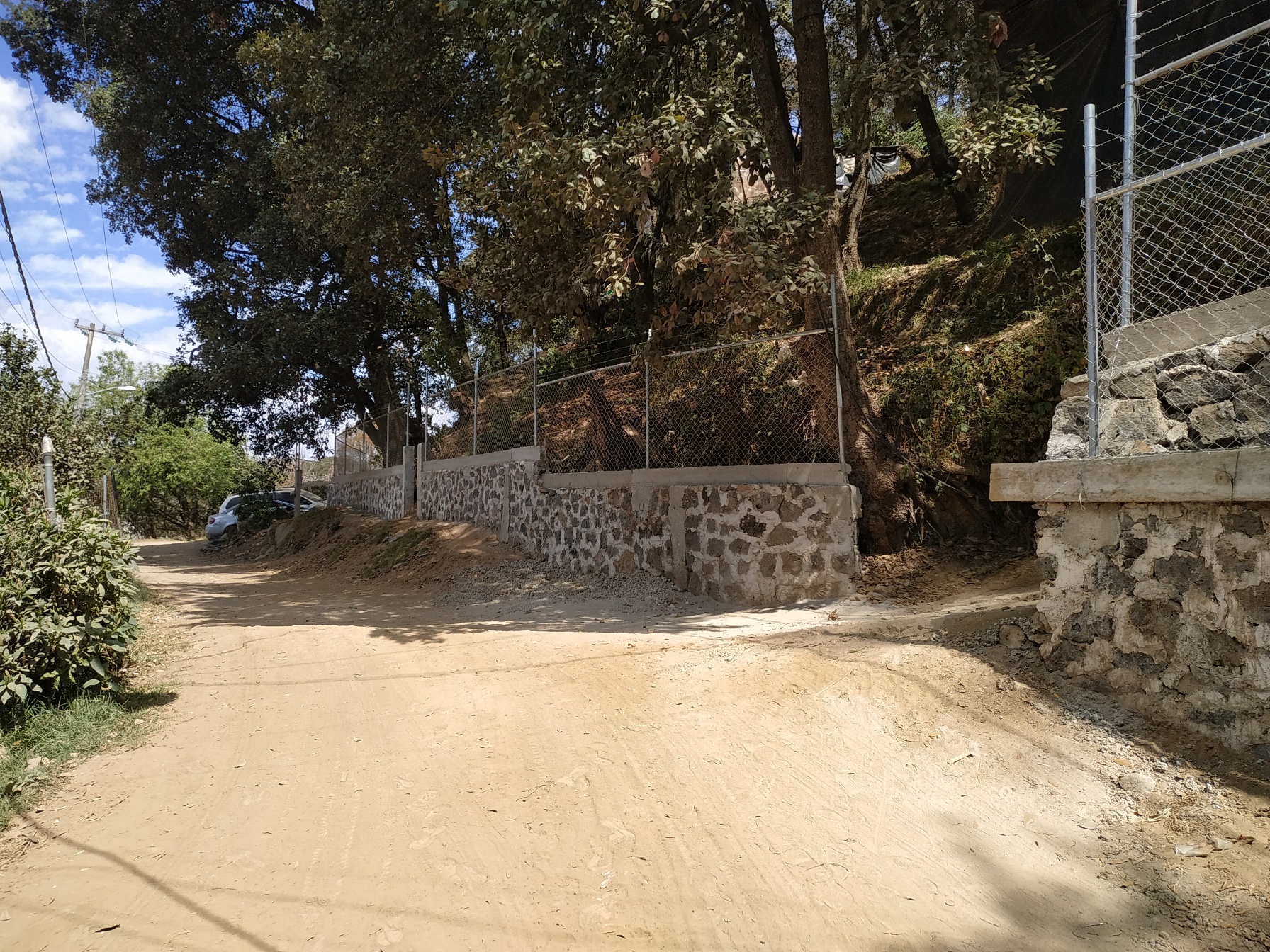 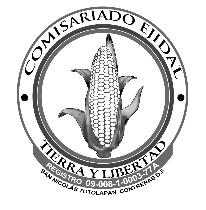 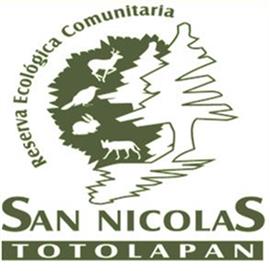 LOCALIZACIÓN
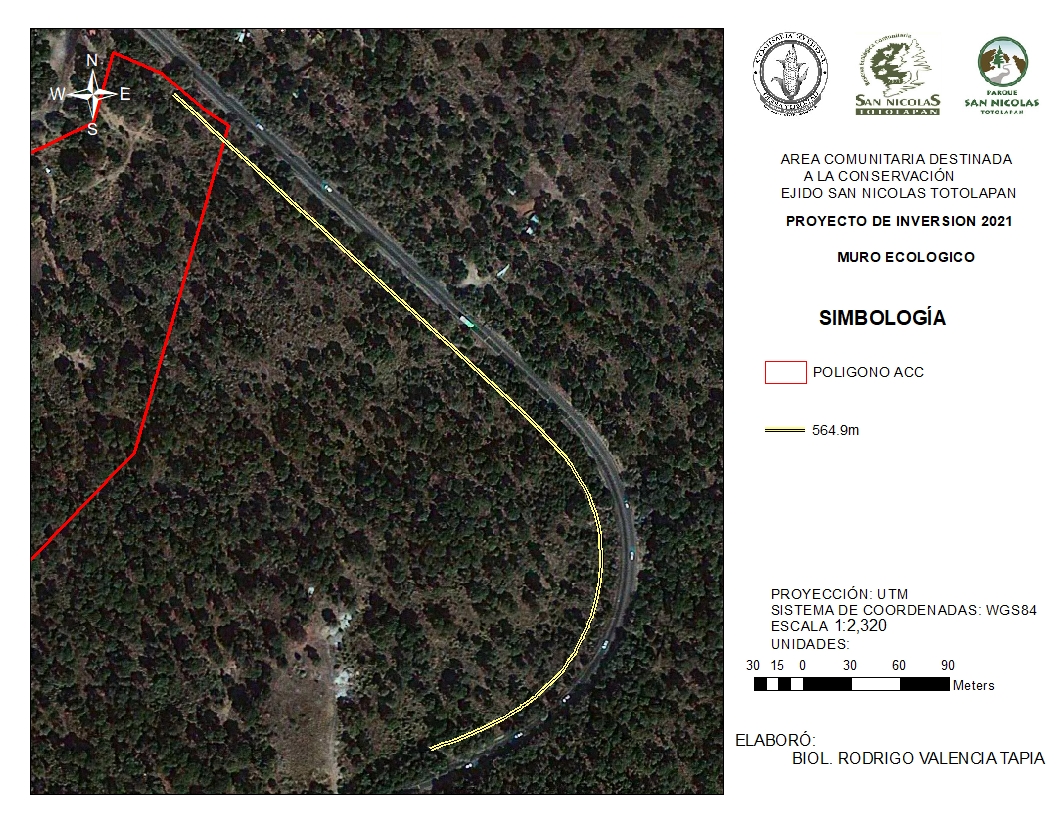 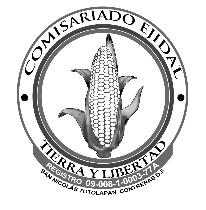 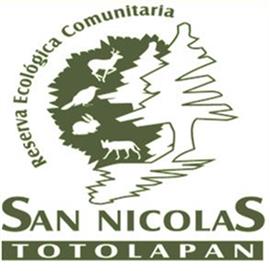 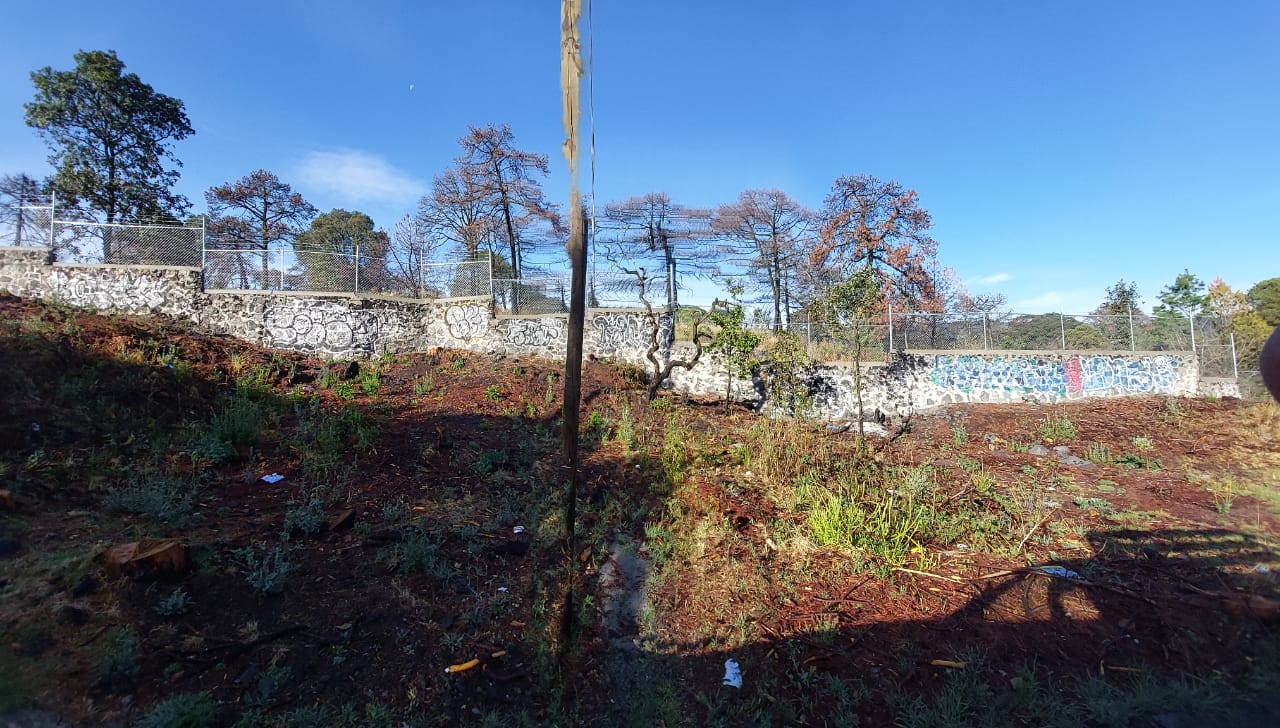 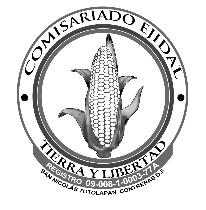 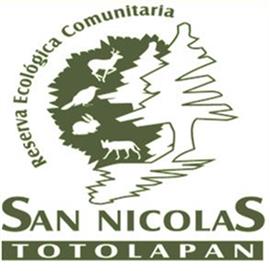 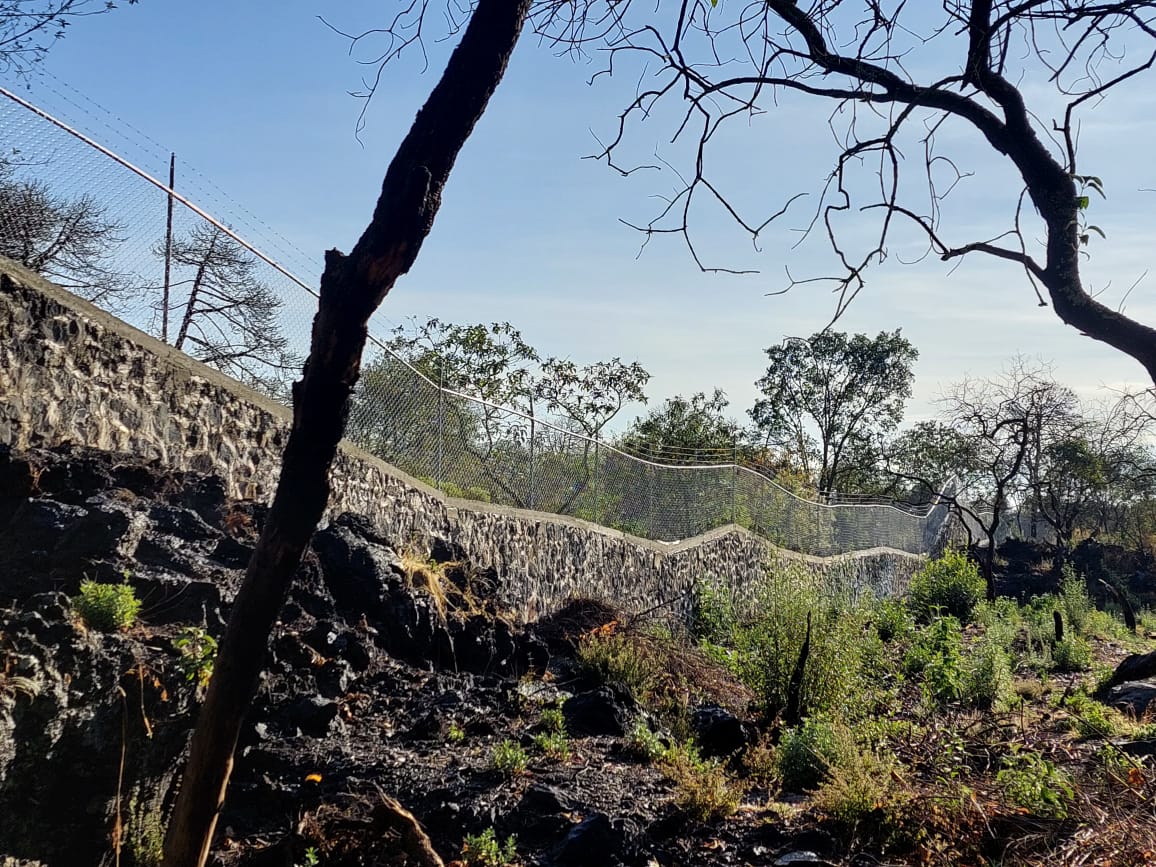 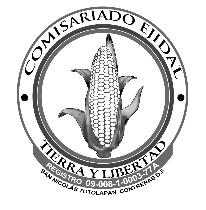 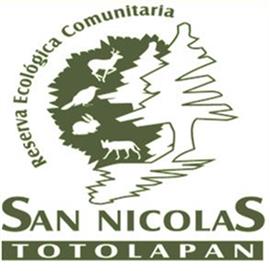 PROGRAMA “ALTEPETL”DGCORENADR
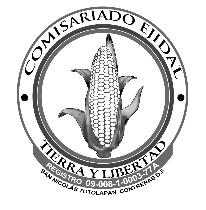 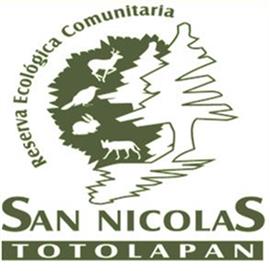 Otro beneficio importante para el ejido es el pago de las brigadas, tanto del Programa Altepetl, así como las brigadas pagadas por el Programa de Inversión, las cuales hacen actividades de:

Prevención y combate de incendios forestales

Trabajos de conservación de suelo y agua

Vigilancia Ambiental
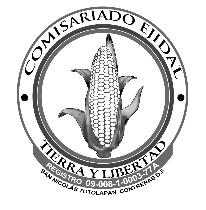 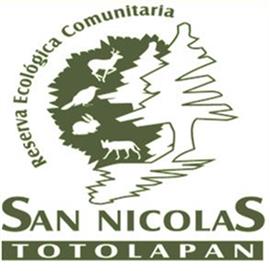 PREVENCIÓN, COMBATE DE INCENDIOS FORESTALES
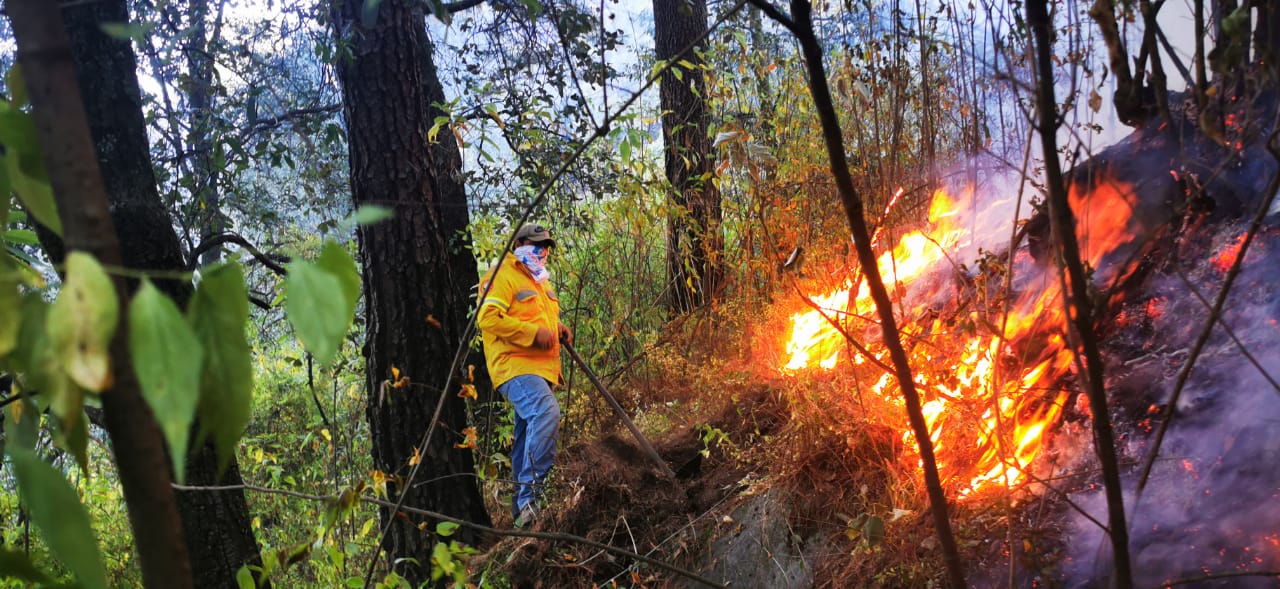 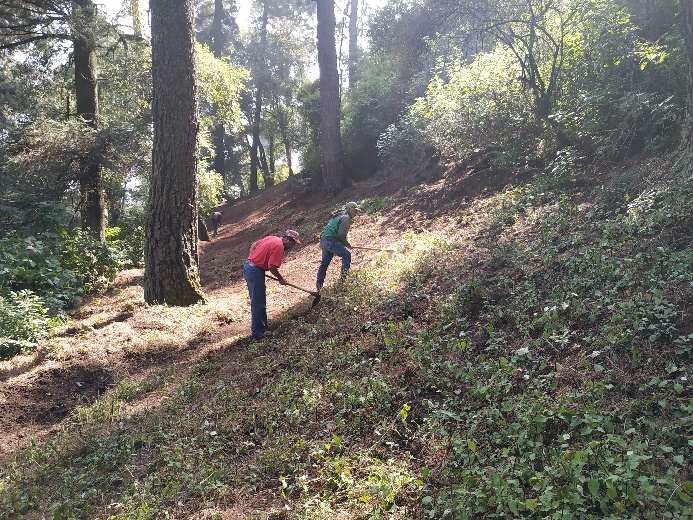 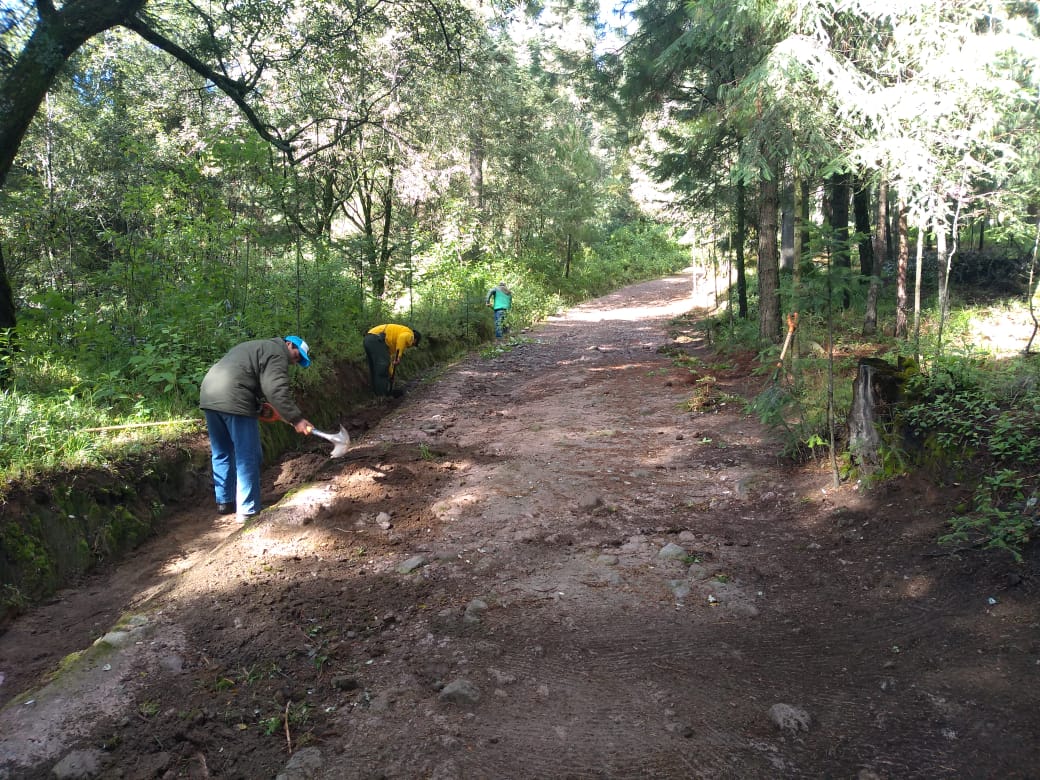 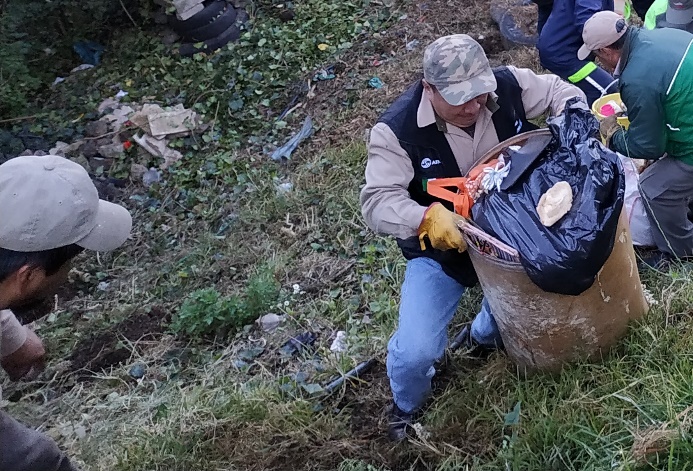 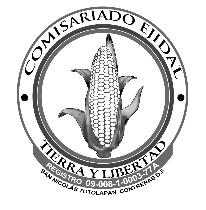 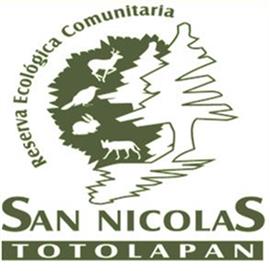 Conservación de suelo y agua
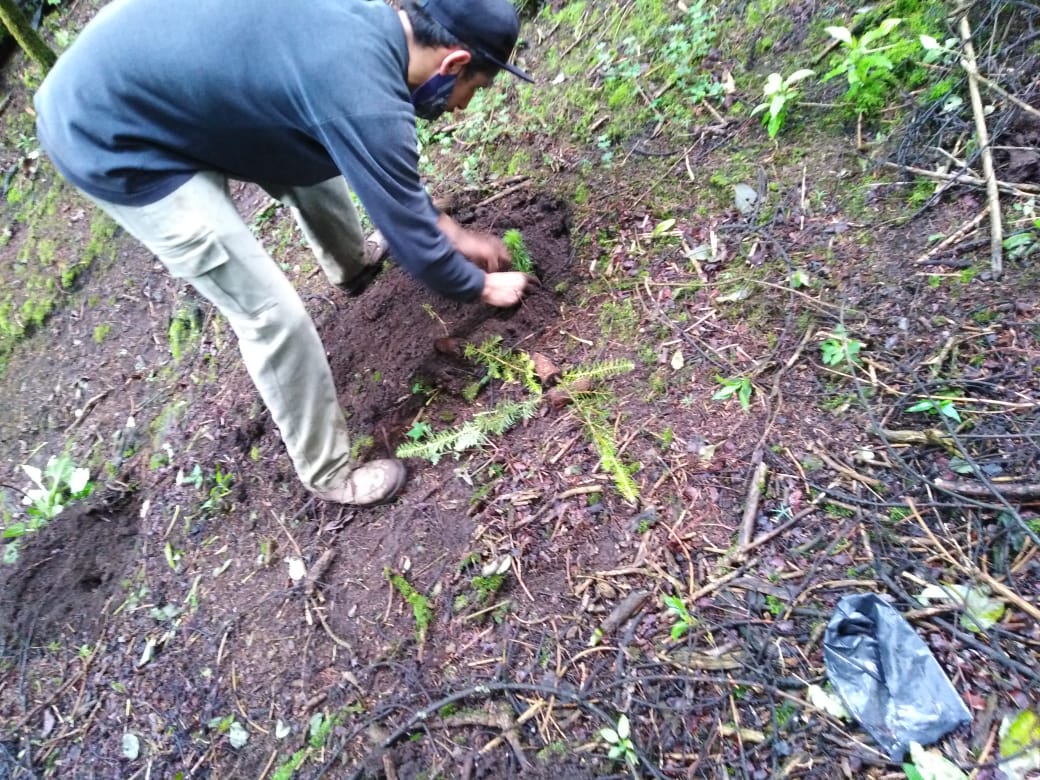 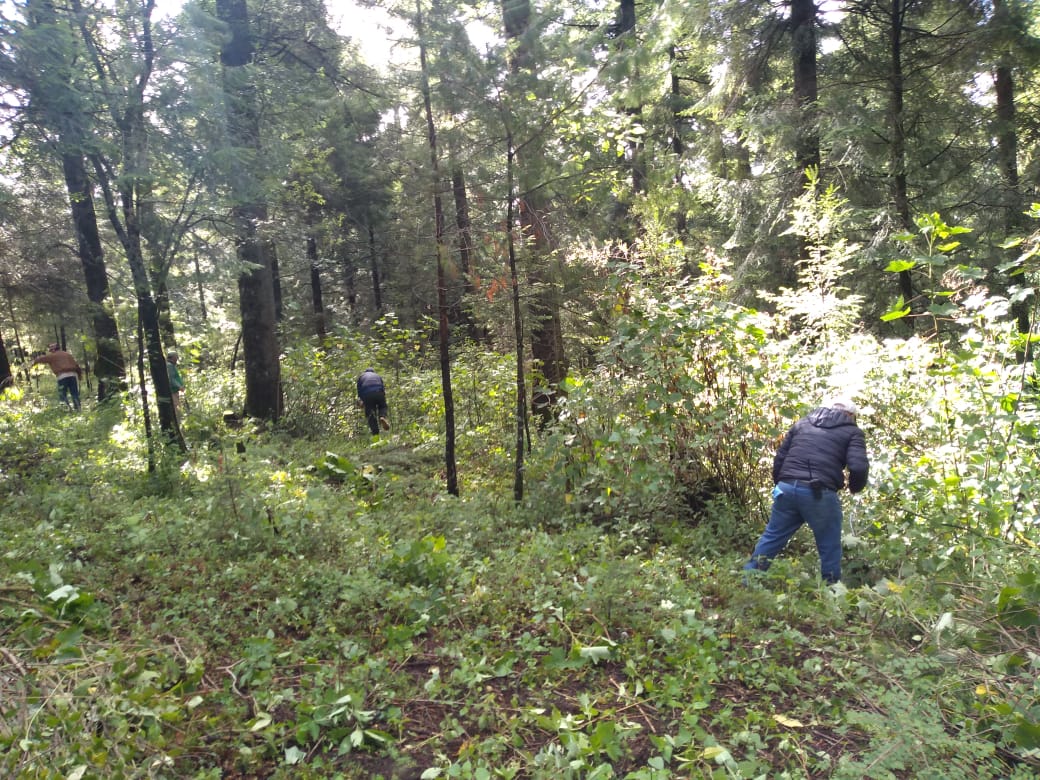 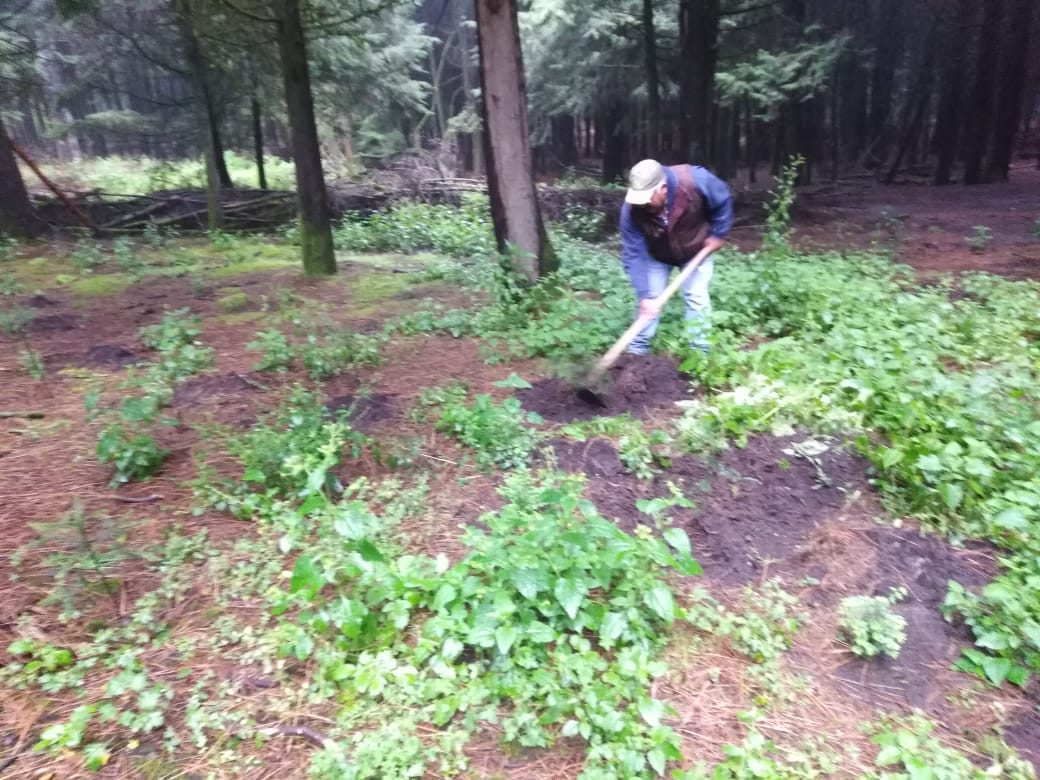 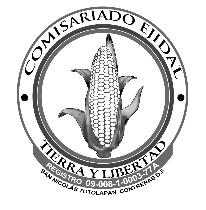 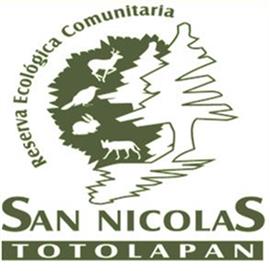 Reforestaciones
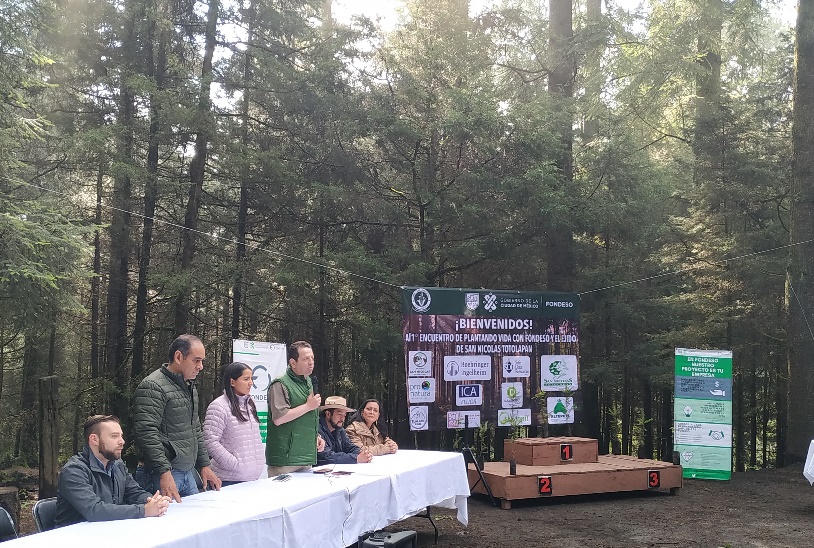 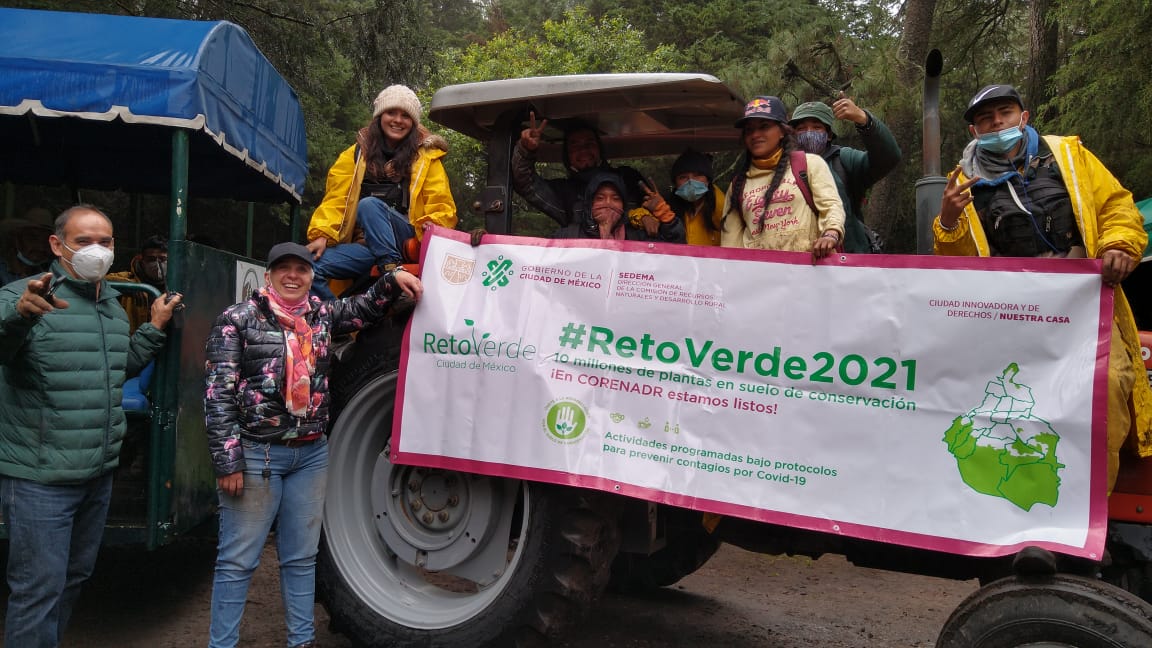 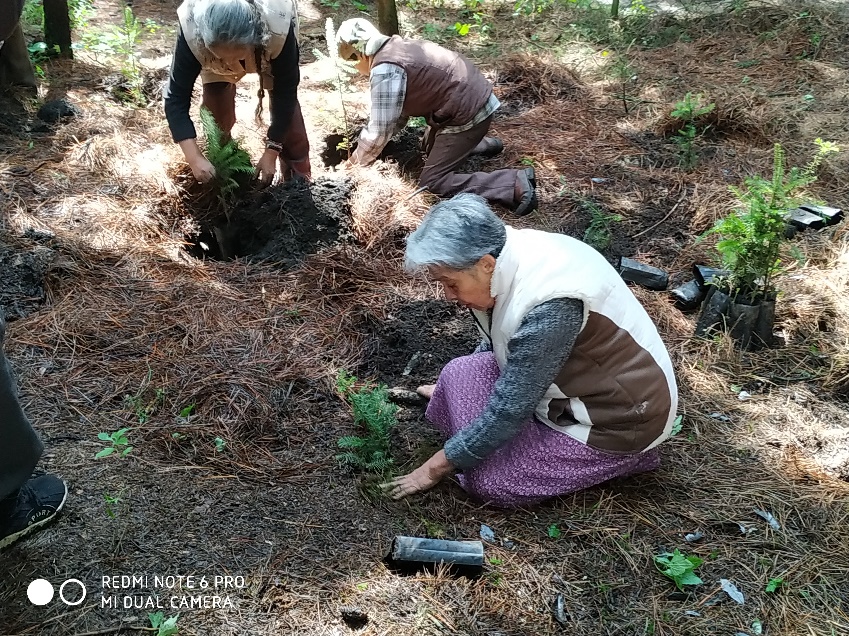 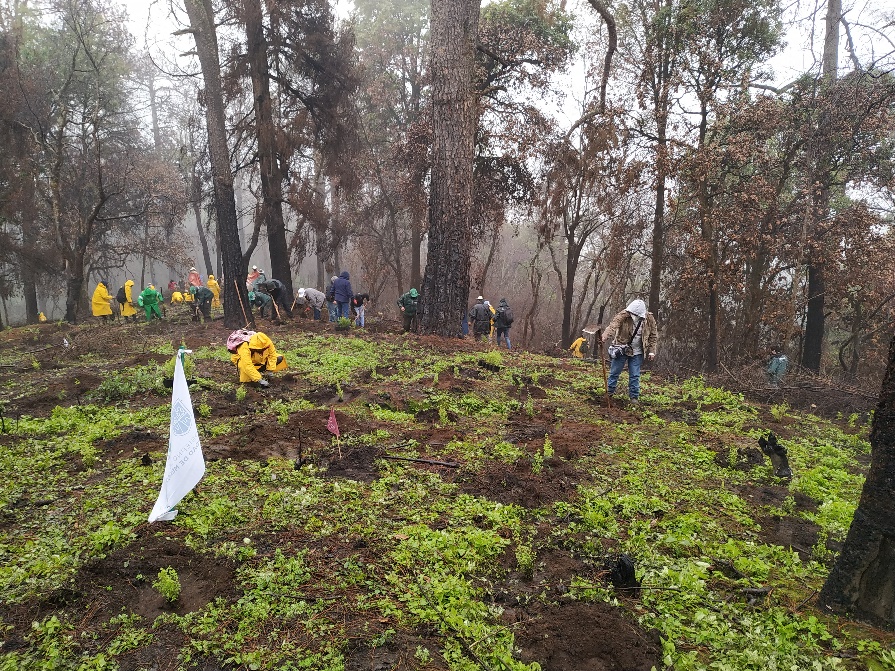 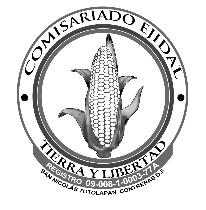 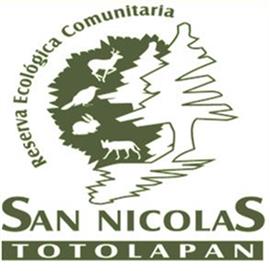 Vigilancia Ambiental
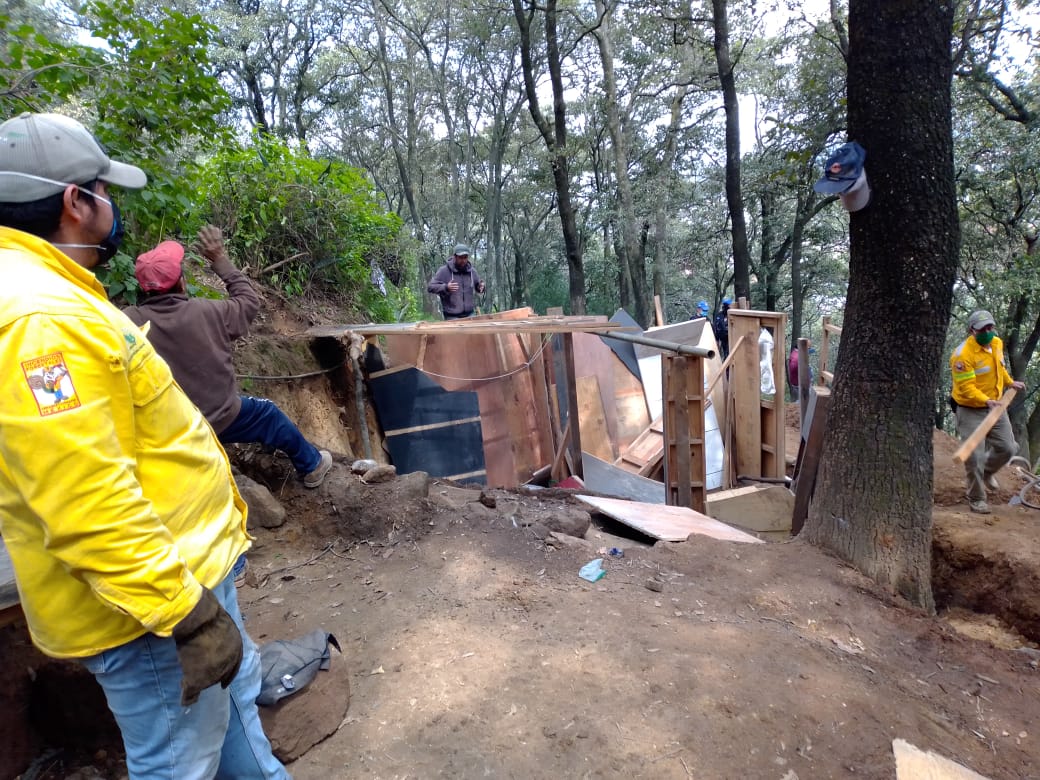 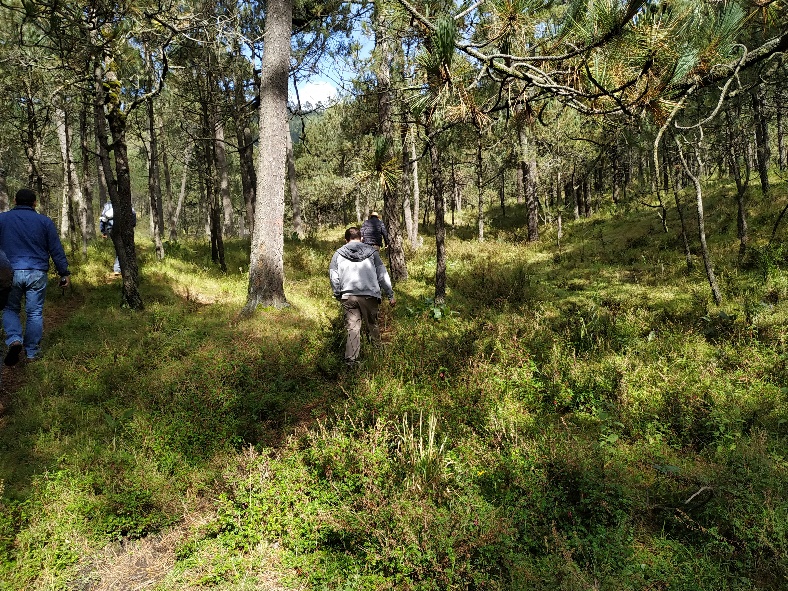 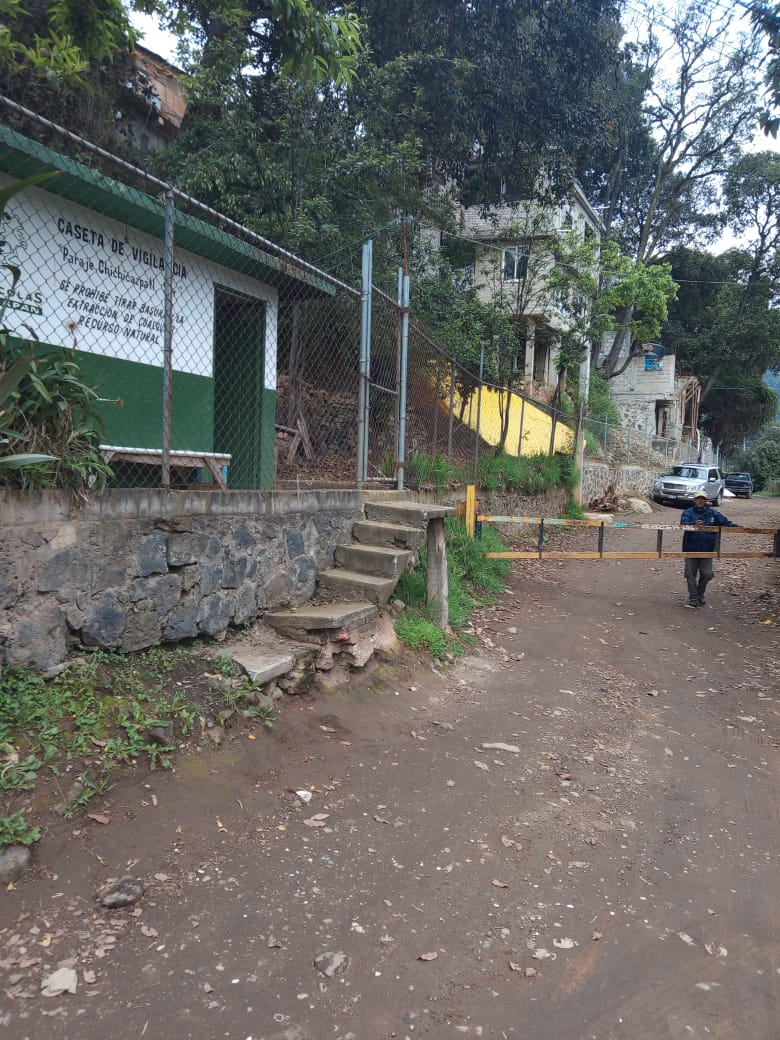 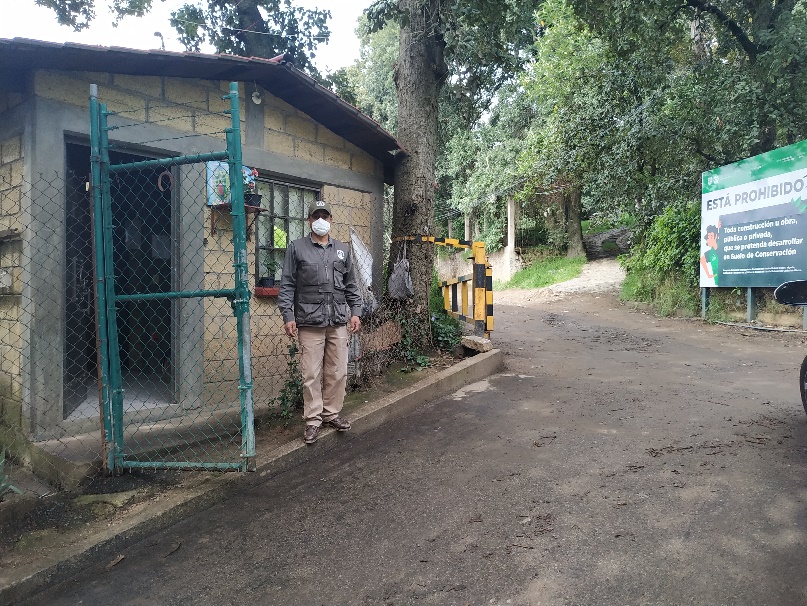 GRACIAS
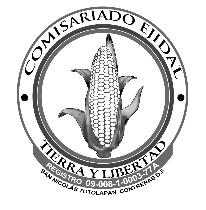 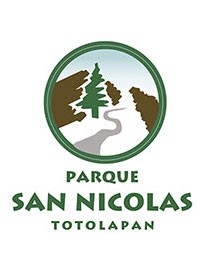 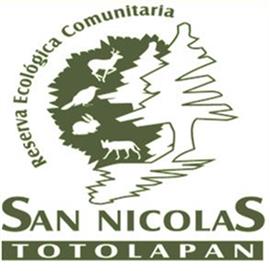